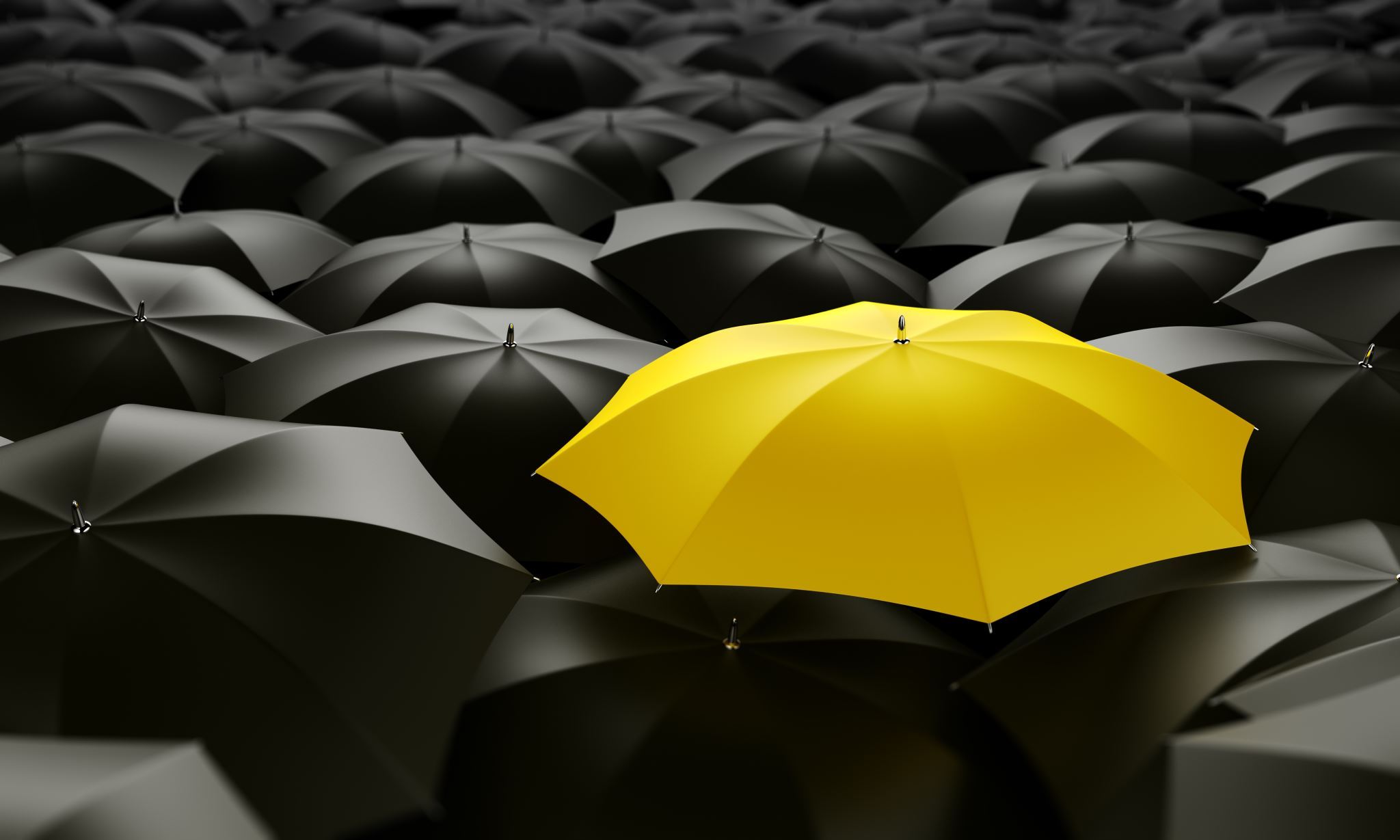 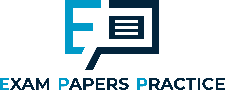 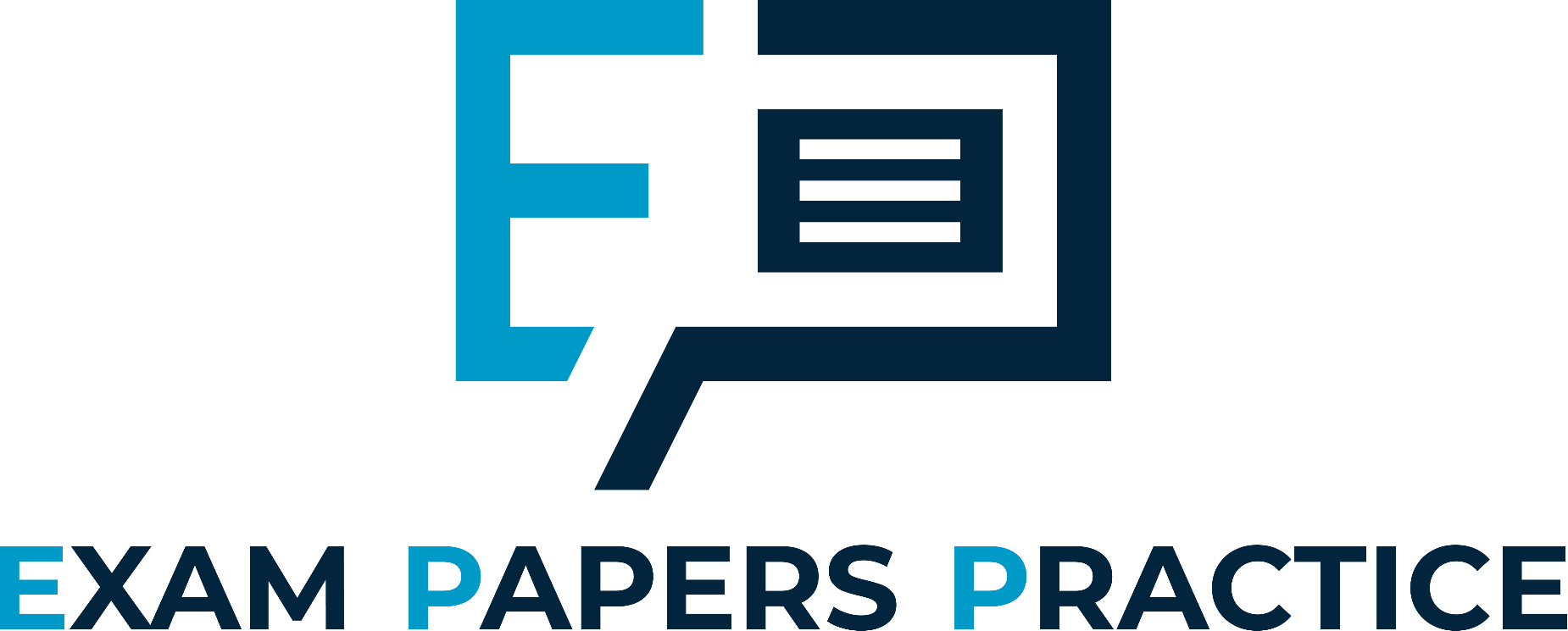 4.1.3 Oligopoly
For more help, please visit www.exampaperspractice.co.uk
© 2025 Exams Papers Practice. All Rights Reserved
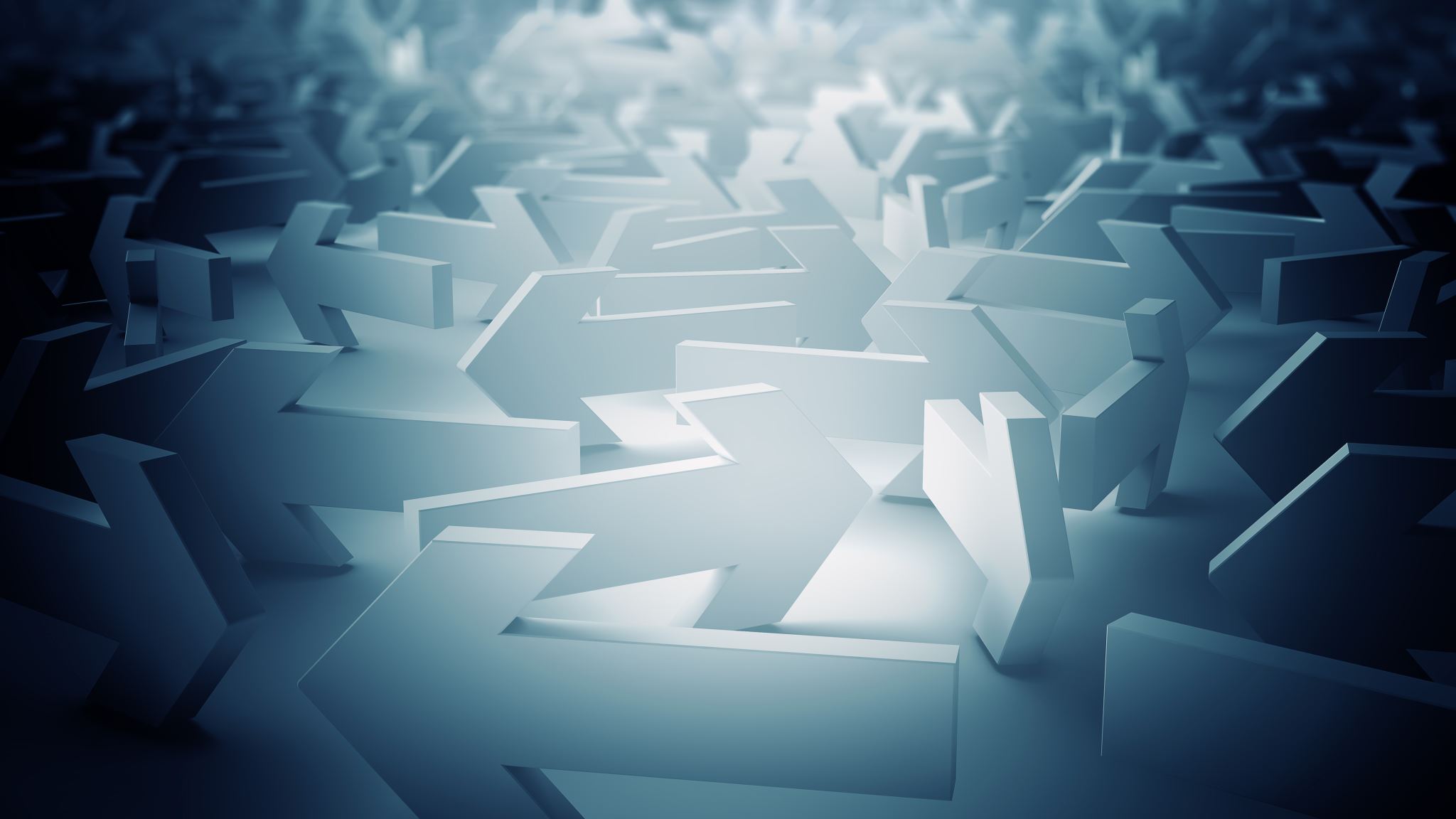 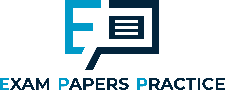 Recall
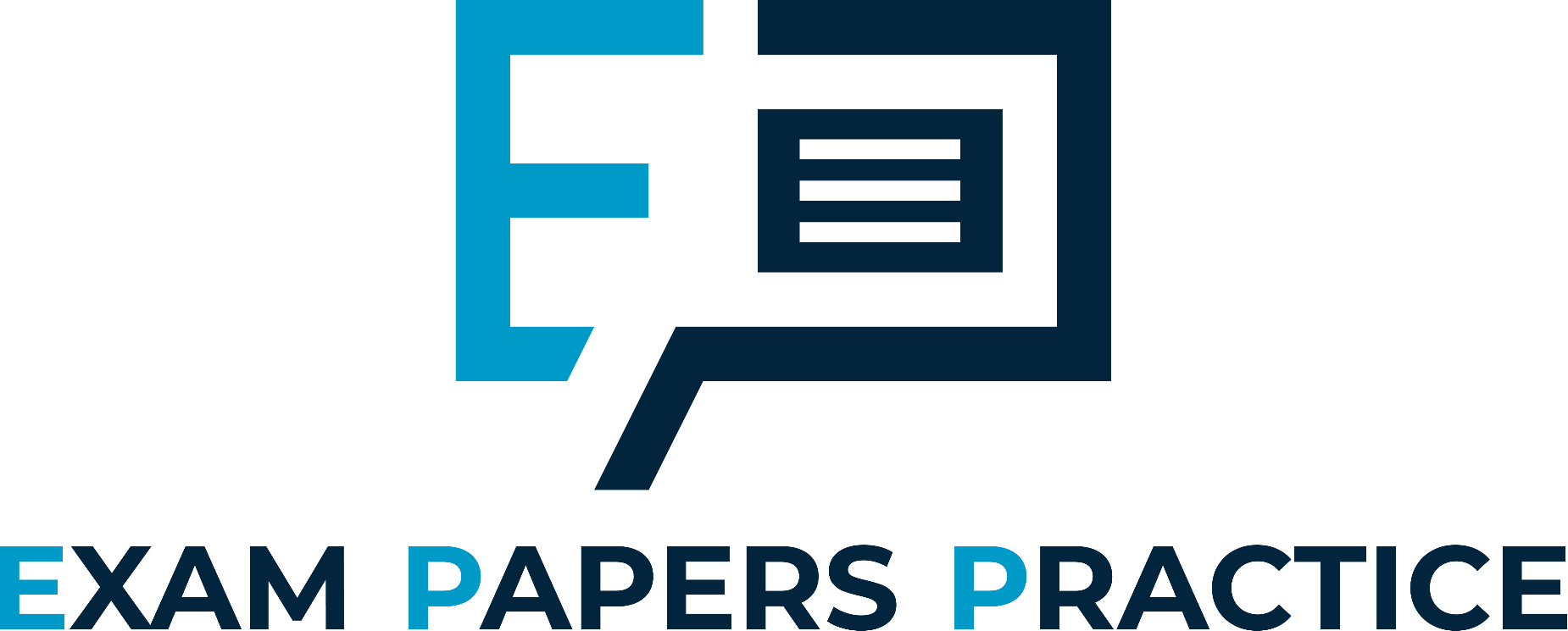 Name three different barriers to entry.

Explain what sunk costs are.

What is meant by contestability?

How should firms in oligopolies compete?
For more help, please visit www.exampaperspractice.co.uk
© 2025 Exams Papers Practice. All Rights Reserved
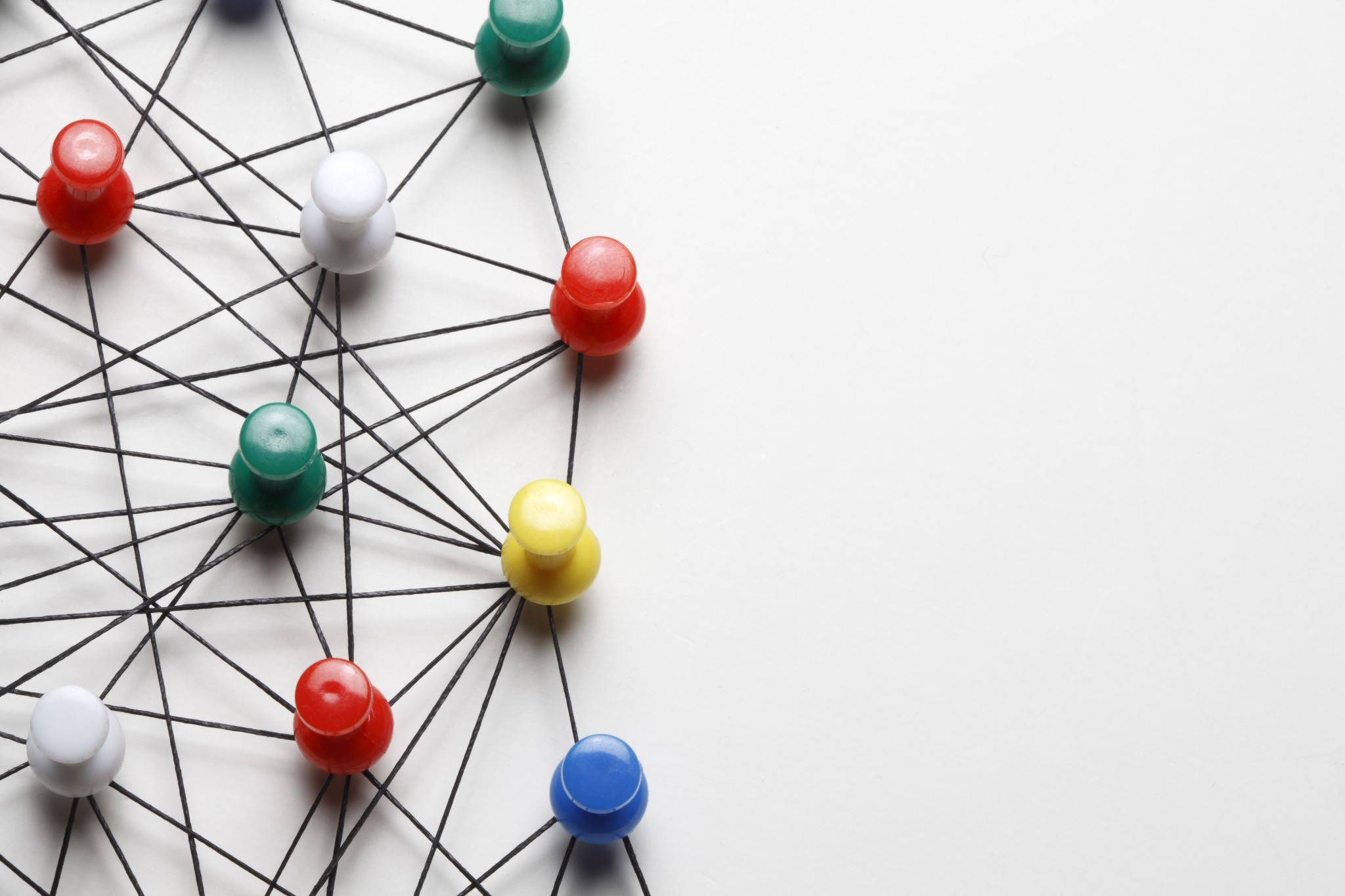 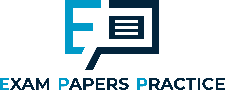 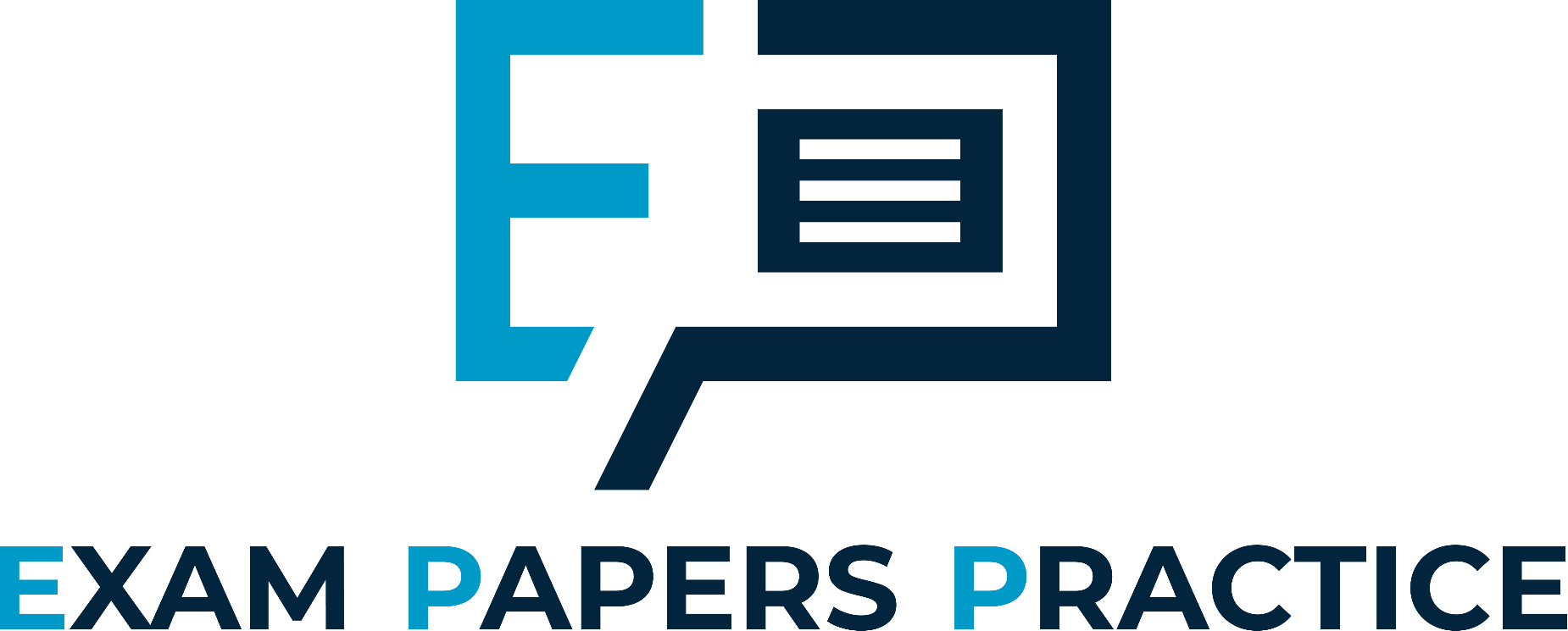 Starter
Write down five things you know about an oligopoly.
Explain the difference between an oligopoly and a monopoly?
Find an article discussing oligopolies and write down some of the points made.
For more help, please visit www.exampaperspractice.co.uk
© 2025 Exams Papers Practice. All Rights Reserved
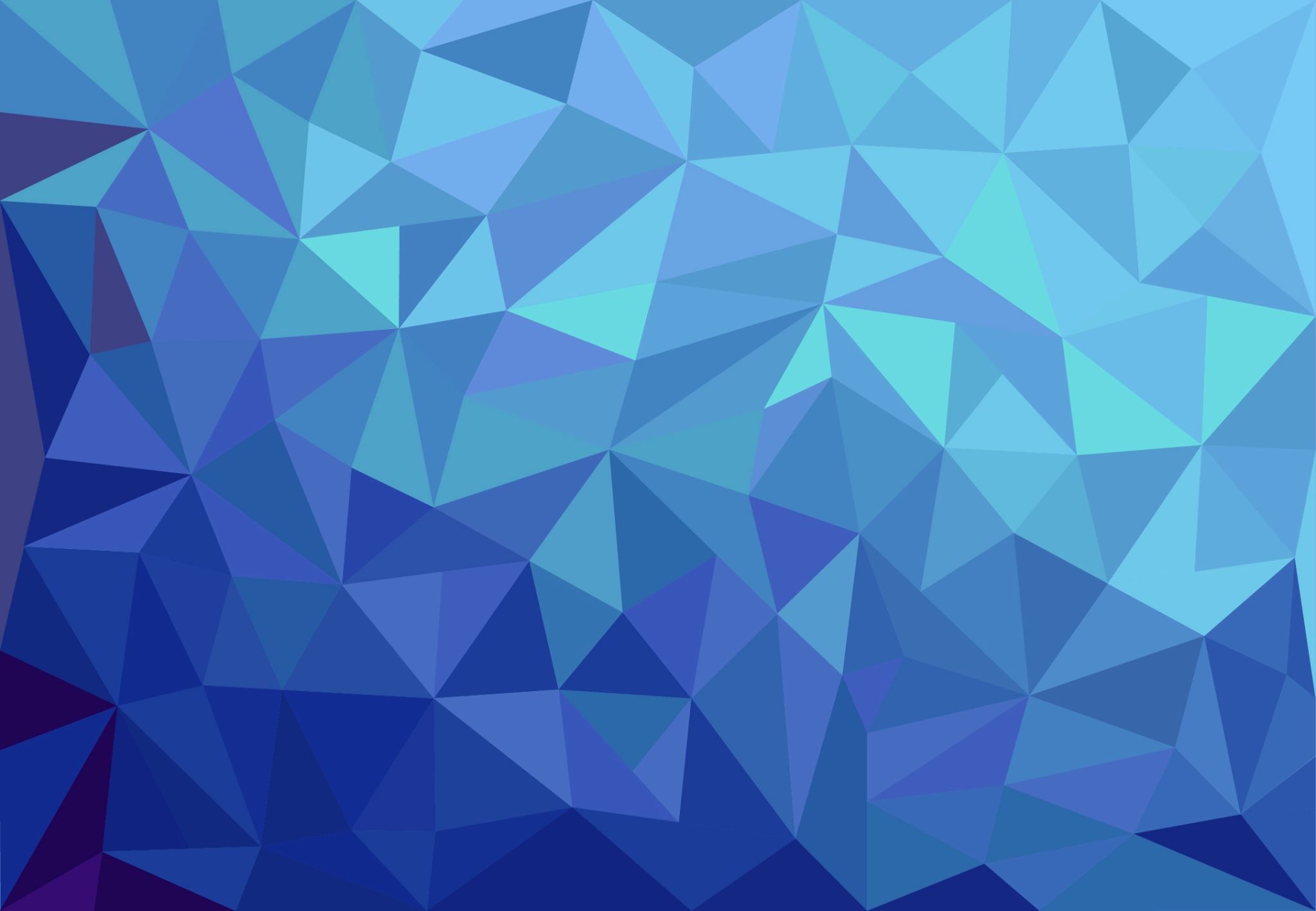 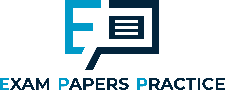 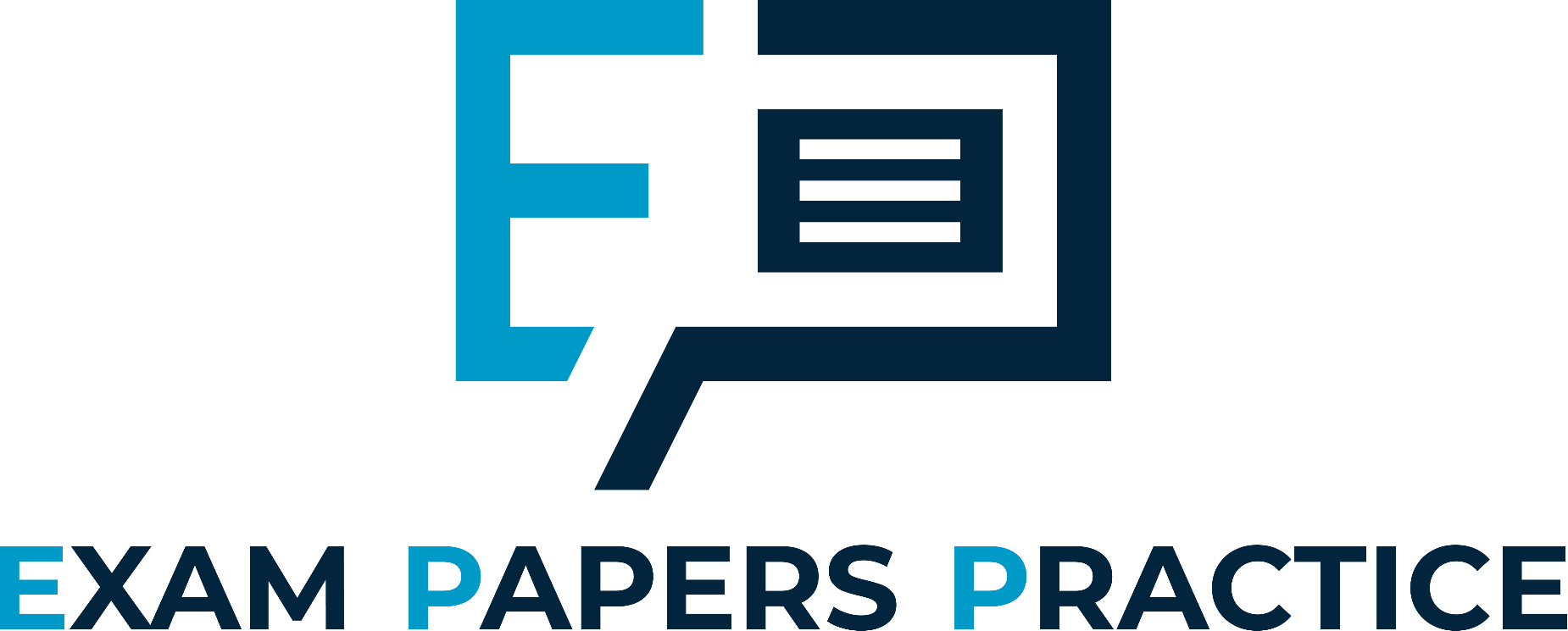 Lesson Objectives
Are you able to explain what concentration ratios are?

Are you able to explain the different types of price discrimination. 

Are you able to analyse how oligopolies compete?
For more help, please visit www.exampaperspractice.co.uk
© 2025 Exams Papers Practice. All Rights Reserved
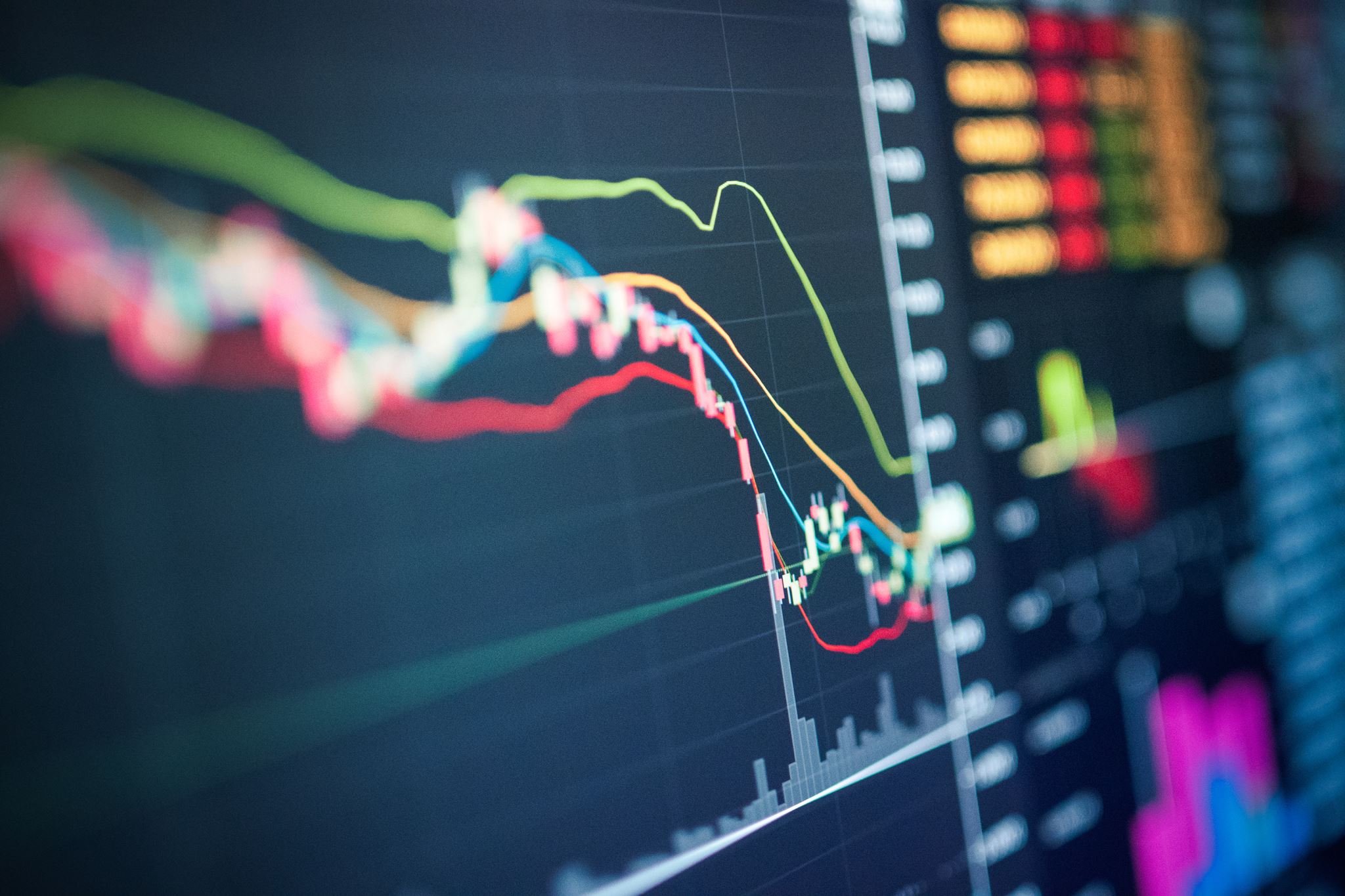 Characteristics of oligopoly
An oligopoly exists where there are only a few firms in the market. Smaller firms are likely to operate but will not have a significant impact on market share
Oligopolies tend to compete on non-price competition such as promotion and there may also be an element of collusion. Like monopolies and duopolies, oligopolists can exploit consumers by charging high prices
High barriers to entry and exit exist in oligopolistic markets, particularly through advertising and R&D. This means ease of entry to the market is far more difficult for smaller firms 
It is important for oligopolists to take into account the reaction of competitors when making decisions regarding pricing. For example, if one firm cuts price, then others are likely to follow suit, resulting in a lower income for the market as a whole
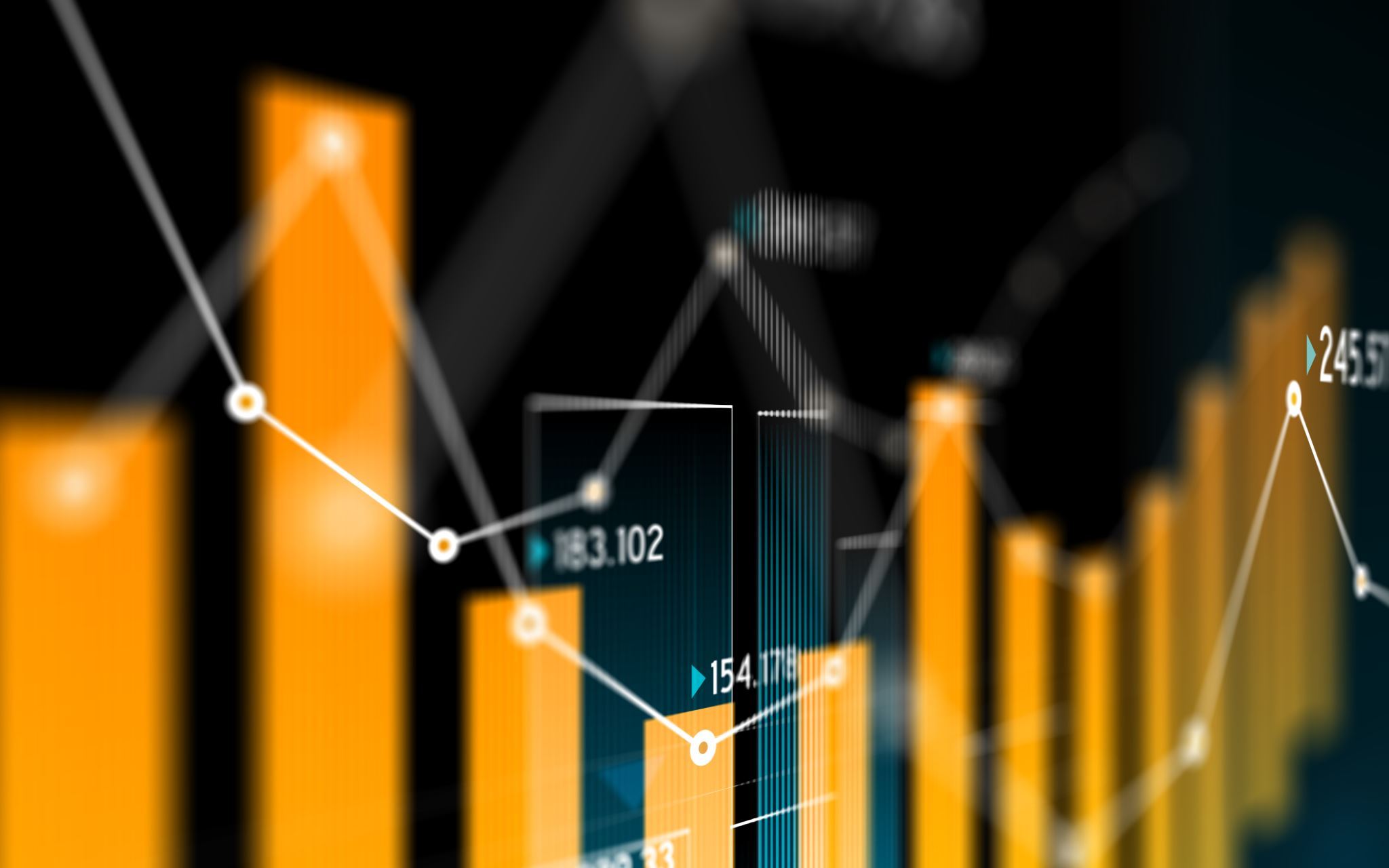 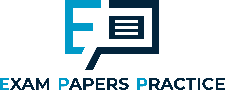 Characteristics of oligopoly
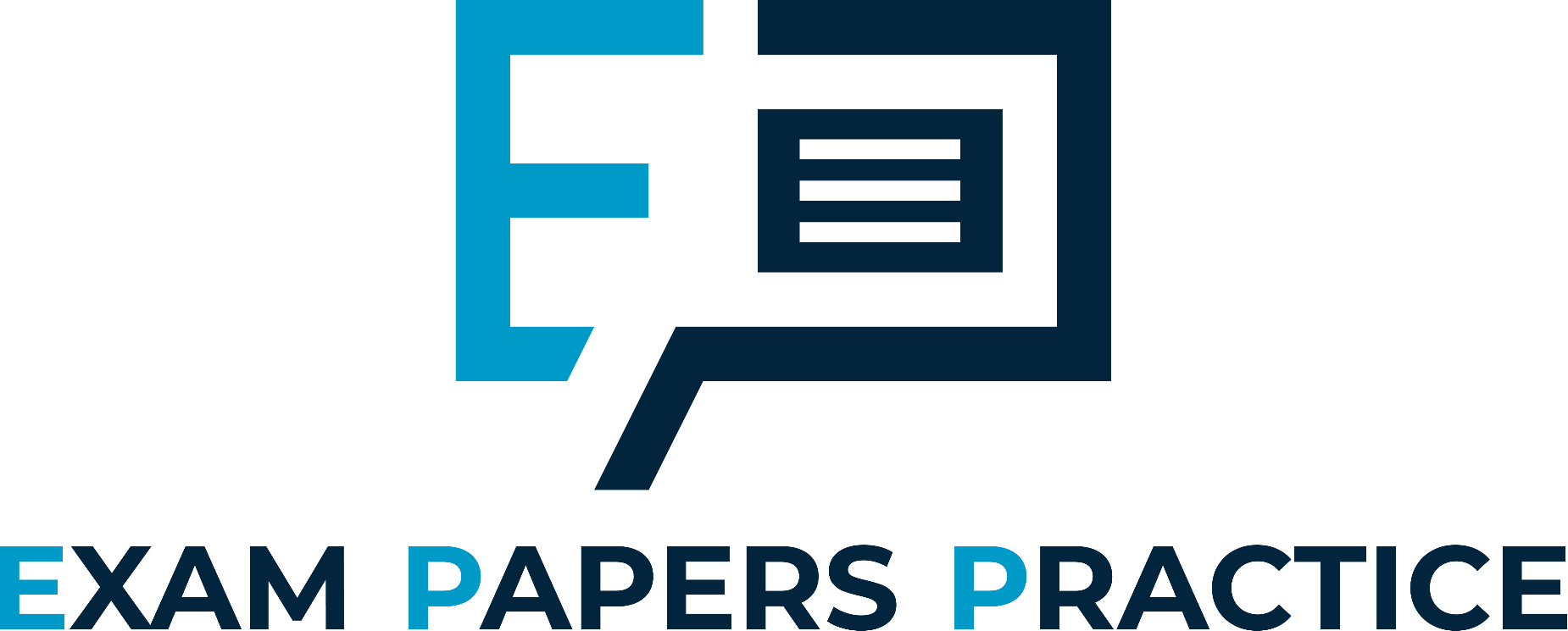 Therefore, oligopolists are unlikely to lower price as a long term strategy. This shows that interdependence of firms is important in oligopoly
Although oligopolists do not tend to compete on price in the long run, they might compete on price as a tactic (short run)
They tend to spend heavily on new product development
Branding is crucial and expensive marketing budgets are available
Firms must ensure that their products are accessible if they are going to be successful
Products can be homogenous or differentiated
For more help, please visit www.exampaperspractice.co.uk
© 2025 Exams Papers Practice. All Rights Reserved
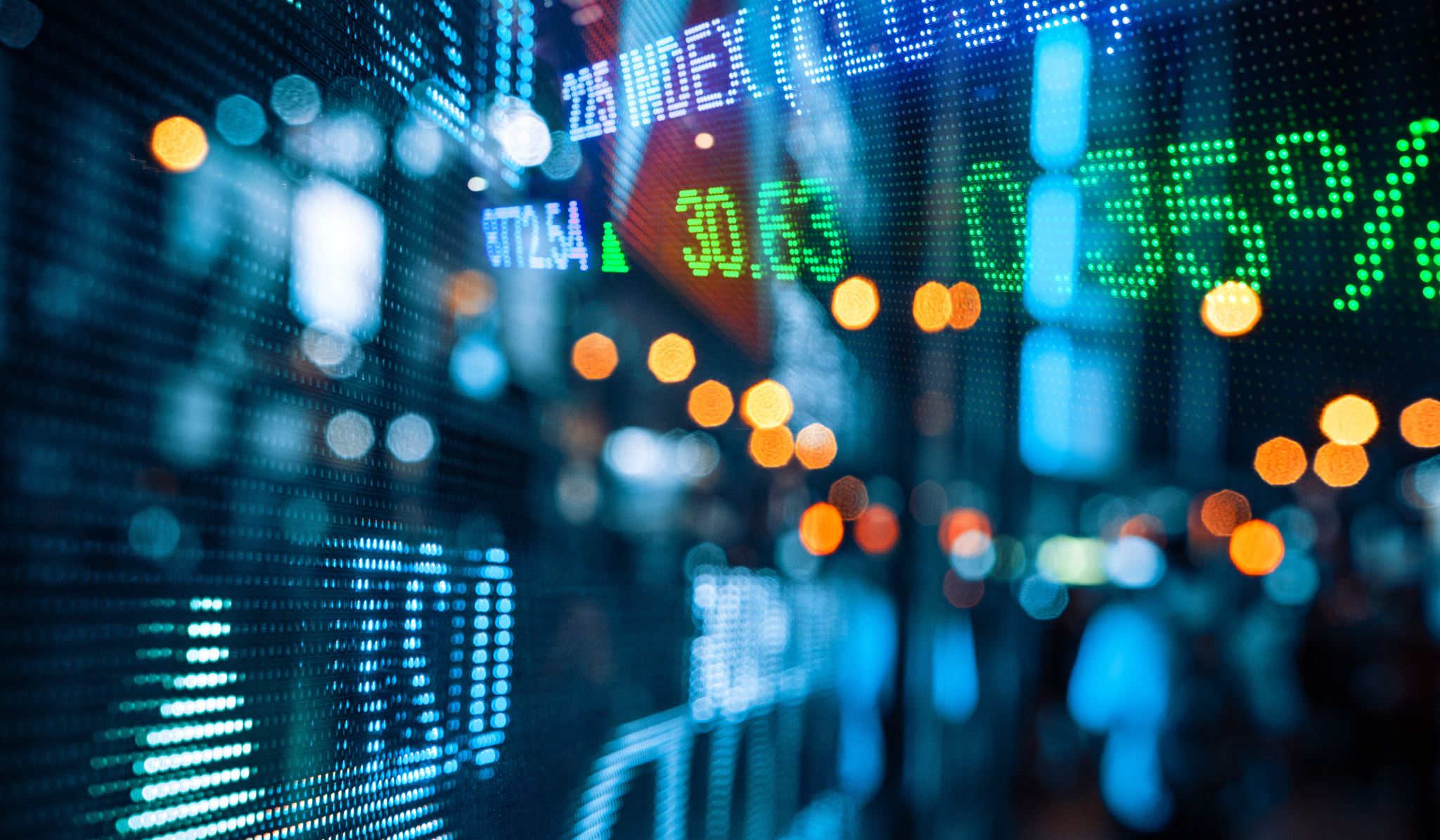 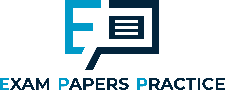 Concentration ratios
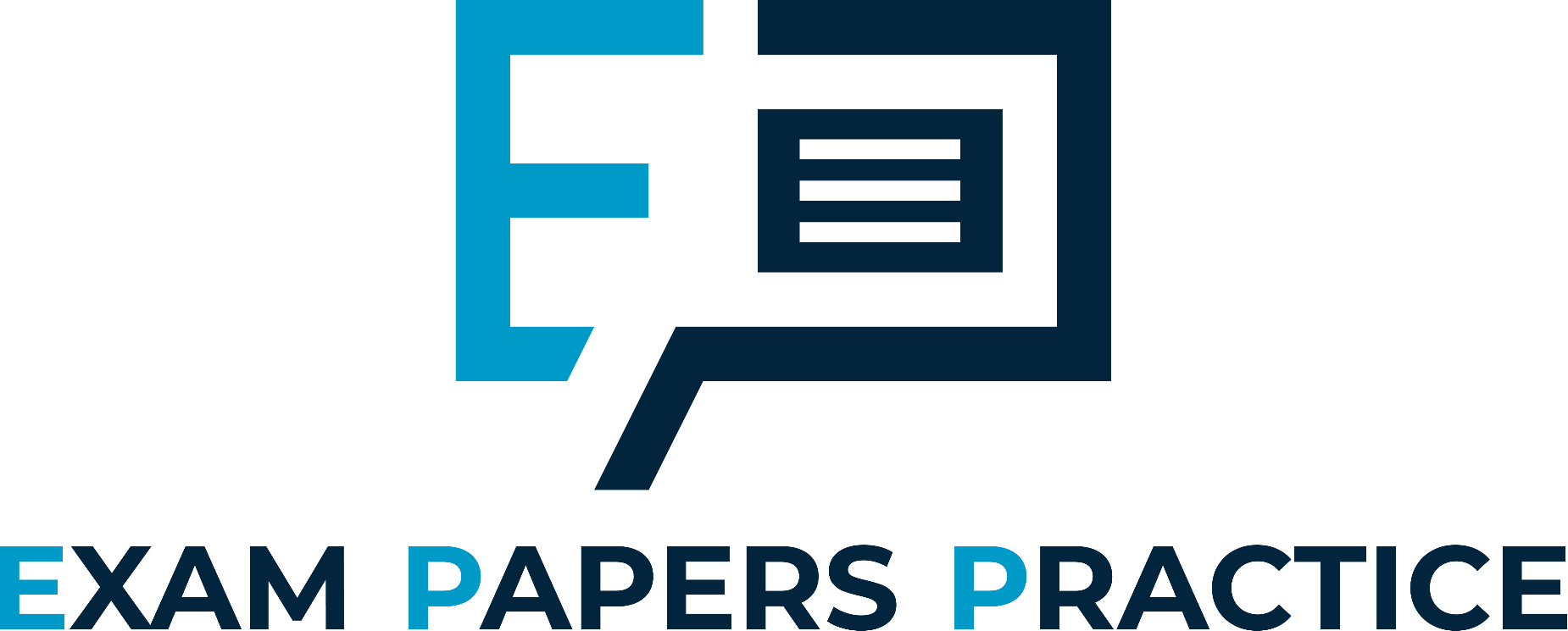 The concentration ratio (CR) tells us the number of firms that dominate the market
In oligopolistic markets there are a few firms that dominate the market
This means that that market share is concentrated in the hands of a few firms. In other words, there is a high concentration ratio in the market
Oligopolistic markets are composed of large firms e.g. mobile phones with Apple and Samsung; the streaming music industry with Spotify, Apple Music, Google Play Music and Amazon Prime Music
For more help, please visit www.exampaperspractice.co.uk
© 2025 Exams Papers Practice. All Rights Reserved
[Speaker Notes: http://www.bbc.co.uk/news/business-28791088
Nike v Adidas: The battle of the football kit makers]
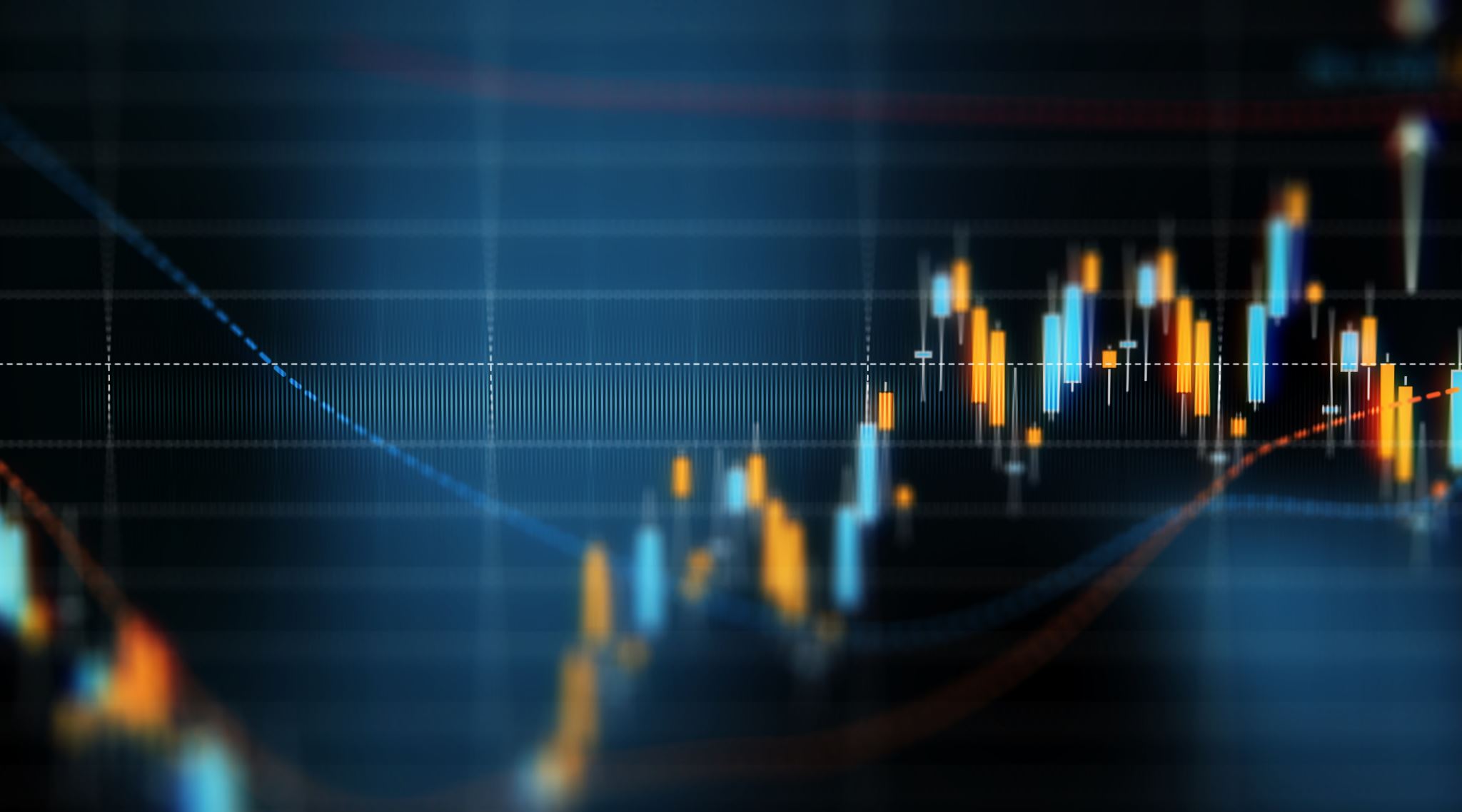 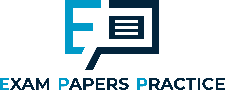 N-firm concentration ratios
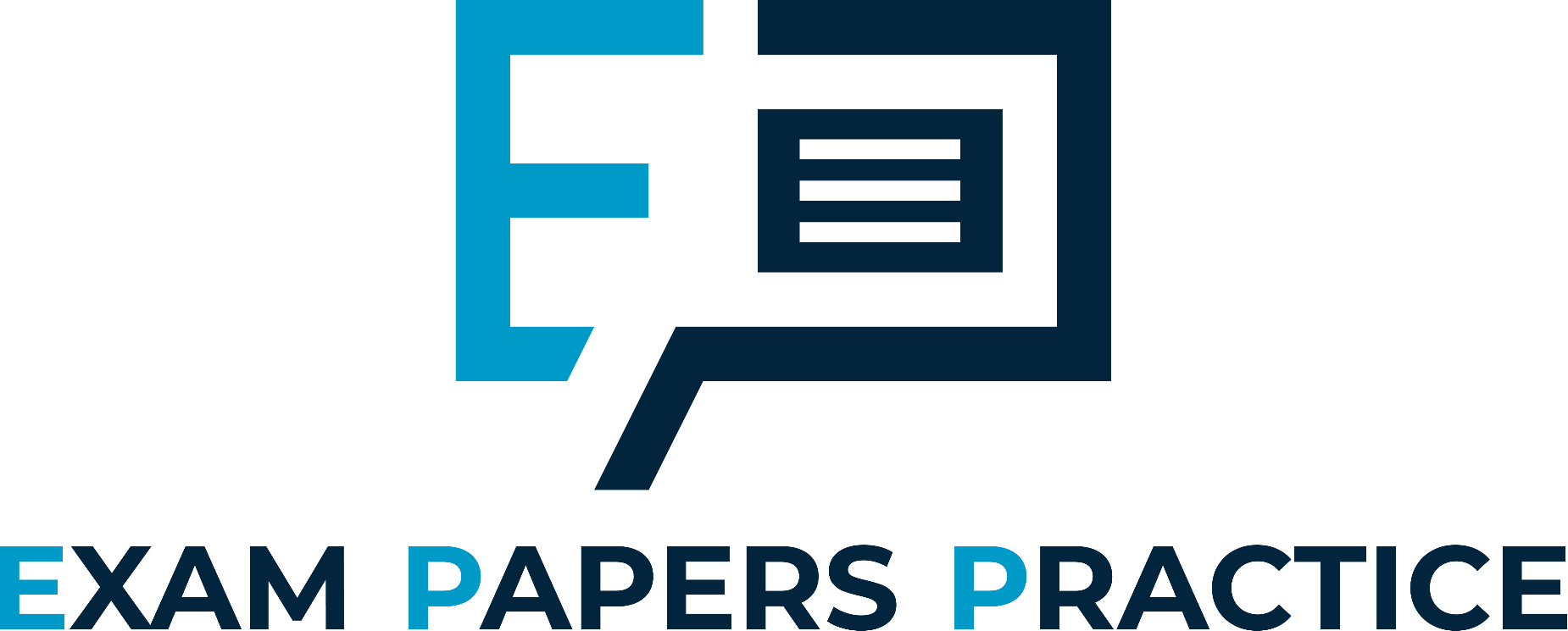 The n-firm concentration ratio (CR) is a measurement of the market share of the n firms that dominate the market
For example 3:75 means that 3 firms have 75% market share
Oligopolistic markets have high concentration ratios, with the market concentrated in the hands of a few firms
CRn = % market share
For example, an oligopolistic market might have CR3 = 70% where n = 3
Here, the 3 firm concentration ratio is 70% - three firms dominate with 70% market share
For more help, please visit www.exampaperspractice.co.uk
© 2025 Exams Papers Practice. All Rights Reserved
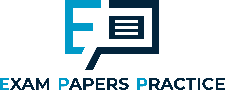 Activity 1
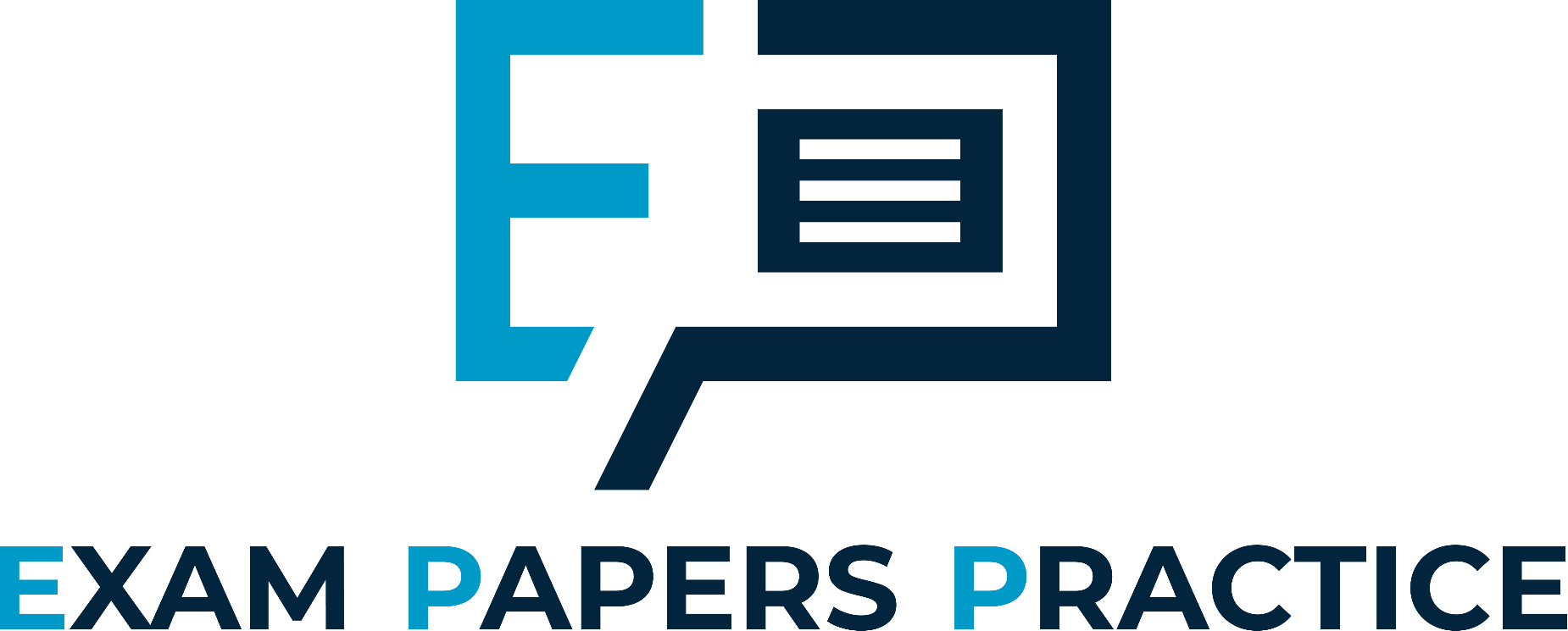 For more help, please visit www.exampaperspractice.co.uk
© 2025 Exams Papers Practice. All Rights Reserved
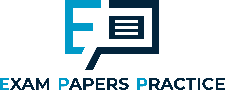 Interdependence of firms
Tacit agreement can occur in oligopolies where firms agree to manipulate the market in some form e.g. pricing strategies or geographically sharing out the market in order to create higher profits.
Firms in oligopolistic markets are interdependent
This means that the actions of one firm will impact on other firms in the industry   
Interdependence creates uncertainty as firms are unsure of how competitors will react to their policies and whether they will be proactive in the market
This means that interdependence and uncertainty are linked
Firms will try to anticipate the tactics and strategies of other firms in the market
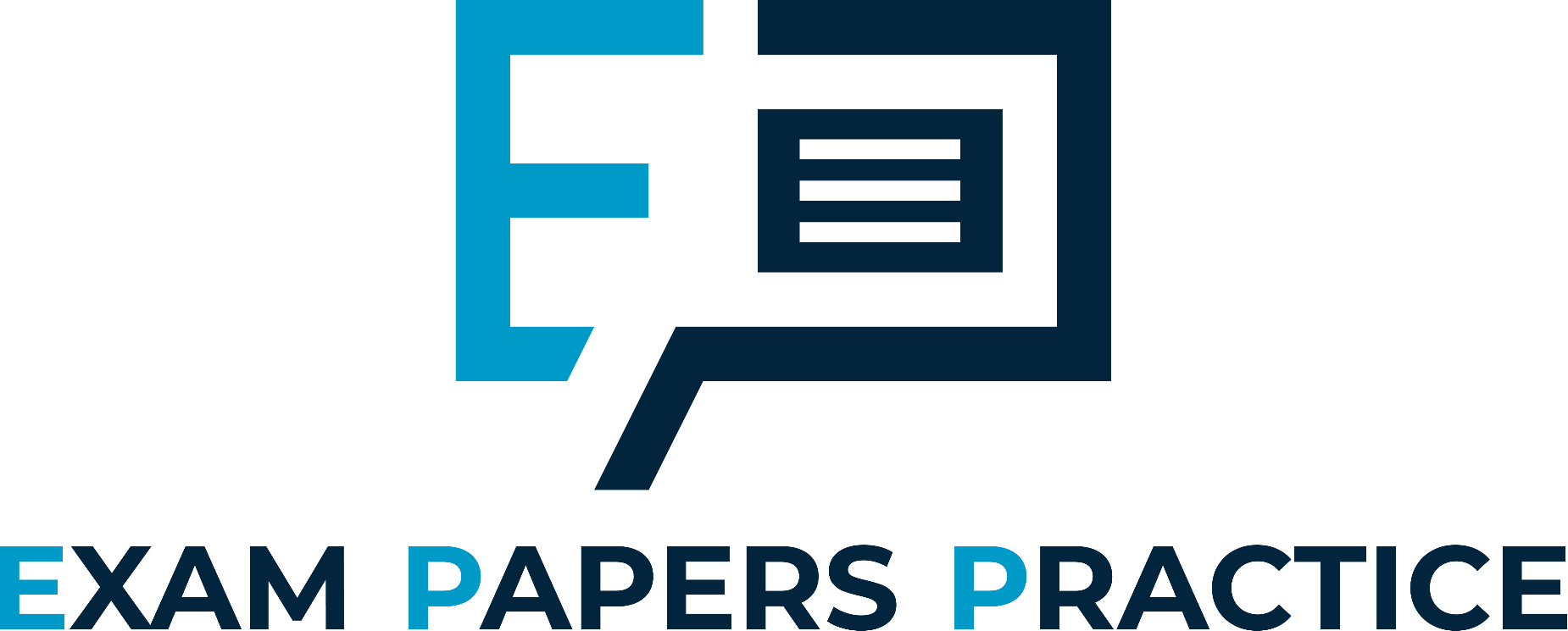 For more help, please visit www.exampaperspractice.co.uk
© 2025 Exams Papers Practice. All Rights Reserved
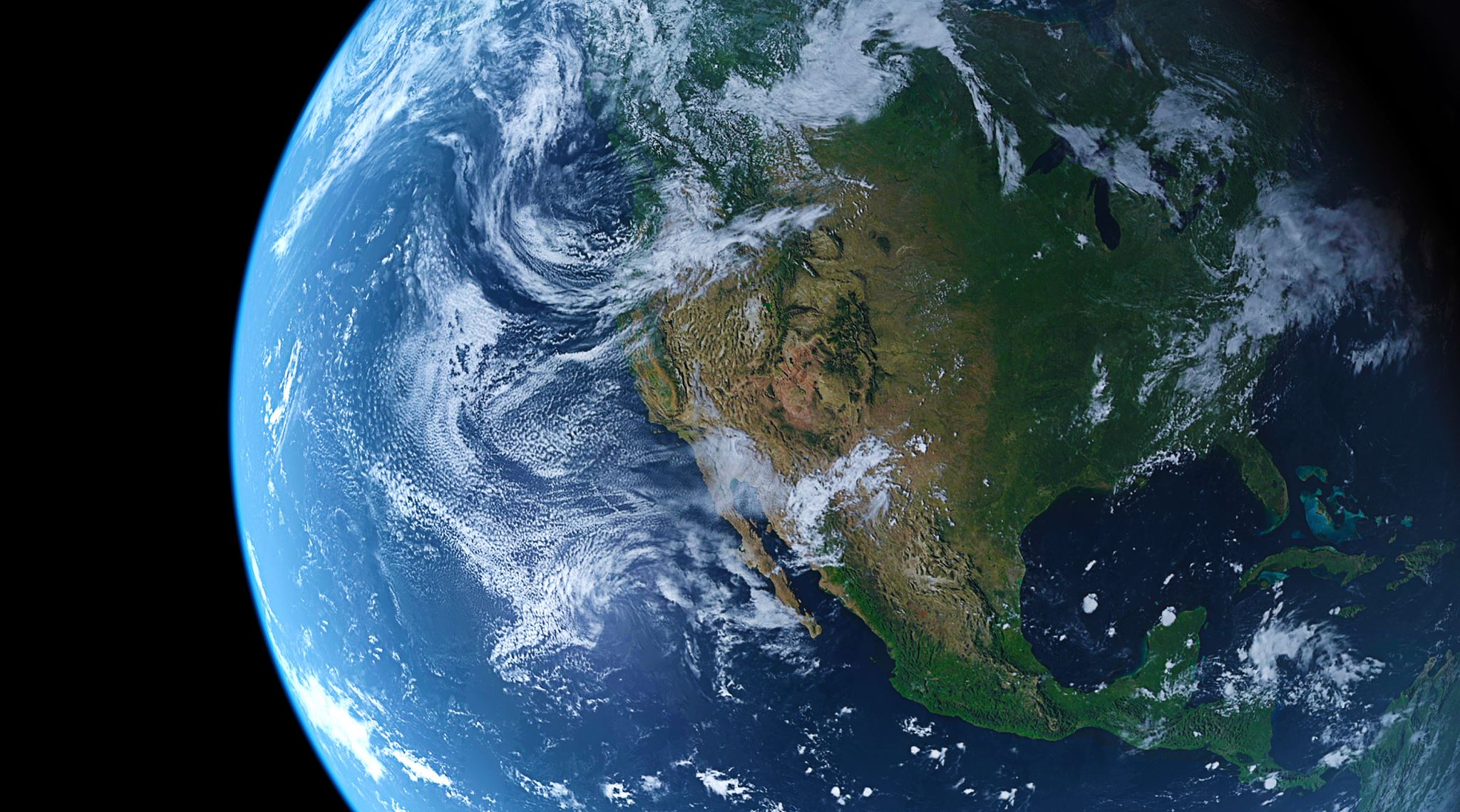 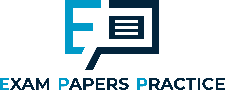 Non-collusive behaviour in oligopoly
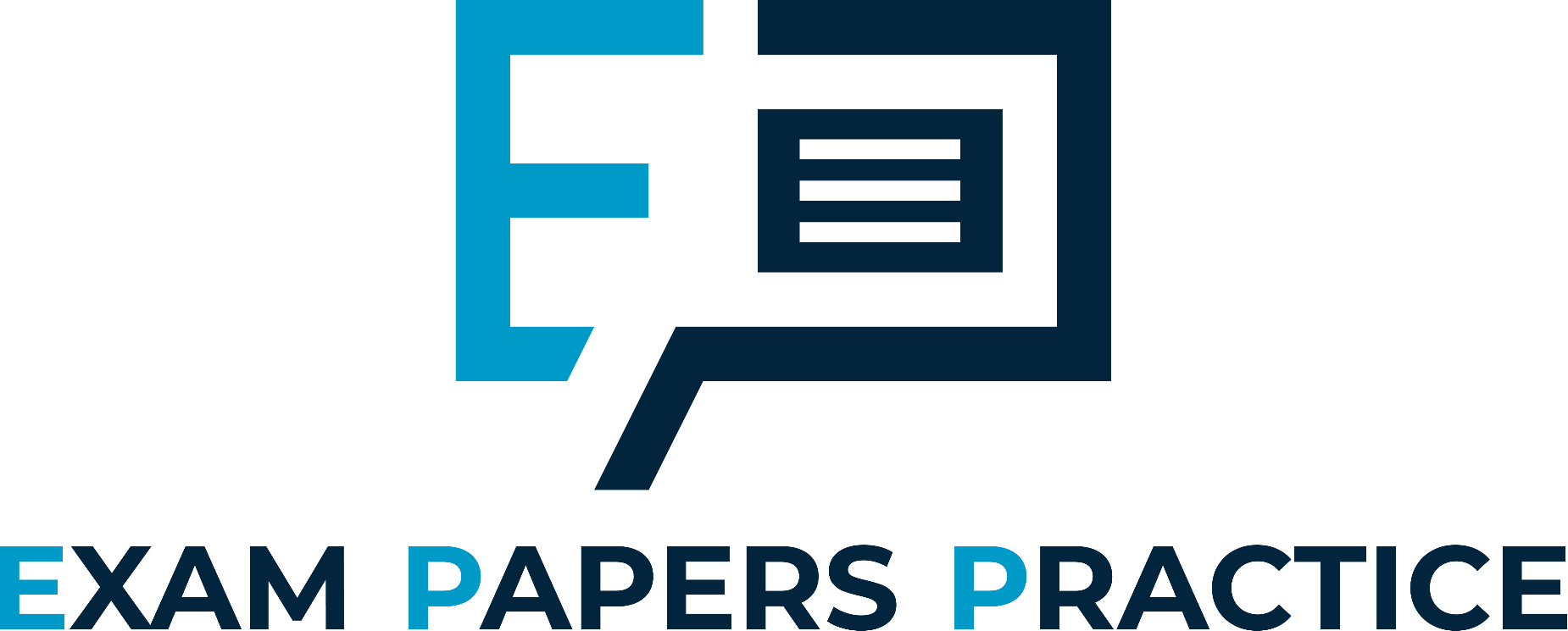 In most parts of the world e.g. the EU and the US collusion is deemed to be illegal as it operates to the detriment of consumers by restricting output and raising price
Non-collusive oligopoly occurs when firms do not collude when undertaking decision-making
Firms in oligopolistic markets might cooperate if it is to be seen in the interest of the public
For example, firms might join together to innovate new production processes
These might benefit society as a whole as efficiency for the industry might improve
This will lead to lower production costs that can benefit the consume
For more help, please visit www.exampaperspractice.co.uk
© 2025 Exams Papers Practice. All Rights Reserved
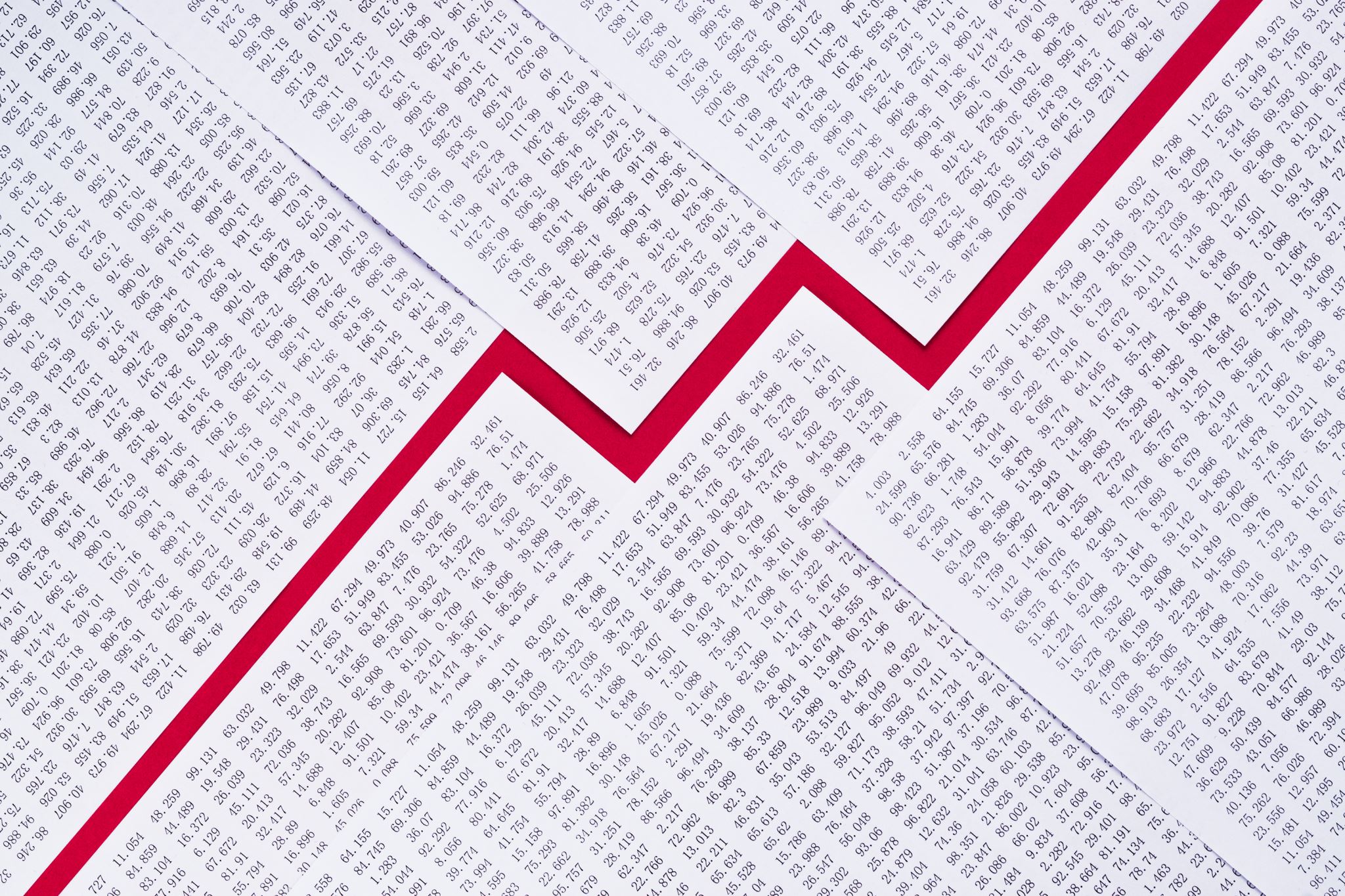 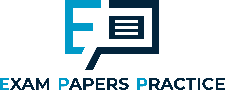 Non-collusive oligopoly
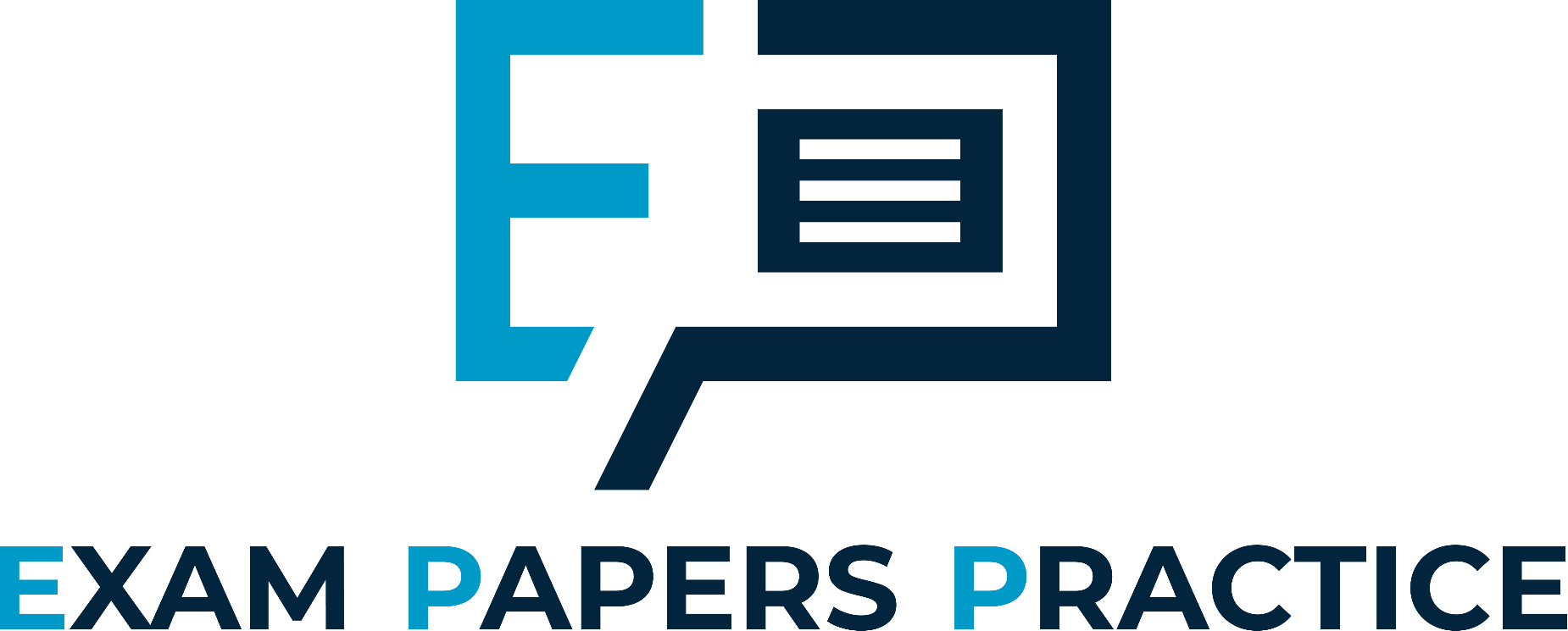 Assume a CR4 = 80% in the market
Firm A looks to raise price. Firms B, C and D do not follow suit as they realise that they will gain market share from firm A, who will see a large drop in sales. Its demand curve above price P is therefore price elastic
If firm B lowers price then most consumers will switch to them. Firms A, C and D will have to lower price in order to retain market share. The demand curve below price P is therefore price inelastic
This suggests that under conditions of oligopoly firms are unlikely to raise or lower price i.e. there is price rigidity
For more help, please visit www.exampaperspractice.co.uk
© 2025 Exams Papers Practice. All Rights Reserved
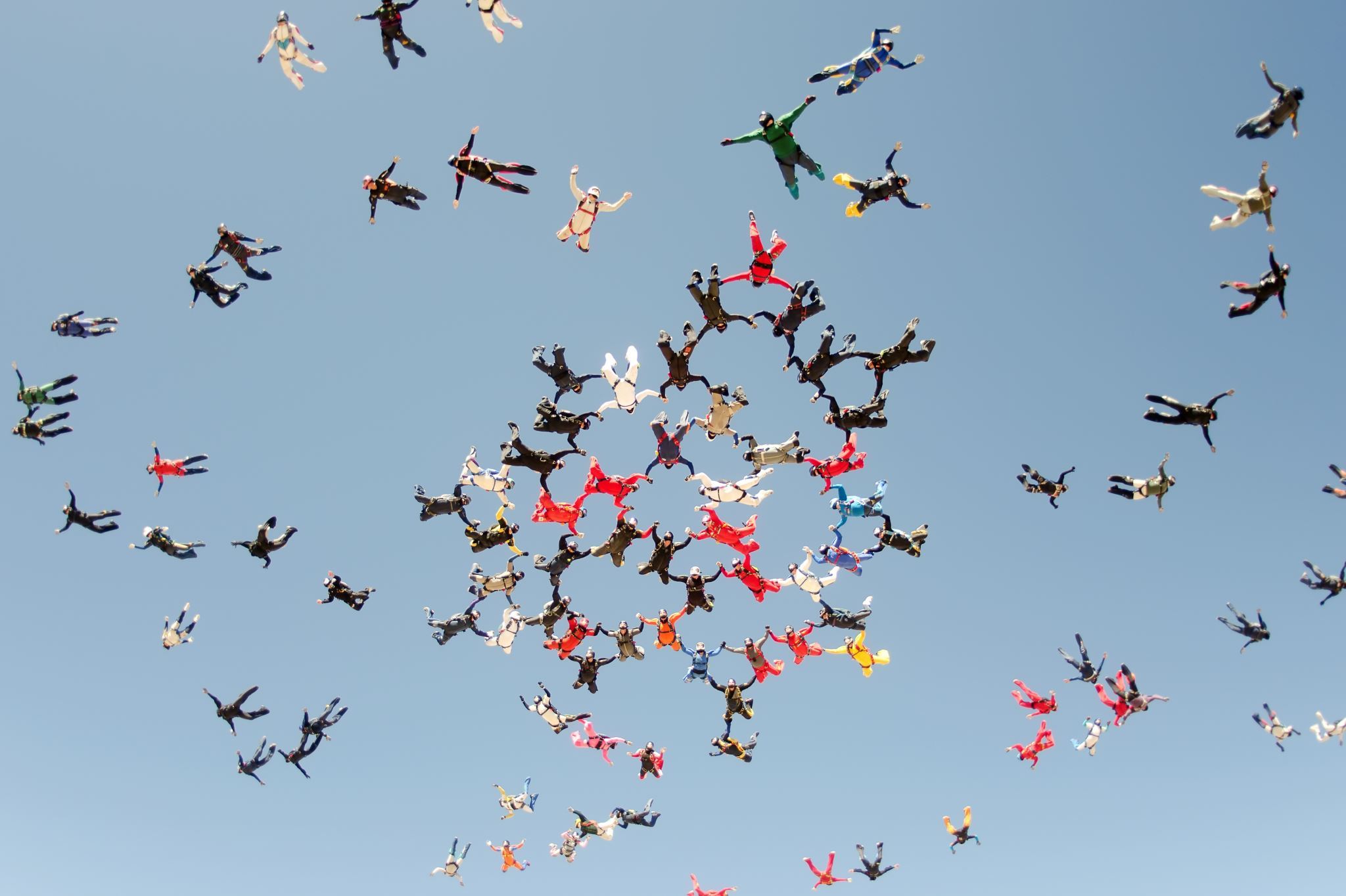 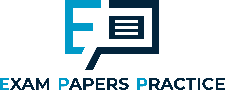 Activity 2
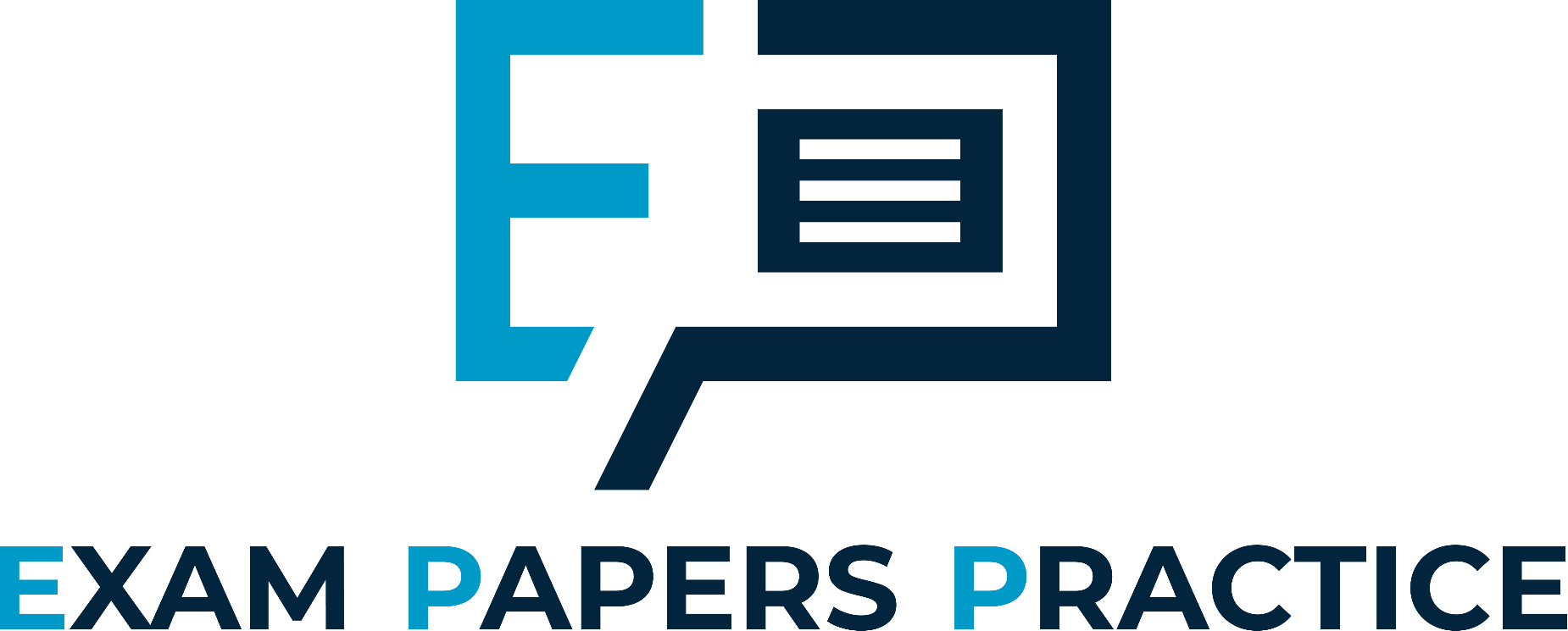 What is meant by tacit collusion and where have examples been of it used in the real world?
How will oligopolies use collision to benefit customers?
Write a PEEL paragraph discussing whether oligopolies are always bad for customers.
For more help, please visit www.exampaperspractice.co.uk
© 2025 Exams Papers Practice. All Rights Reserved
Non-collusive oligopoly: the kinked demand curve and price stability
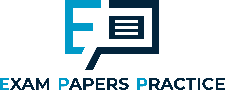 The kinked demand curve explains why price rigidity or price stickiness occurs in oligopoly
Oligopolistic markets often display price rigidity where prices tend to be stuck for a period of time despite changes in demand and supply in the market.

Price elasticity of demand differs when prices rise or fall. This is shown by a kink in the demand curve.

Above P price will be price elastic and below P price inelastic.
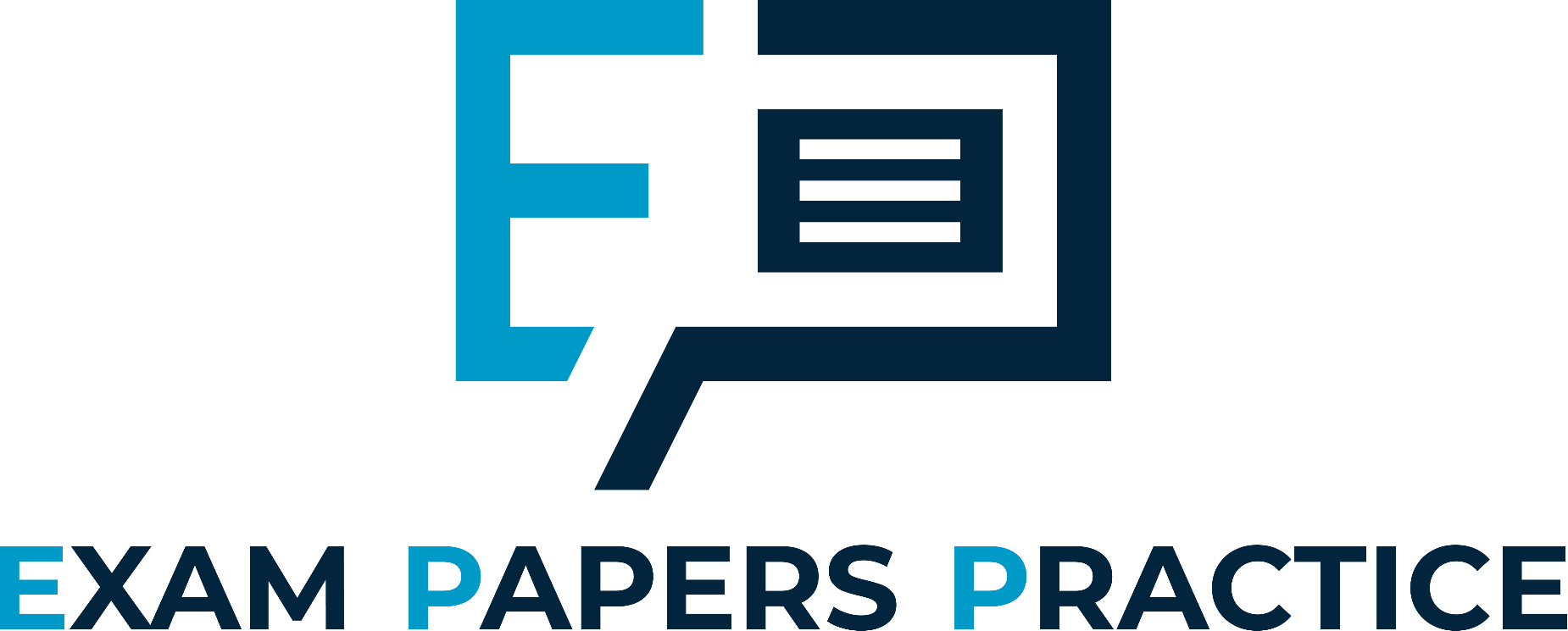 Price
Price elastic
P
Price inelastic
Output
Q
For more help, please visit www.exampaperspractice.co.uk
© 2025 Exams Papers Practice. All Rights Reserved
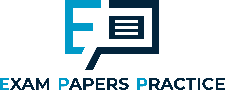 Non-collusive oligopoly: The kinked demand curve
Price
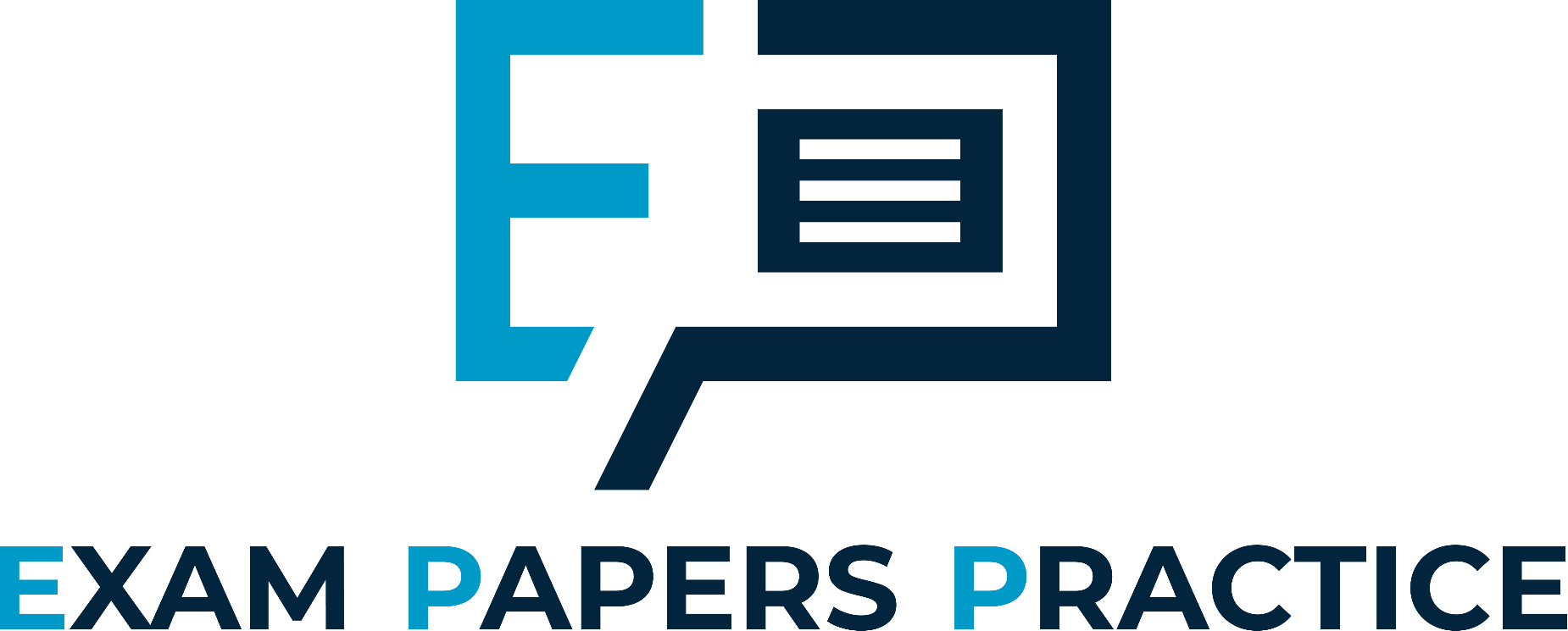 Firms try to profit maximise where MC = MR.

This occurs at all output levels between the MC curves MC1 and MC2 or between points a and b.

There is a discontinuous MR curve and the firm will continue to set price at P where MC = MR.
MC2
MC1
P
a
b
AR = D
MR
Output
Q
For more help, please visit www.exampaperspractice.co.uk
© 2025 Exams Papers Practice. All Rights Reserved
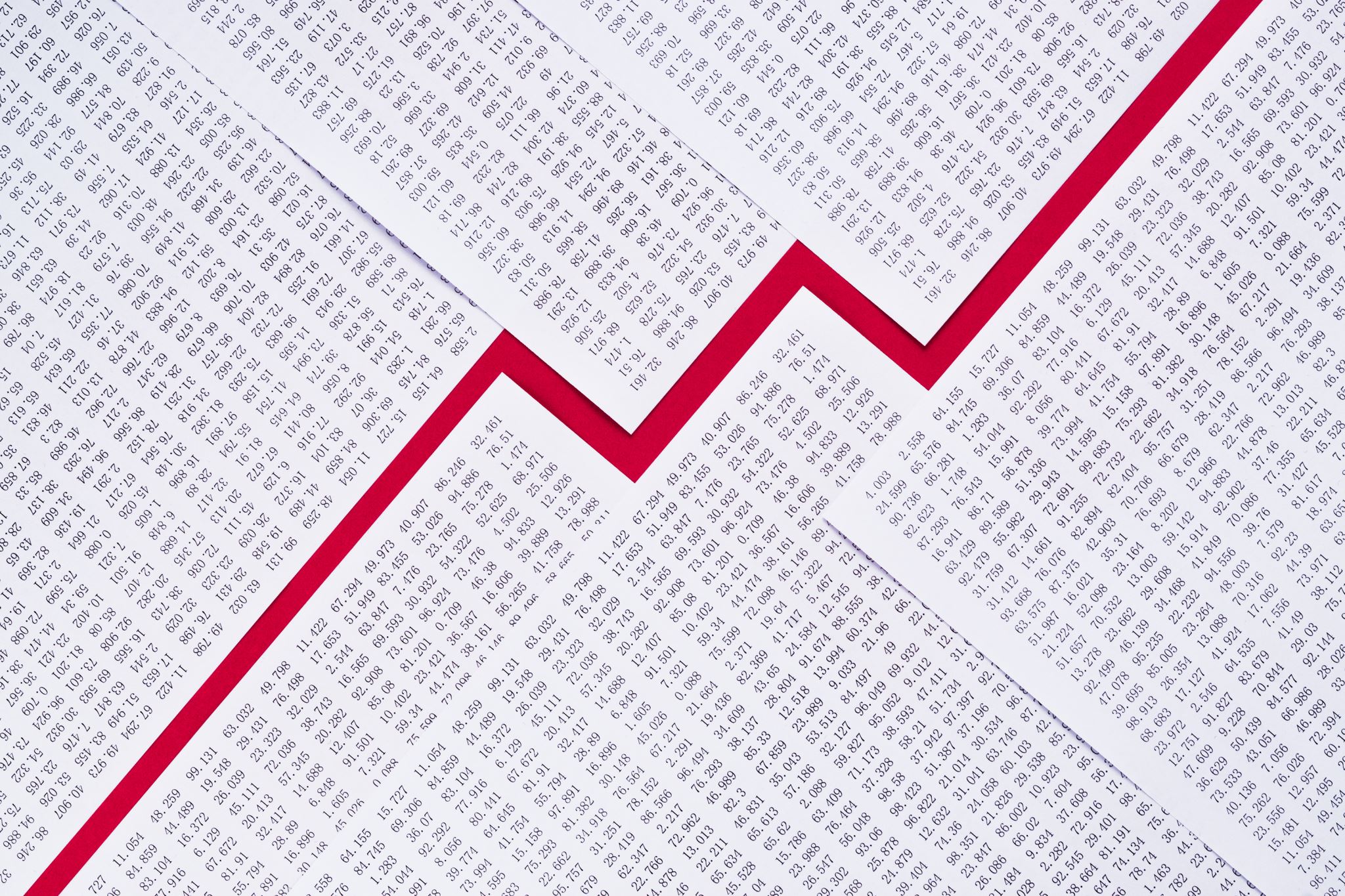 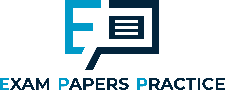 Costs in the short run
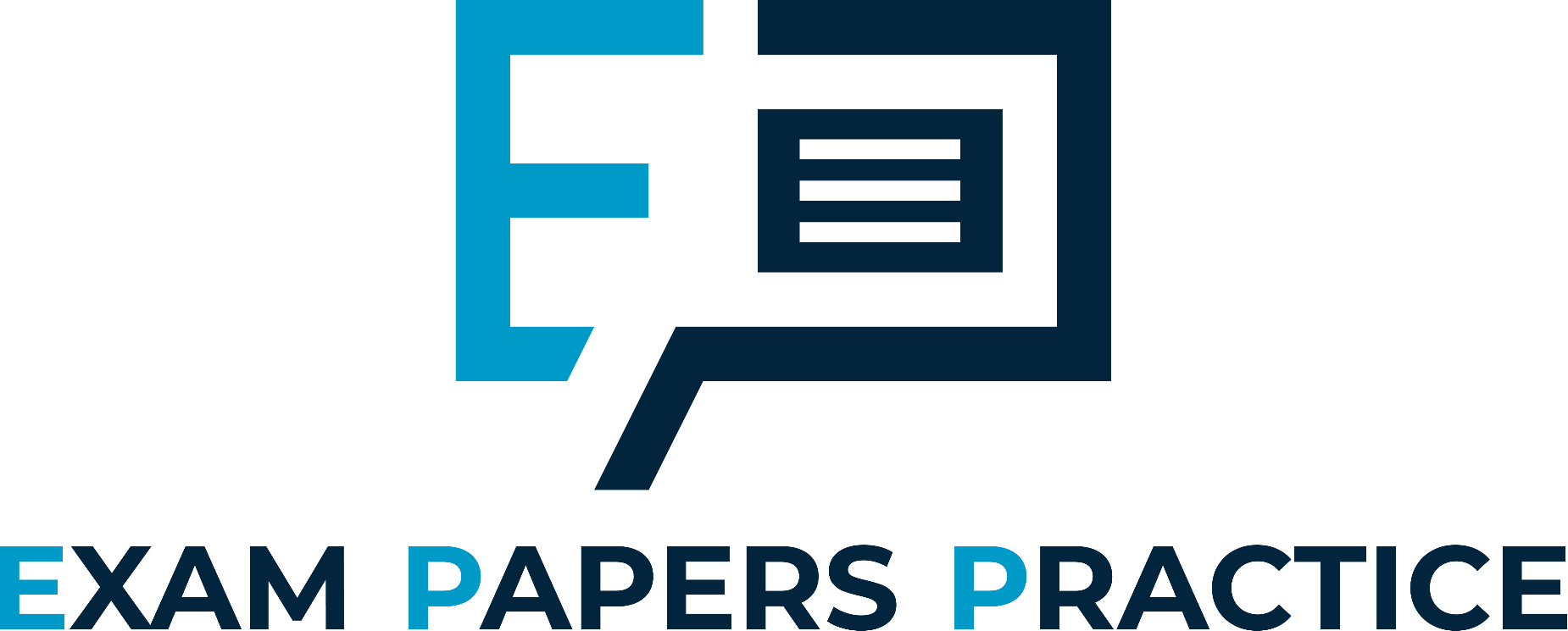 Short run cost curves tend to be U shaped because of diminishing returns.

In the short run, capital is fixed. After a certain point, increasing extra workers leads to declining productivity. Therefore, as you employ more workers the marginal cost increases.
For more help, please visit www.exampaperspractice.co.uk
© 2025 Exams Papers Practice. All Rights Reserved
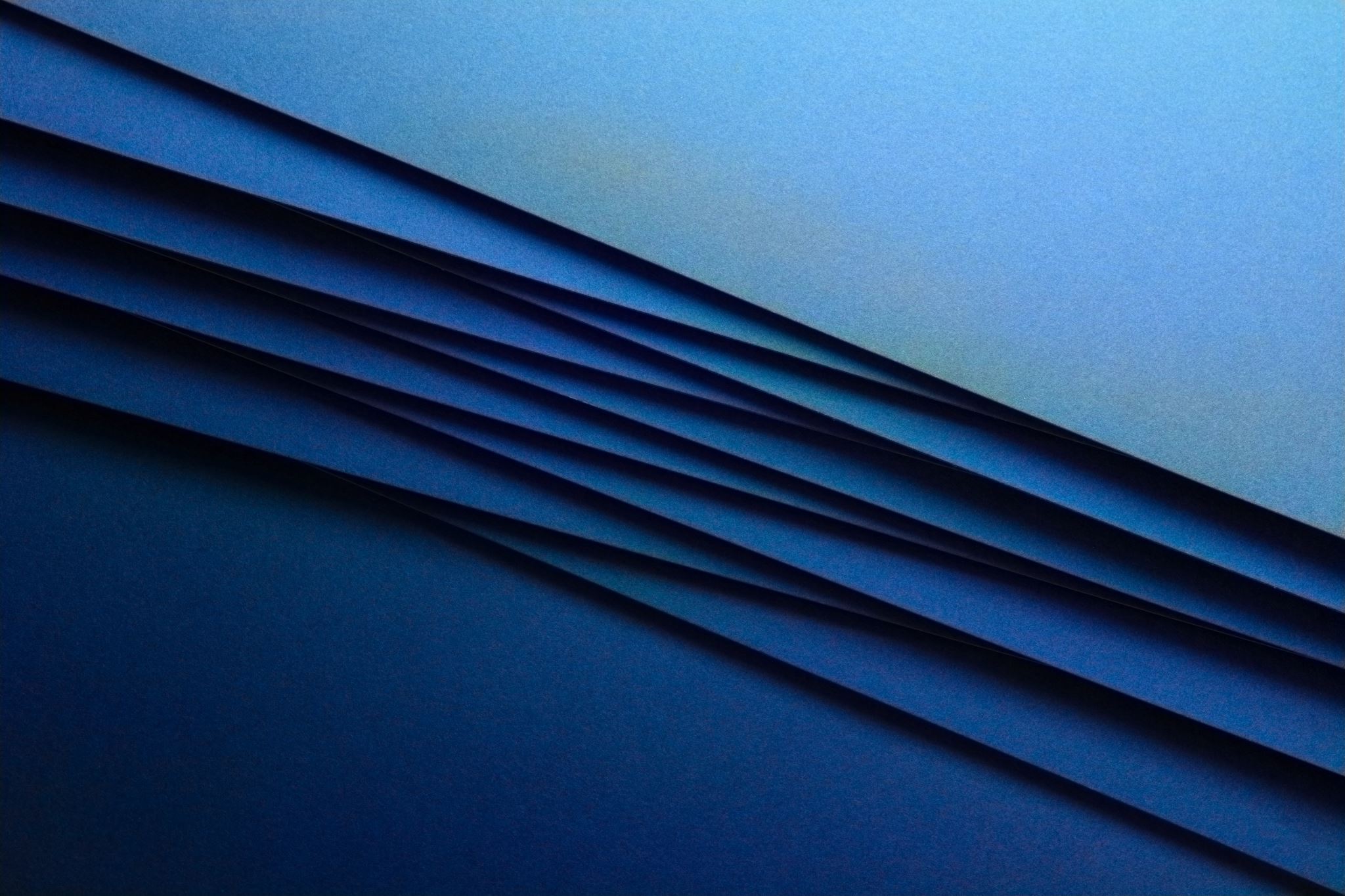 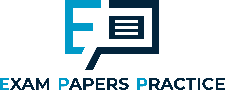 Costs in the short run
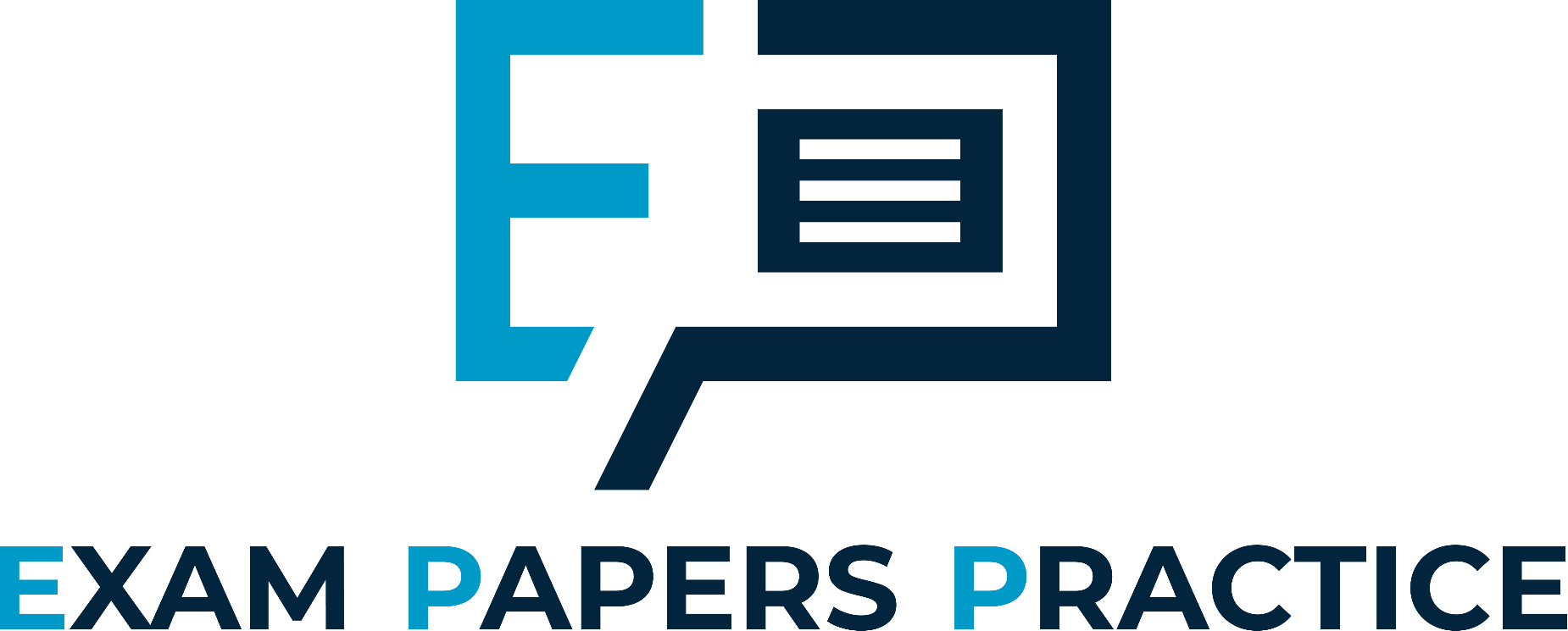 For more help, please visit www.exampaperspractice.co.uk
© 2025 Exams Papers Practice. All Rights Reserved
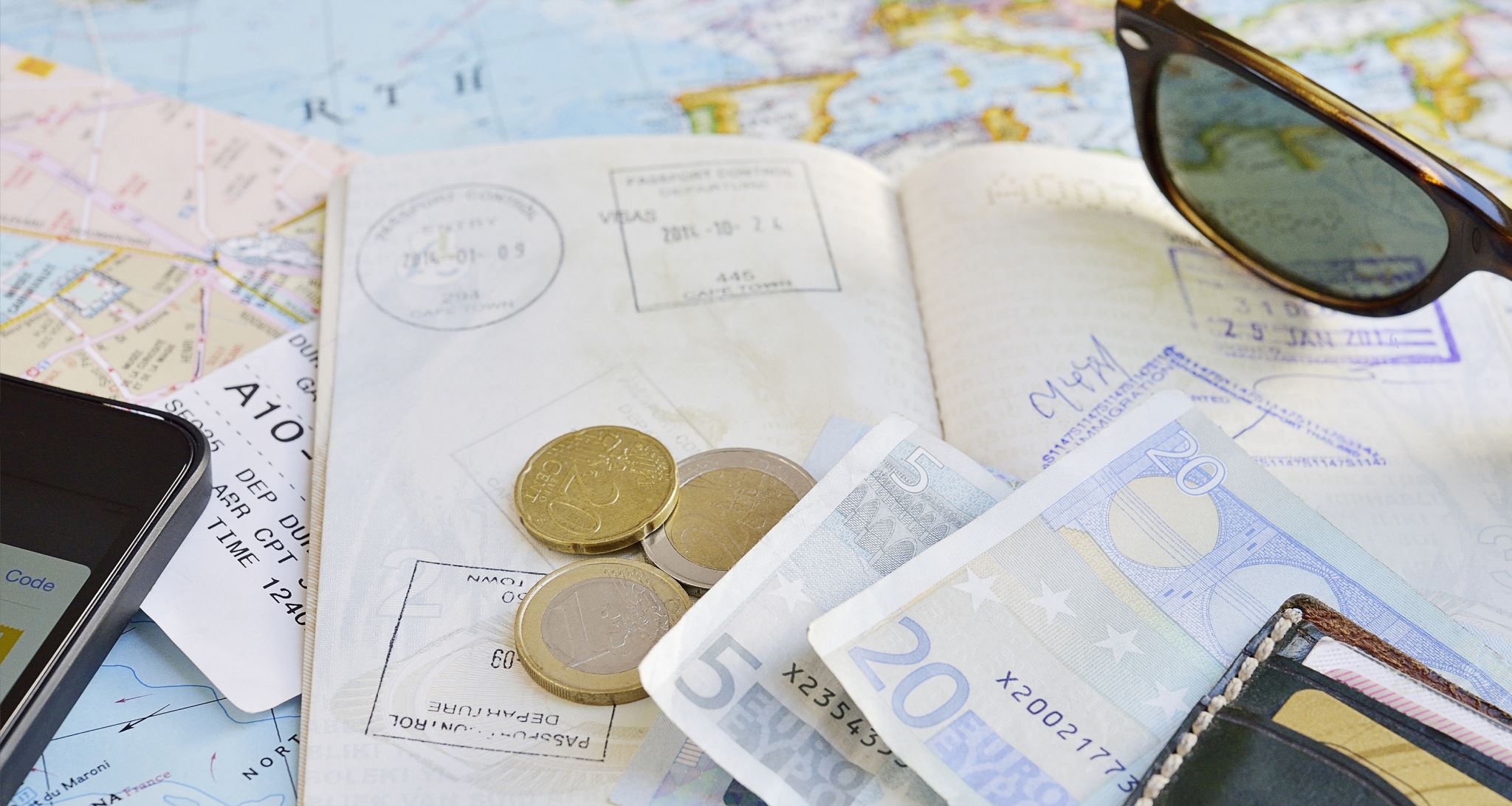 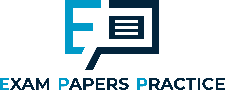 Costs
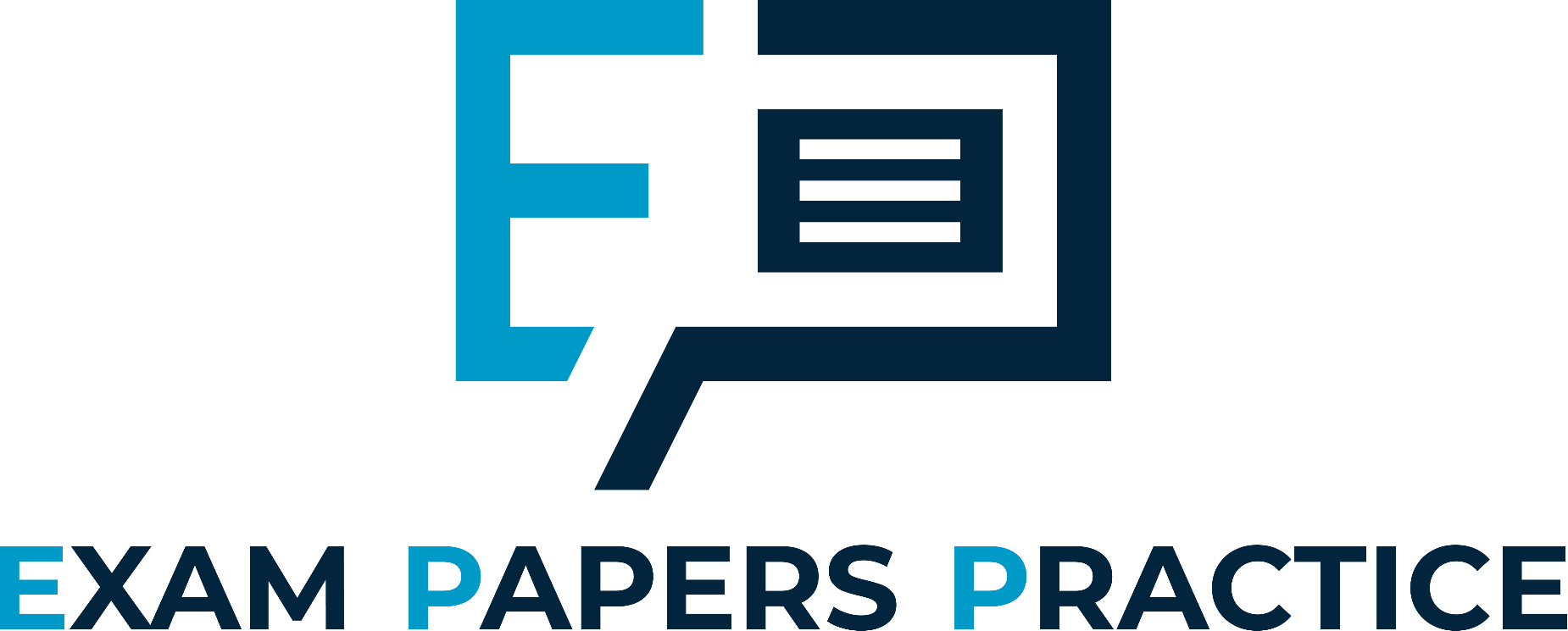 Total Fixed Cost (TFC) – costs independent of output, e.g. paying for factory

Marginal cost (MC) – the cost of producing an extra unit of output.

Total variable cost (TVC) = cost involved in producing more units, which in this case is the cost of employing workers.

Average Variable Cost AVC = Total variable cost / quantity produced

Total cost TC = Total variable cost (VC) + total fixed cost (FC)

Average Total Cost ATC = Total cost / quantity
For more help, please visit www.exampaperspractice.co.uk
© 2025 Exams Papers Practice. All Rights Reserved
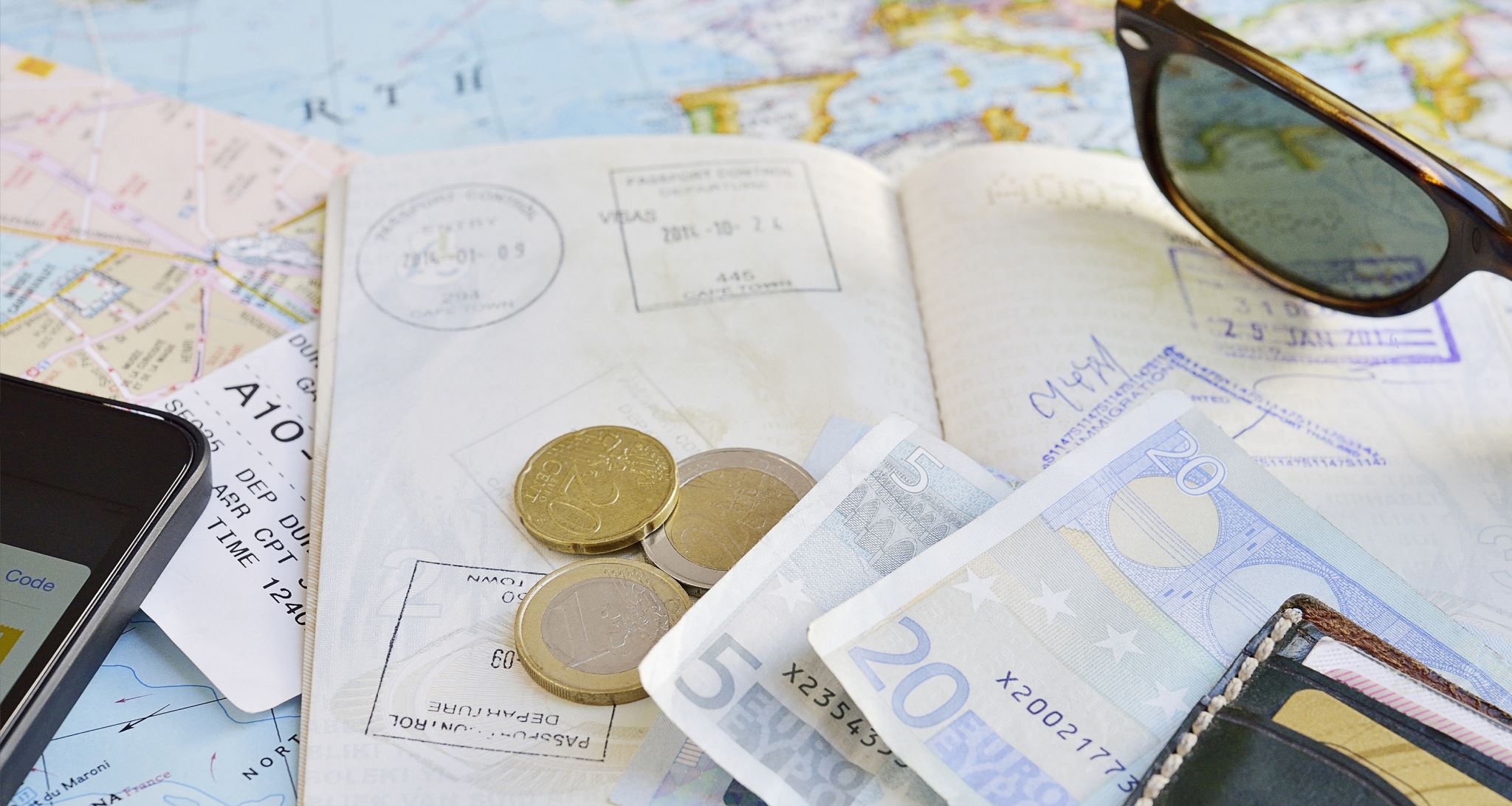 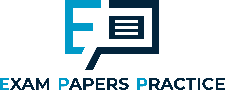 Costs
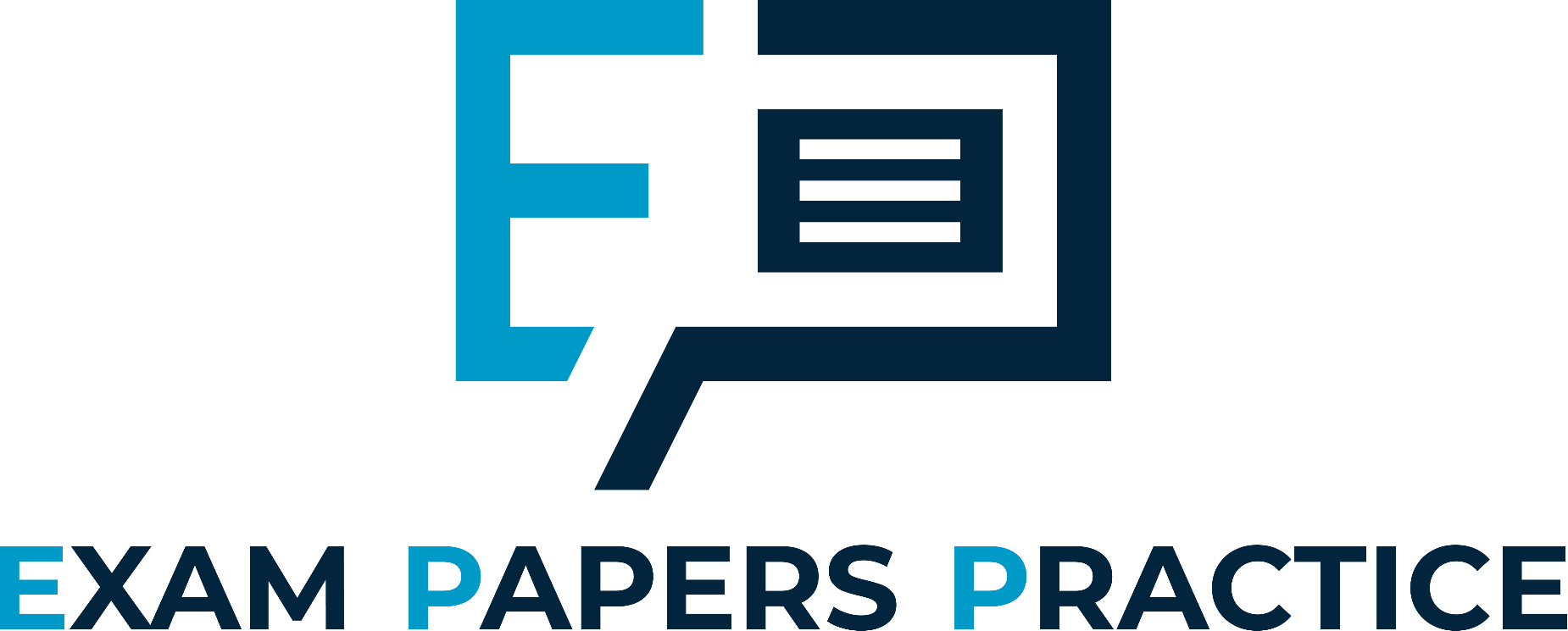 Fixed costs (FC)  remain constant. Therefore the more you produce, the lower the average fixed costs will be.

To work out the marginal cost, you just see how much TC has increased by.

For example, the third unit sees TC increase from 450 to 500, therefore, the increase in MC is 50.

The 12th unit sees total cost rise from 1,700 to 2,400, so the marginal cost is 700
For more help, please visit www.exampaperspractice.co.uk
© 2025 Exams Papers Practice. All Rights Reserved
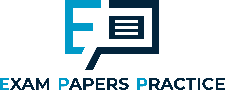 Interdependence in oligopoly: The kinked demand curve
The kinked demand and interdependence
The Kinked Demand Curve can be used to explain interdependence in oligopoly.

A firm is unwilling to raise price unilaterally as other firms might not follow suit. This would see a fall in market share and lower profit as the demand curve is price elastic above price P.  A rise in price will lead to a fall in total revenue (TR).

If the firm were to lower price all other firms would have to follow suit to maintain market share. Below P demand is price inelastic. Lower prices will lead to a fall in TR.
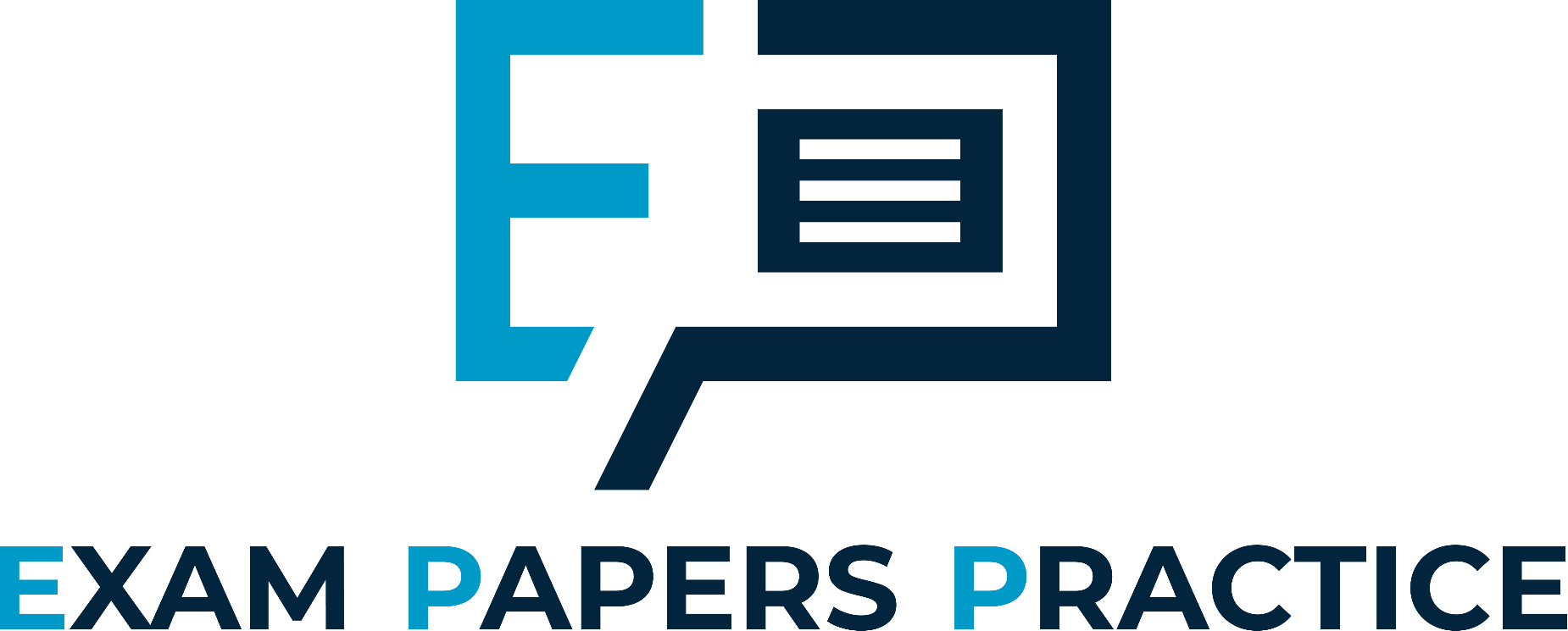 Price
Price elastic
P
Price inelastic
Q
Output
For more help, please visit www.exampaperspractice.co.uk
© 2025 Exams Papers Practice. All Rights Reserved
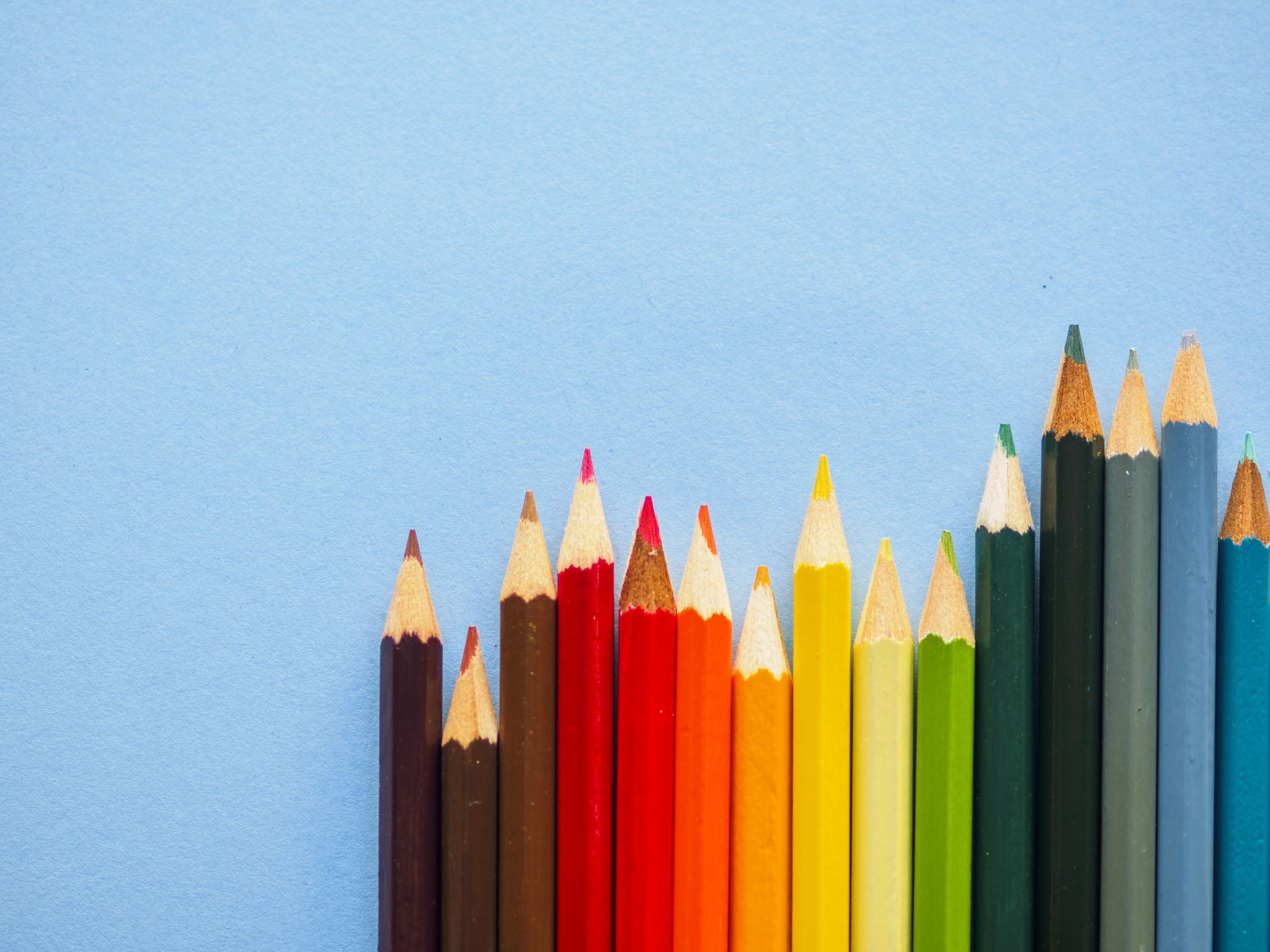 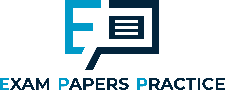 Activity 3
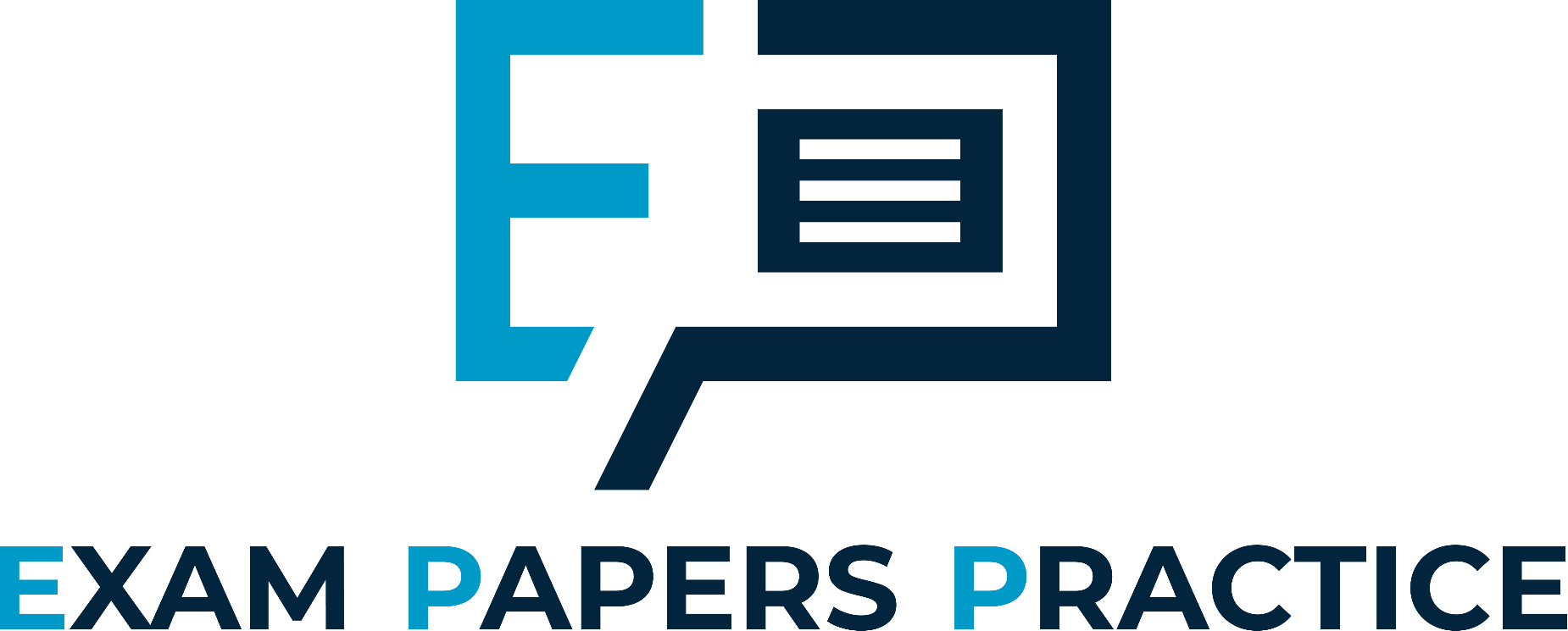 For a non collusive oligopoly, Draw the kinked demand curve.
For more help, please visit www.exampaperspractice.co.uk
© 2025 Exams Papers Practice. All Rights Reserved
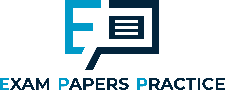 Activity 4
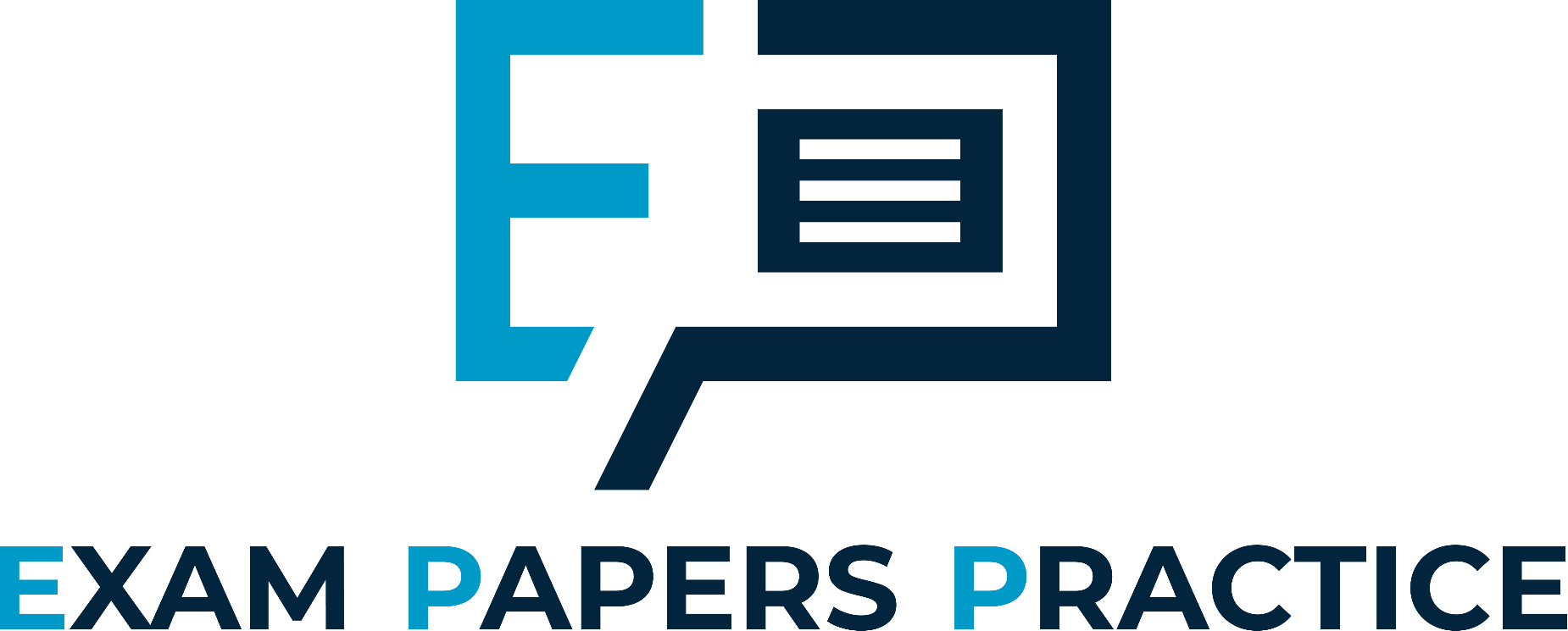 Can you place the industries under the correct heading in the table?
For more help, please visit www.exampaperspractice.co.uk
© 2025 Exams Papers Practice. All Rights Reserved
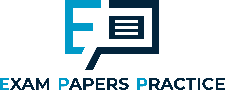 Activity 4
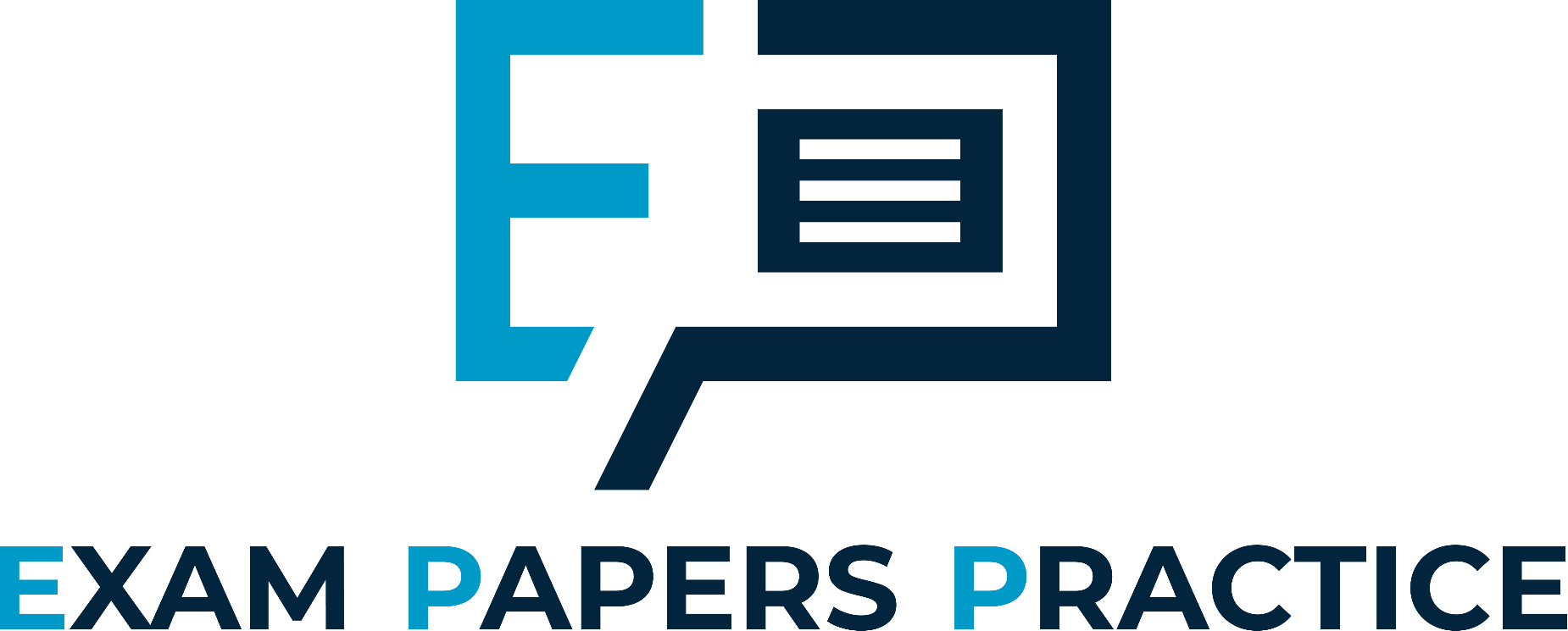 Can you place the industries under the correct heading in the table?
For more help, please visit www.exampaperspractice.co.uk
© 2025 Exams Papers Practice. All Rights Reserved
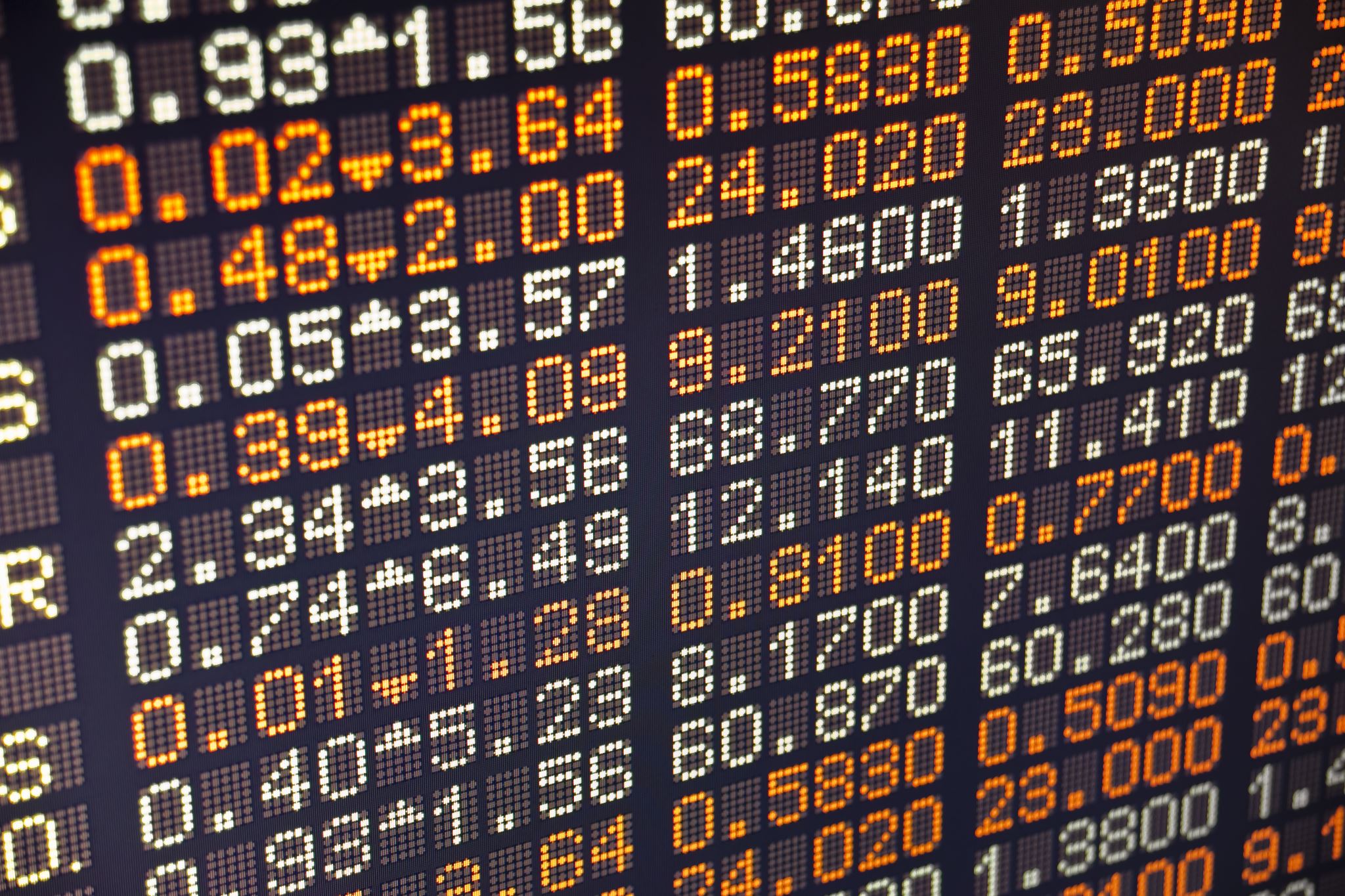 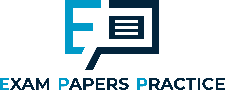 Types of price competition
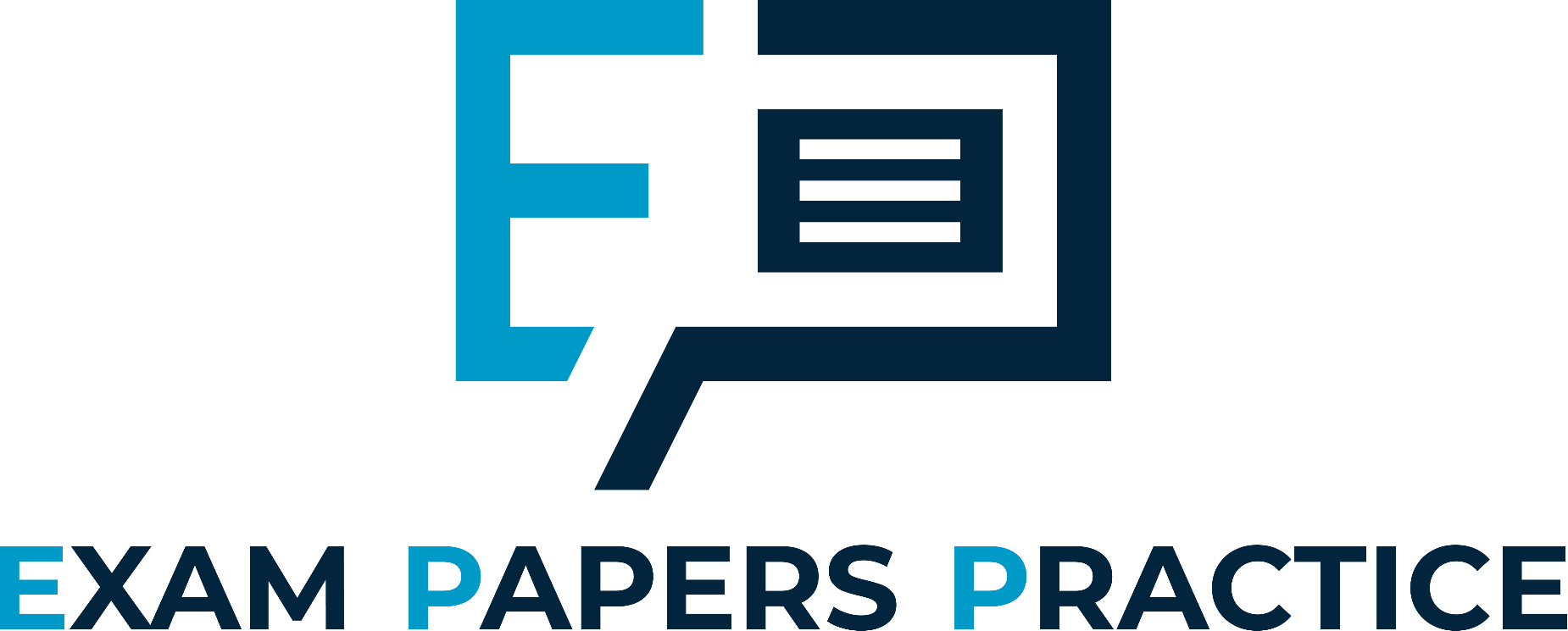 Price and output is influenced by a variety of factors in oligopoly:
Price wars occur when a firm lowers price in order to increase market share. Other firms will react to losing market share by lowering price too. This will continue as firms seek to regain lost market share. The consumer will benefit from lower prices but the oligopolists will lose out as overall revenues will fall
Predatory pricing occurs when a firm attempts to force competition out of the market by setting low prices. This might be below average cost in the short run and is likely to see increased output as demand is higher
Limit-pricing occurs when a firm operates below the profit maximising output of MC = MR. The firm will still make a profit but potential entrants will be deterred from entering the market as lower price means that entry is not profitable
For more help, please visit www.exampaperspractice.co.uk
© 2025 Exams Papers Practice. All Rights Reserved
[Speaker Notes: http://www.bbc.co.uk/news/business-28405777
SFO investigates price rigging in foreign exchange market]
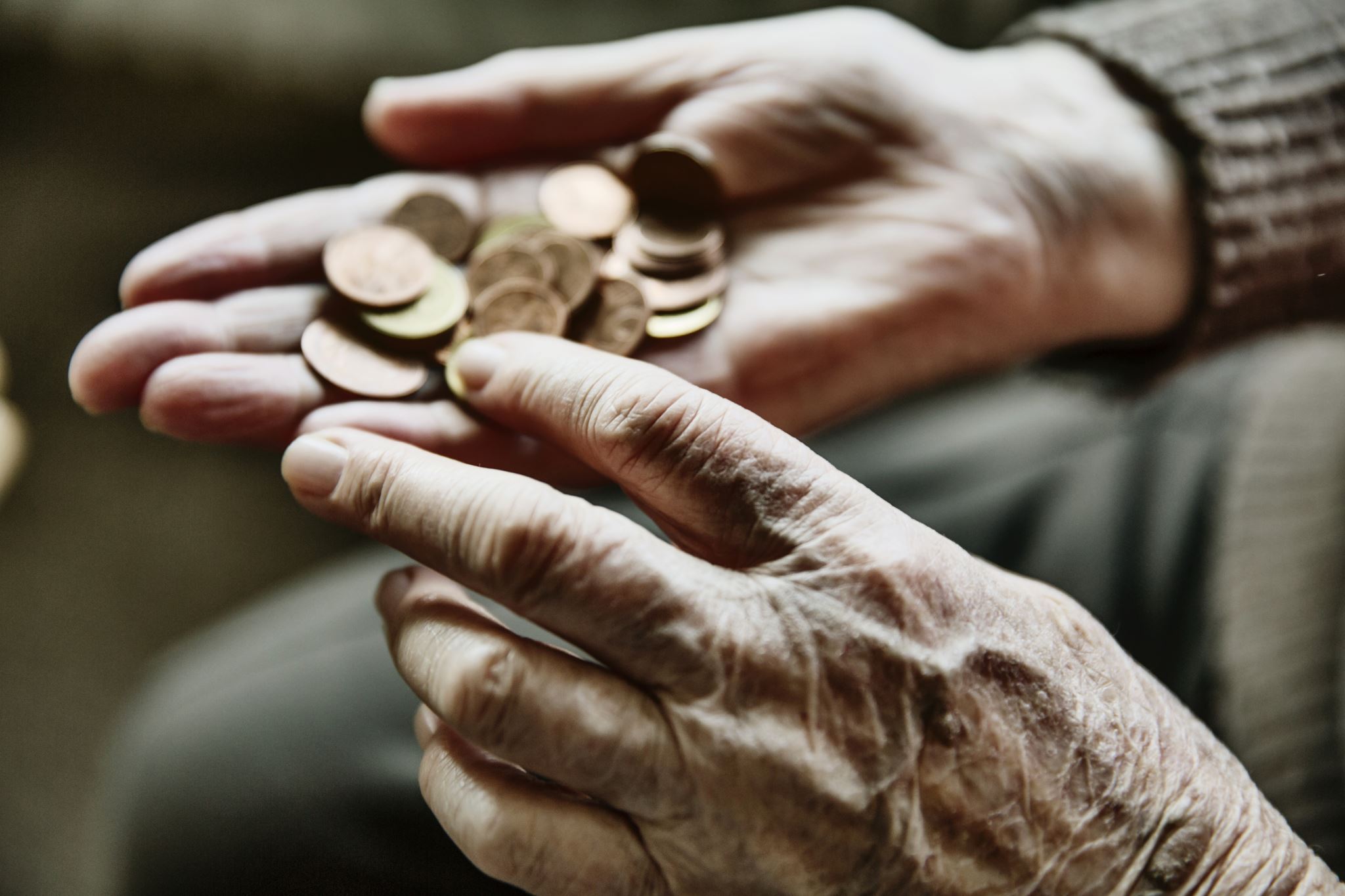 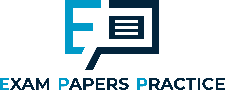 Why has the pound historically been so strong against the dollar?
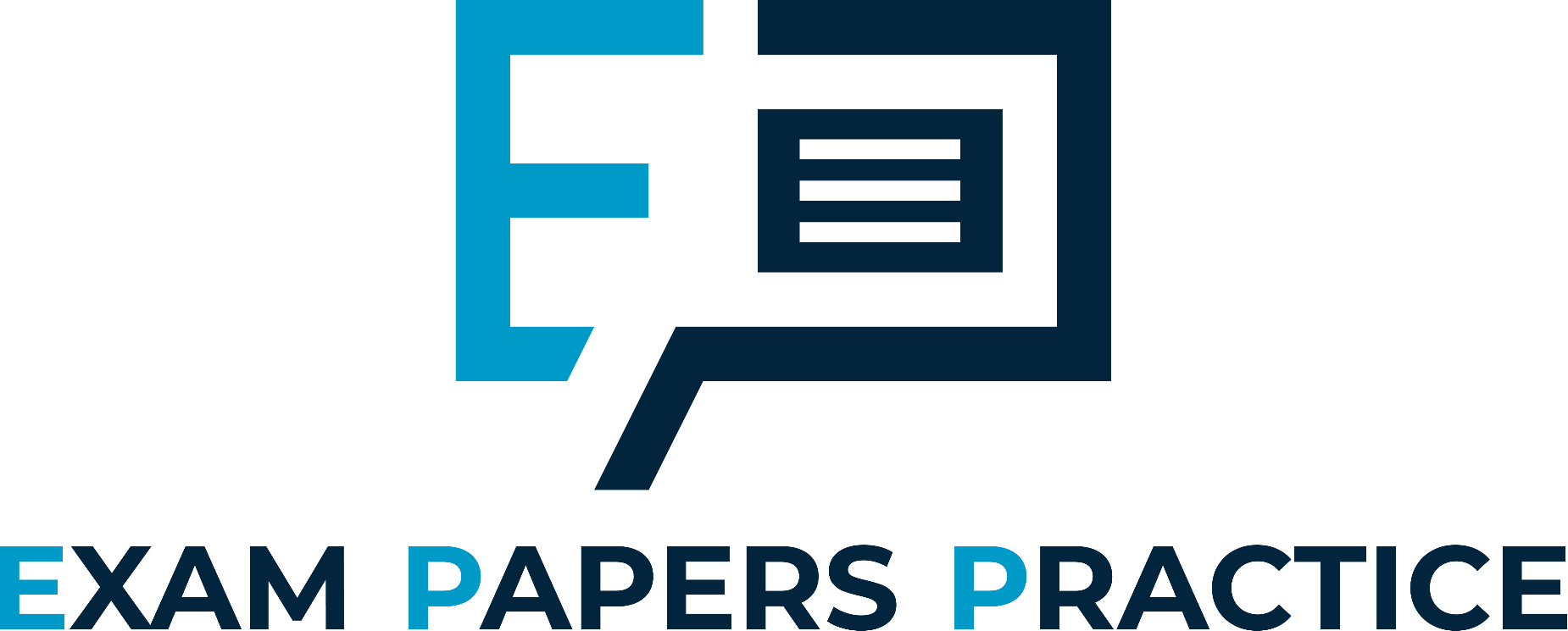 For more help, please visit www.exampaperspractice.co.uk
© 2025 Exams Papers Practice. All Rights Reserved
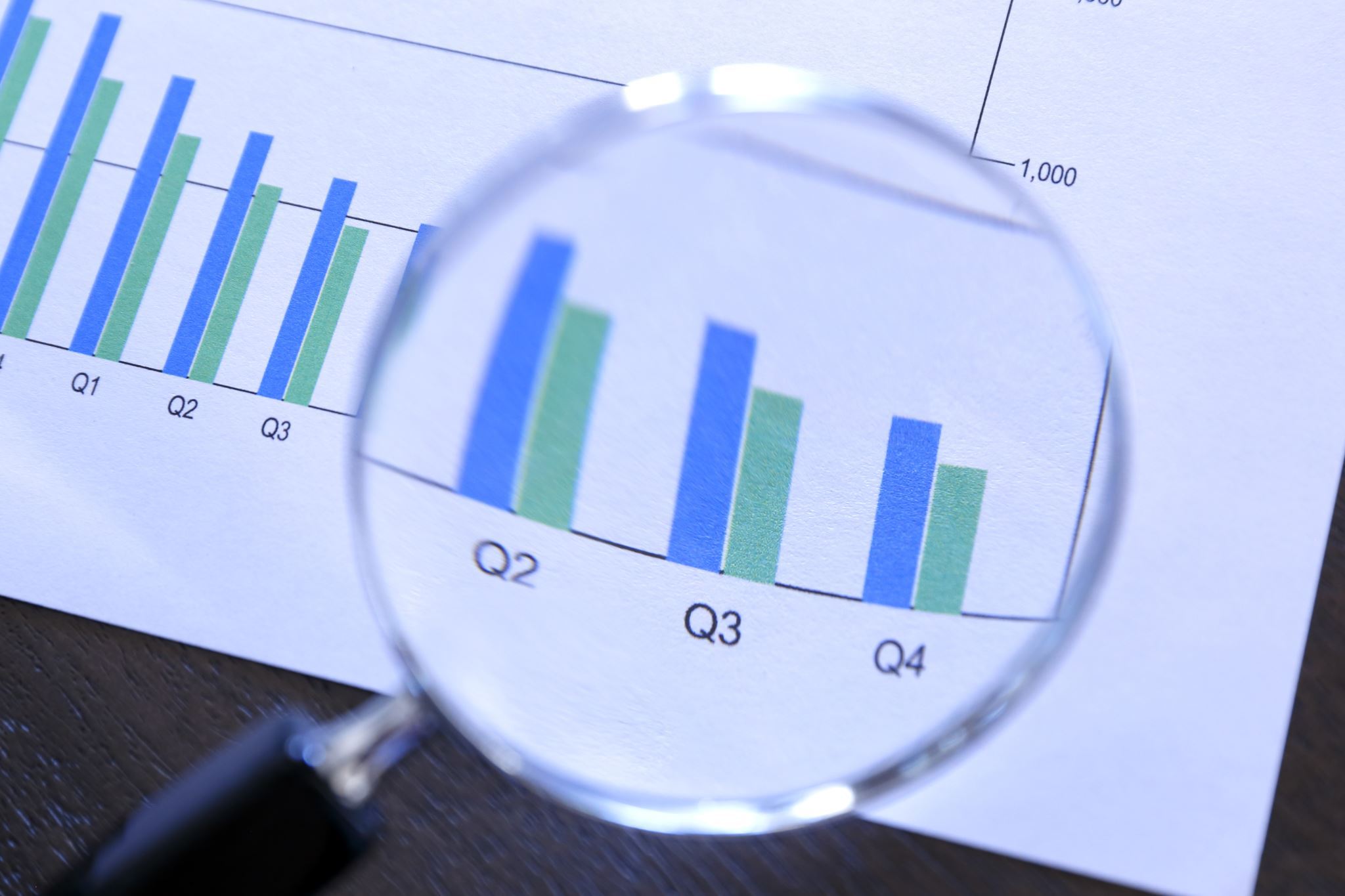 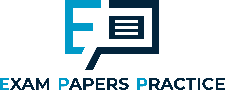 Activity 5
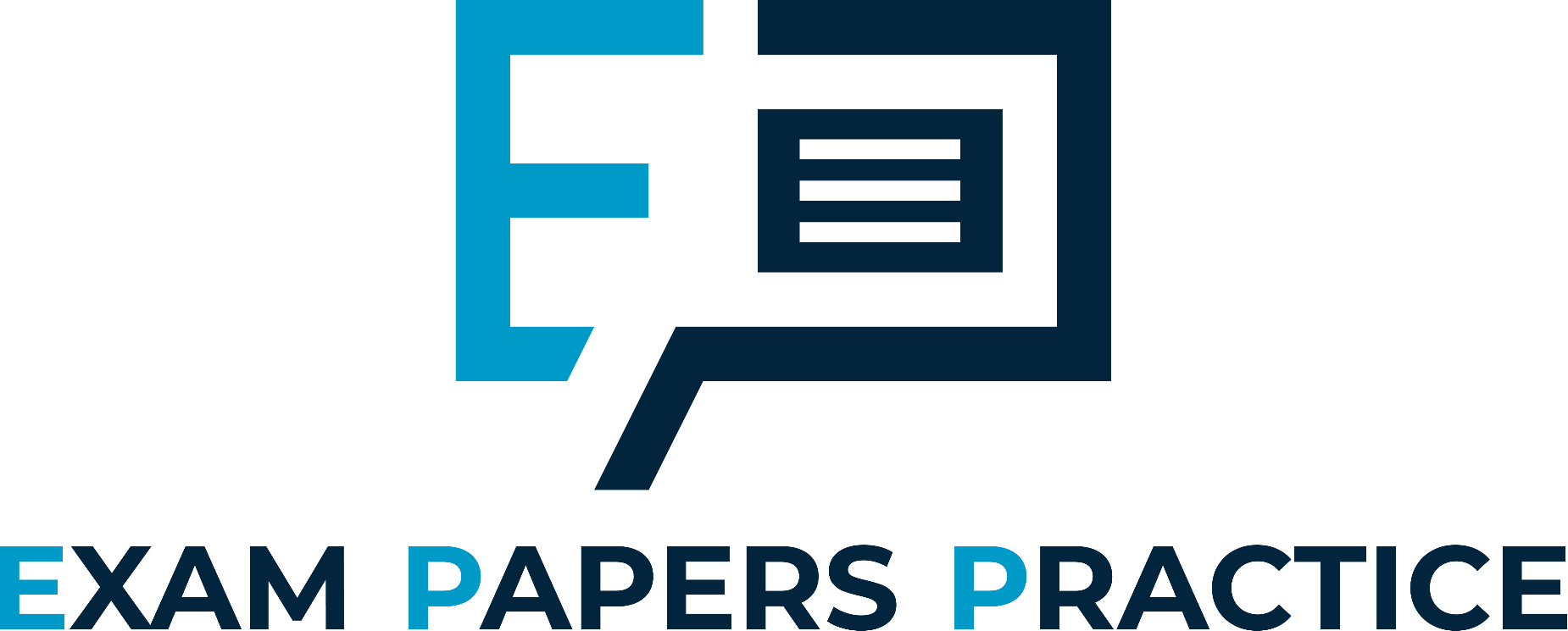 Read the article “UK banks face full CMA competition probe”
Annotate all of the economics theory contained within the article
How would you describe the UK banking industry?
For more help, please visit www.exampaperspractice.co.uk
© 2025 Exams Papers Practice. All Rights Reserved
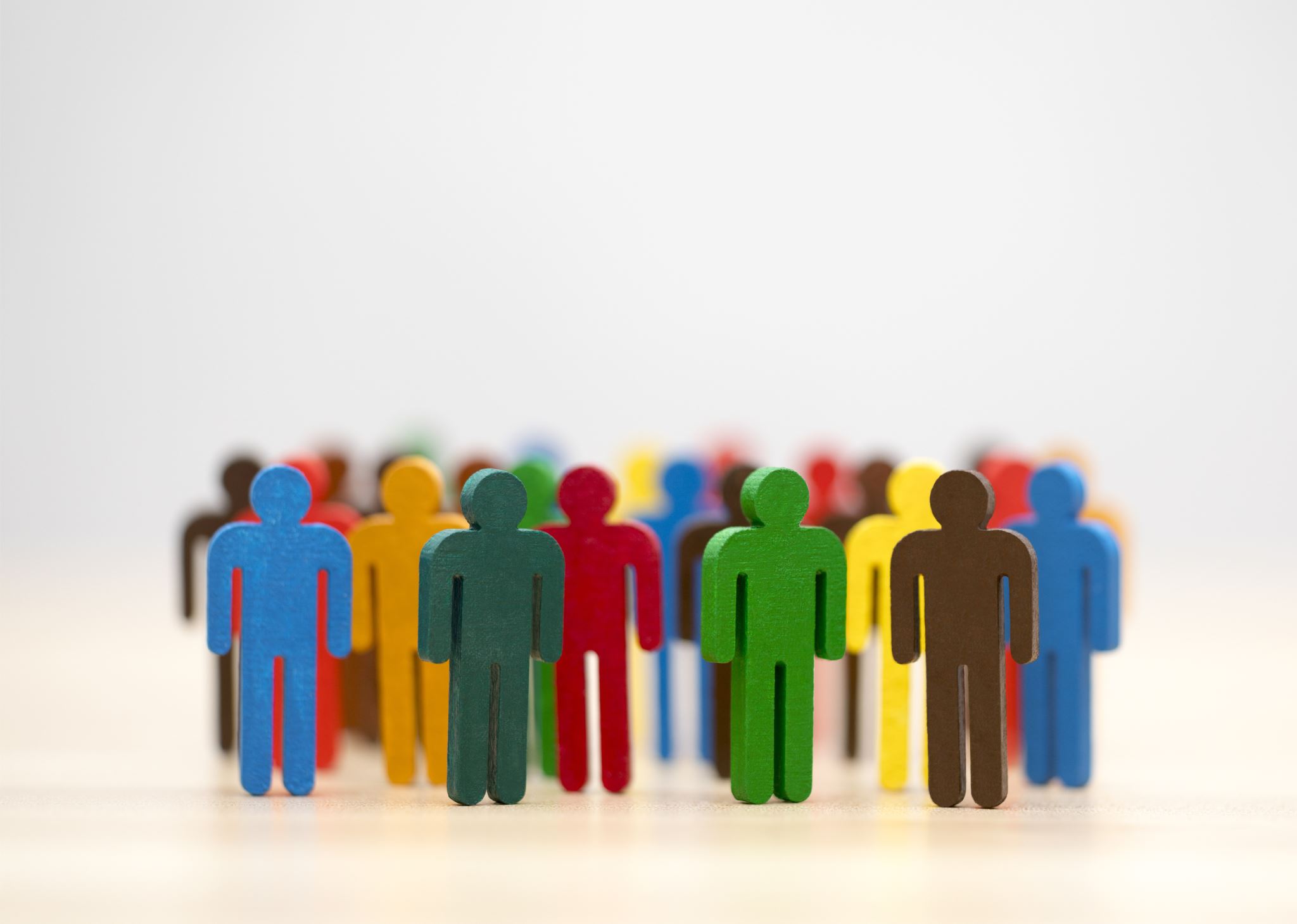 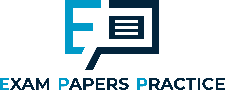 Price discrimination
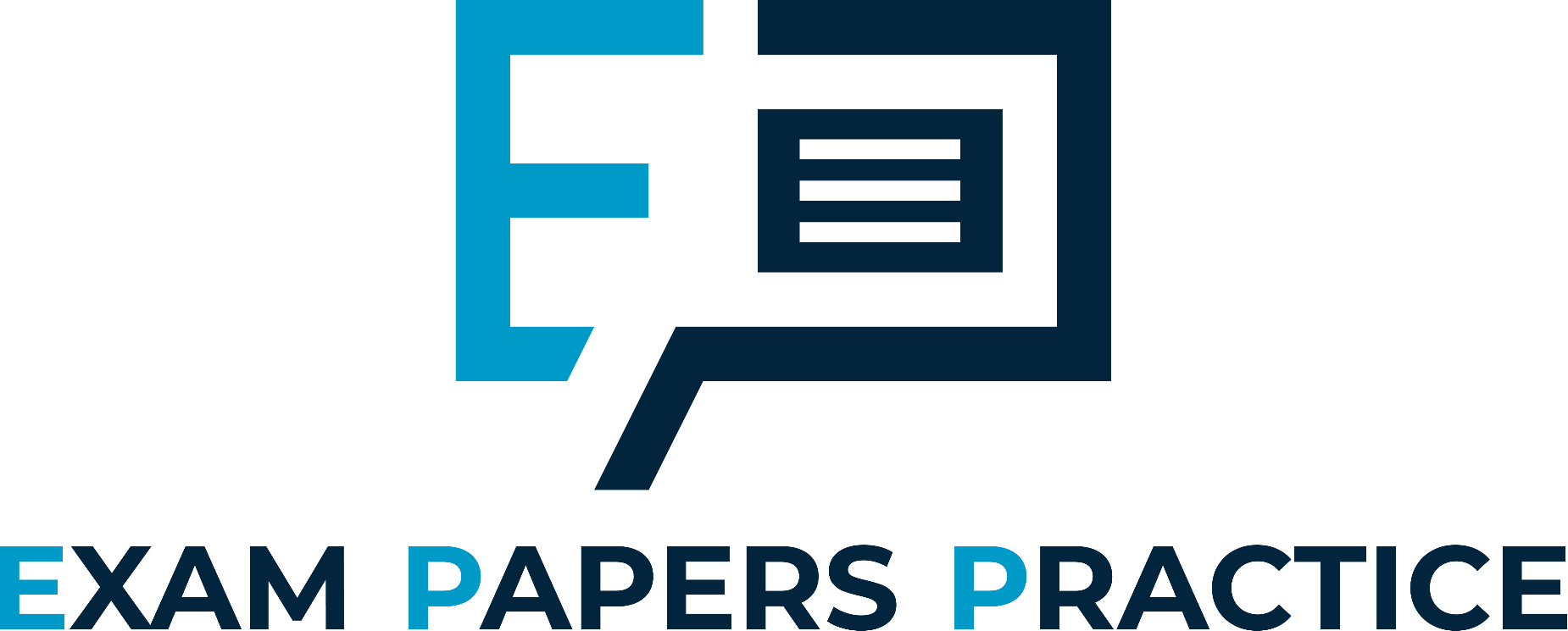 Price discrimination involves a firm charging different prices to different consumers for the same product
The price charged will depend upon the consumer’s:
Ability to pay
Willingness to pay
Price discrimination is not illegal
For more help, please visit www.exampaperspractice.co.uk
© 2025 Exams Papers Practice. All Rights Reserved
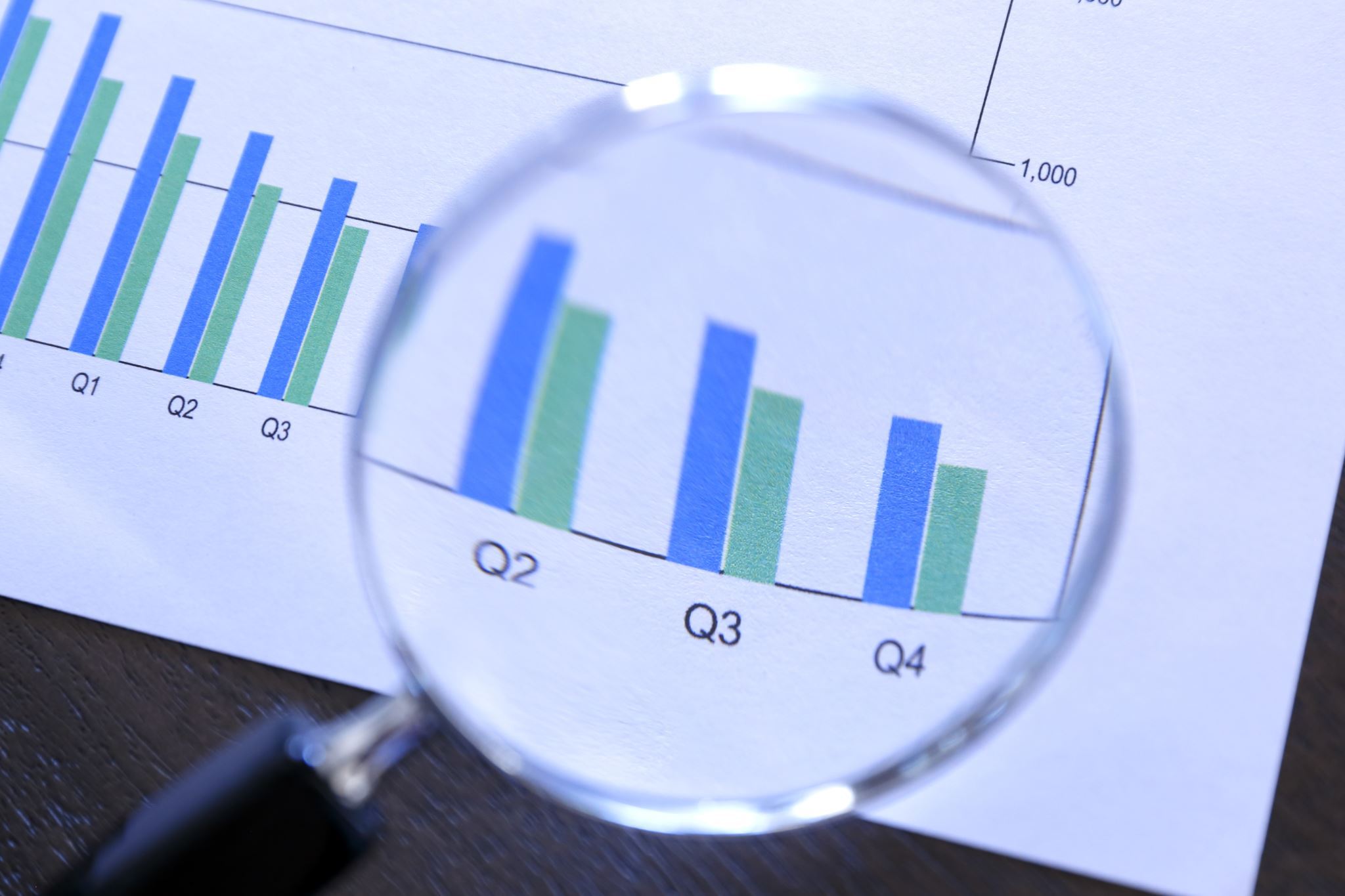 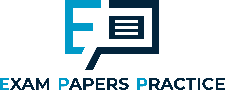 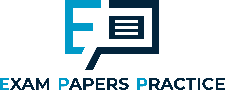 The levels of price discrimination
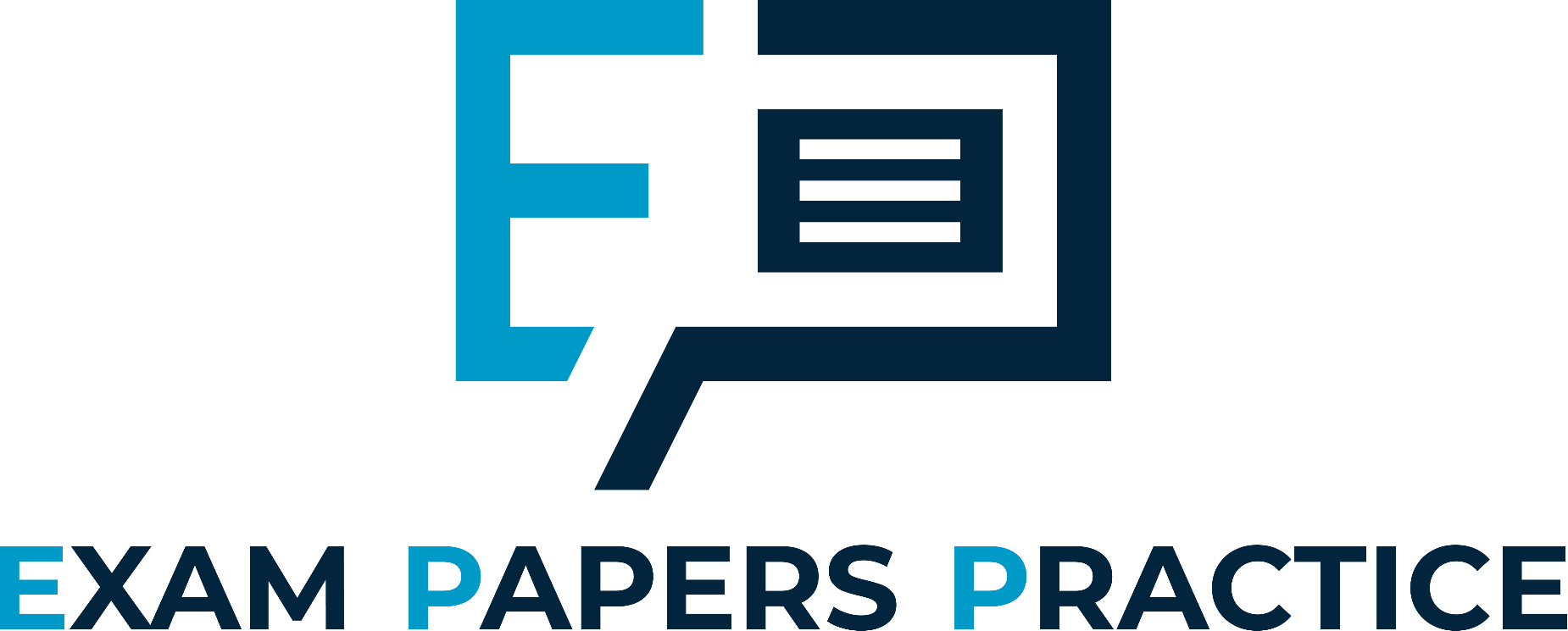 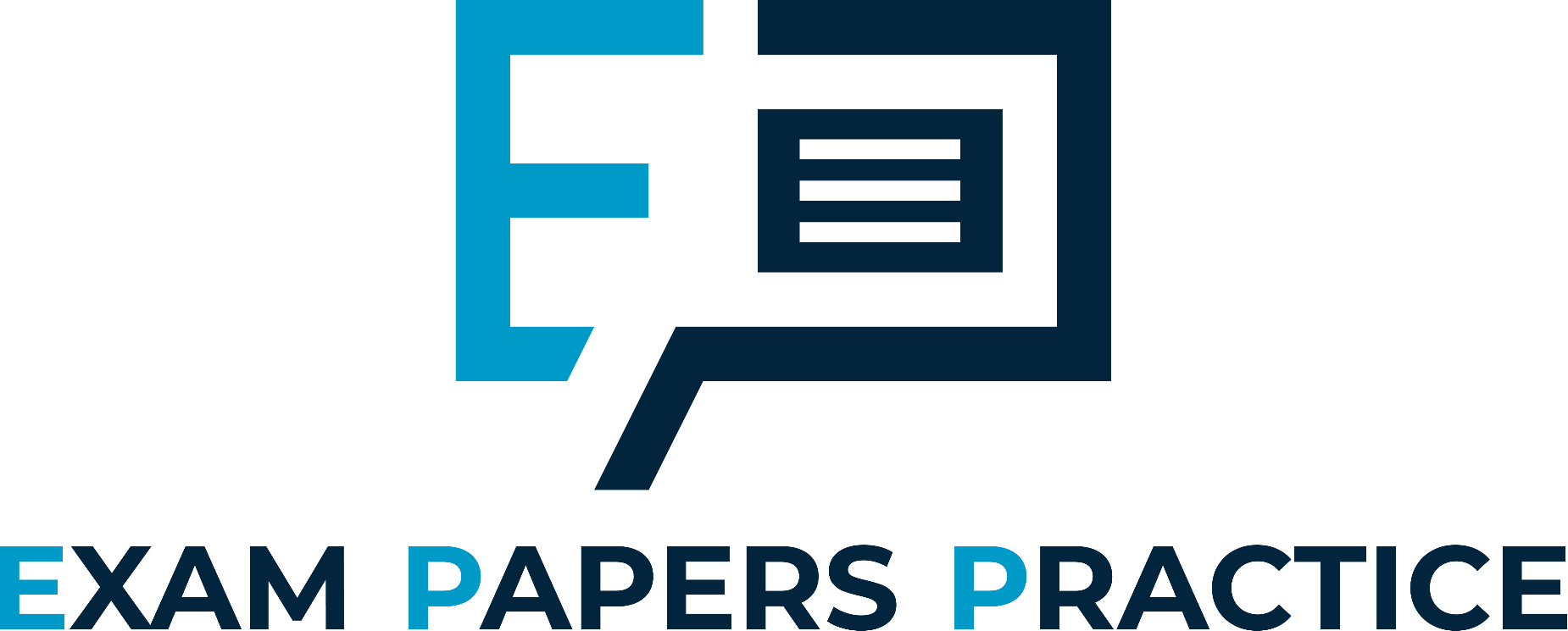 Price discrimination can be categorised into three different levels:
First degree price discrimination or perfect (pure) price discrimination occurs when the firm is able to charge the maximum possible price to individual consumers
Second degree price discrimination occurs when the firm is able to charge the maximum possible price to different groups of consumers
Third degree price discrimination occurs when the firm identifies groups of consumers with similar characteristics
For more help, please visit www.exampaperspractice.co.uk
© 2025 Exams Papers Practice. All Rights Reserved
For more help, please visit www.exampaperspractice.co.uk
© 2025 Exams Papers Practice. All Rights Reserved
[Speaker Notes: http://www.bbc.co.uk/news/business-28756674
Car hire prices 'unfairly vary' across EU]
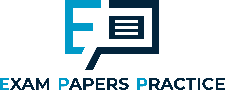 First degree price discrimination
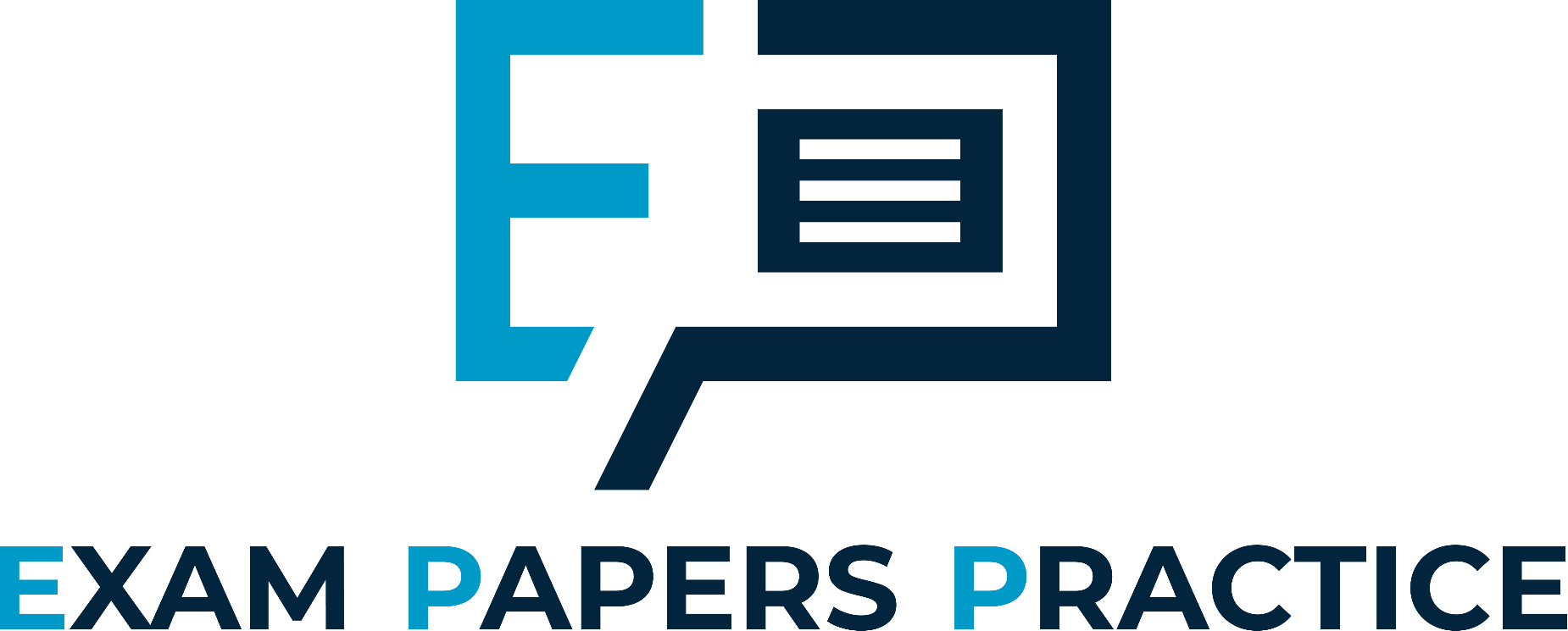 Price
Consumer surplus is transferred from consumer to producer to become producer surplus.
MC
The firm profit maximises where MC = MR.  At output Q all consumers pay price P. 

However, the firm now charges each consumer the maximum price that they are willing to pay  as long as this is above the profit maximising point, MC = MR.

The consumer surplus that originally existed is now transferred to the producer as producer surplus.
AC
P
AR = D
Output
Q
MR
For more help, please visit www.exampaperspractice.co.uk
© 2025 Exams Papers Practice. All Rights Reserved
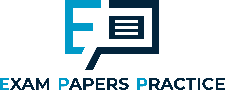 Perfect price discrimination
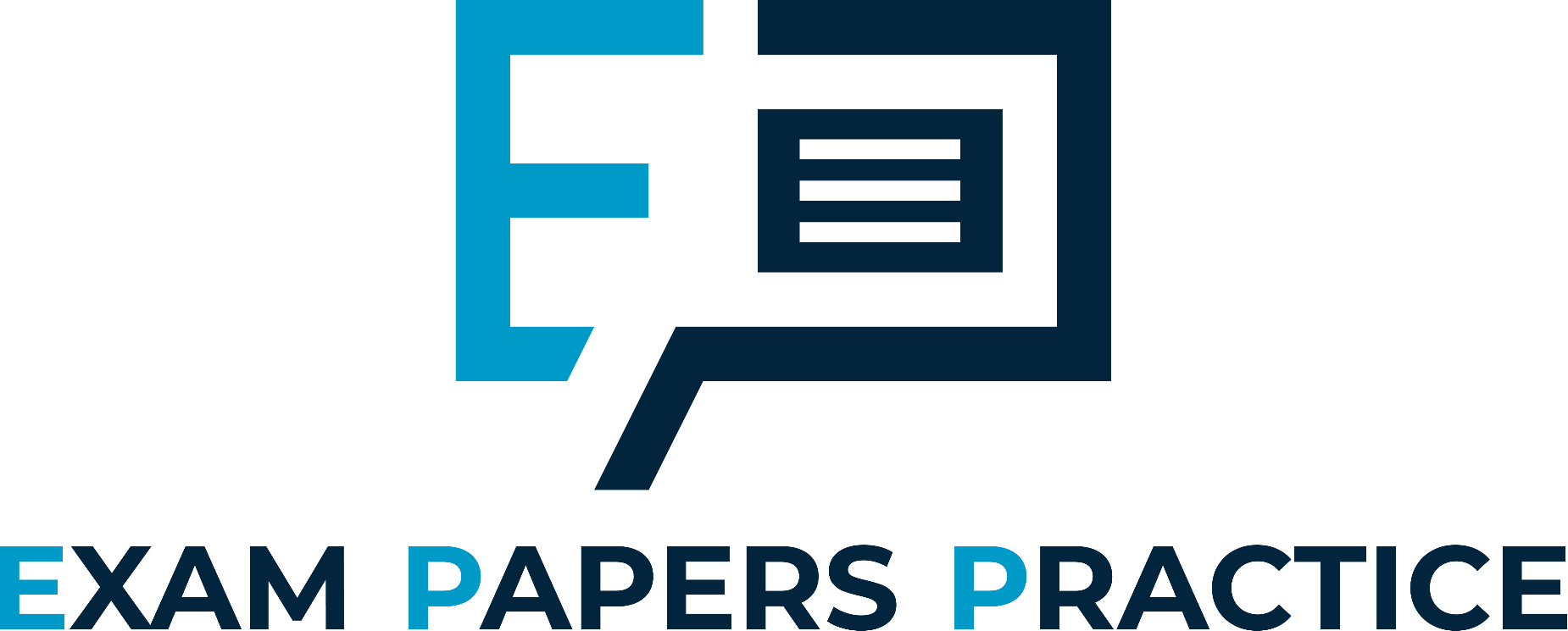 MC
Price
In this form of price discrimination there is no consumer surplus.

All of the consumer surplus is transferred to the producer and thus increases producer surplus.
Producer surplus
P
D
Q
Quantity
Under perfect price discrimination the producer transfers all of the consumer surplus to increase producer welfare.
For more help, please visit www.exampaperspractice.co.uk
© 2025 Exams Papers Practice. All Rights Reserved
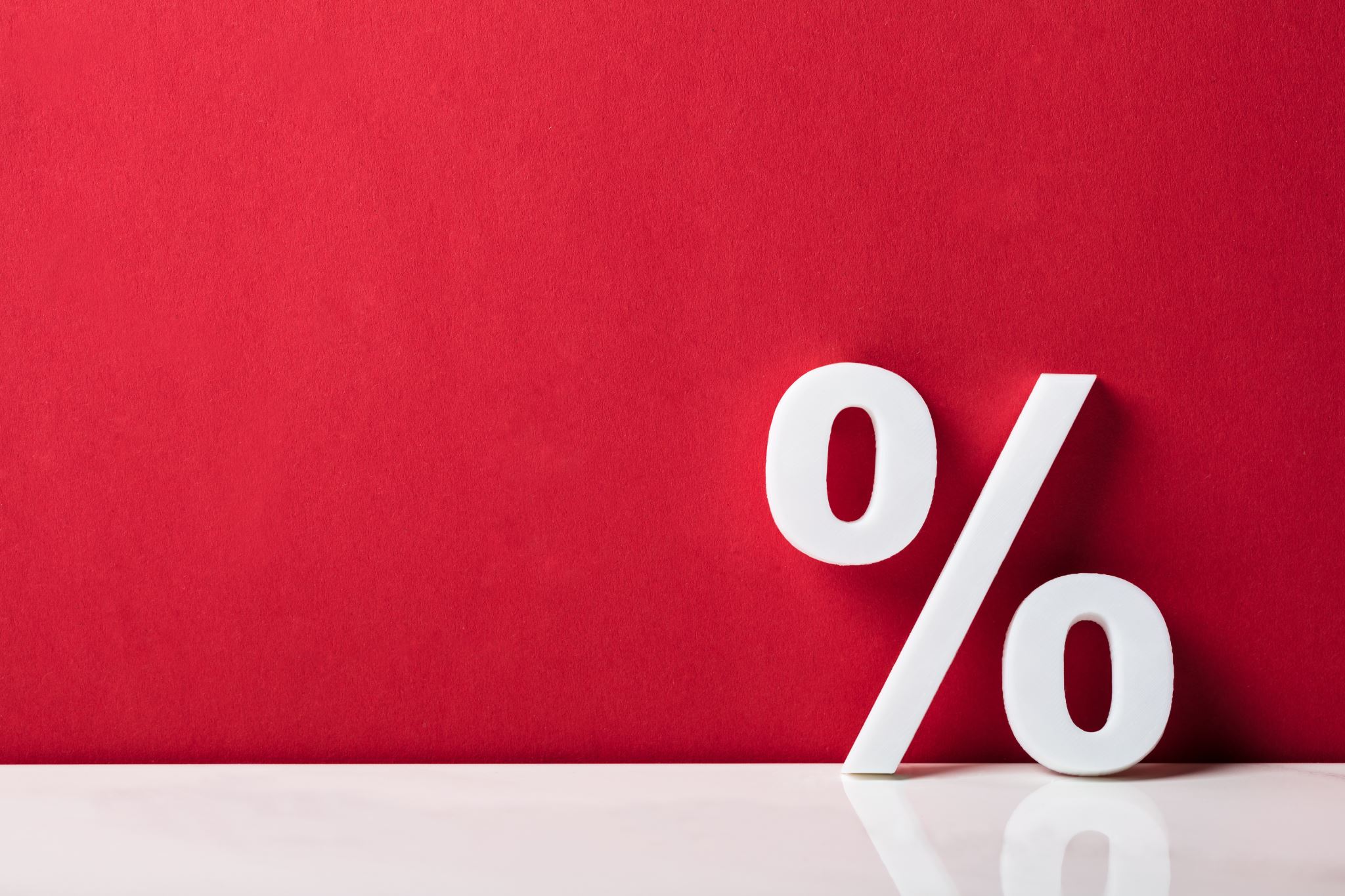 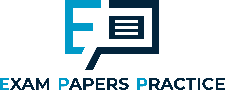 Second degree price discrimination
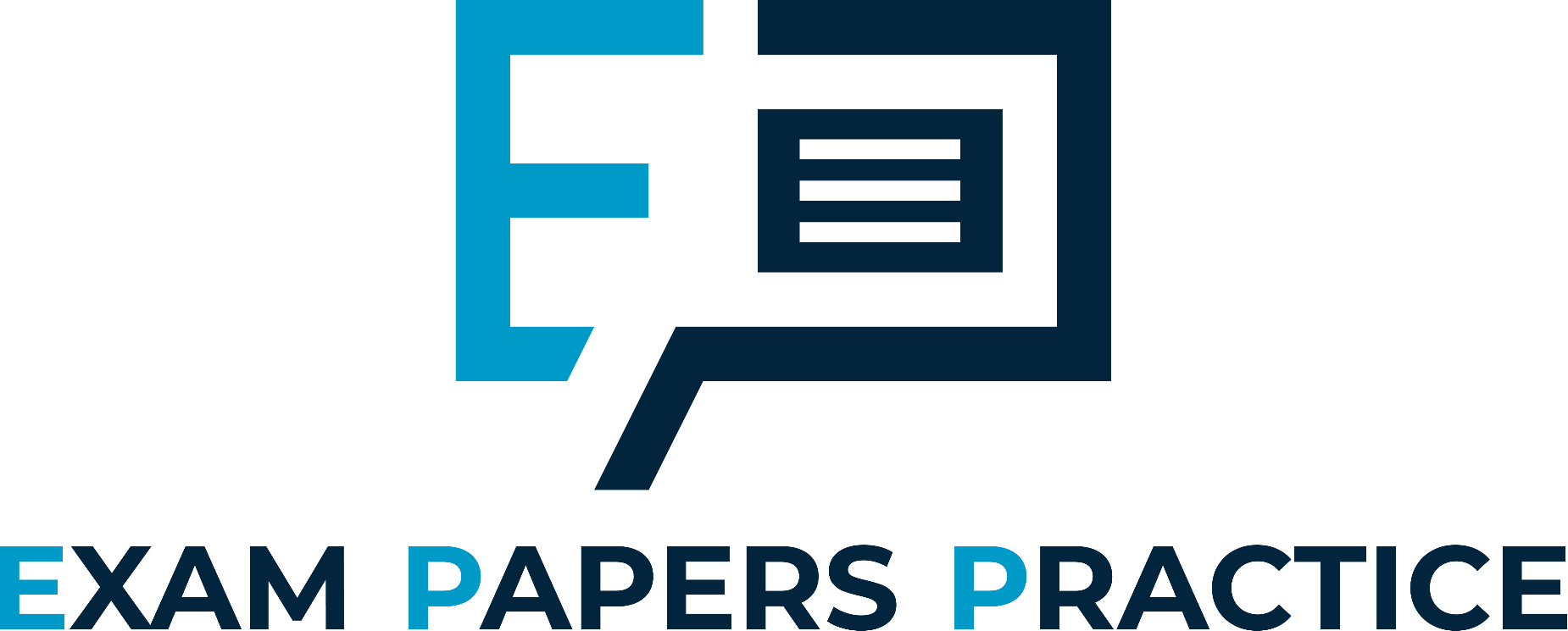 Second degree price discrimination occurs when different prices are charged based on the quantity demanded 
There is more than one group of consumers in the market and the firm is able to price discriminate by charging lower prices to those groups that are willing to buy more
This is also called block pricing
A firm finds it difficult to identify the different groups of consumers so it will give different discounts depending on the size of the order. The greater the bulk buying the higher the discount
The firm is able to extract some, but not all, of the consumer surplus available
For more help, please visit www.exampaperspractice.co.uk
© 2025 Exams Papers Practice. All Rights Reserved
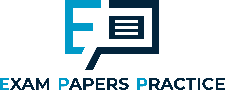 Second degree price discrimination
A firm has three distinct groups of customers: A, B and C.

The largest customer C wants to buy 150 units and is willing and able to pay a price of £6.  

The second largest customer B wants to buy 100 units and is willing and able to pay a price of £15.

The smallest customer A wants to buy 50 units and is willing and able to pay a price of £21.
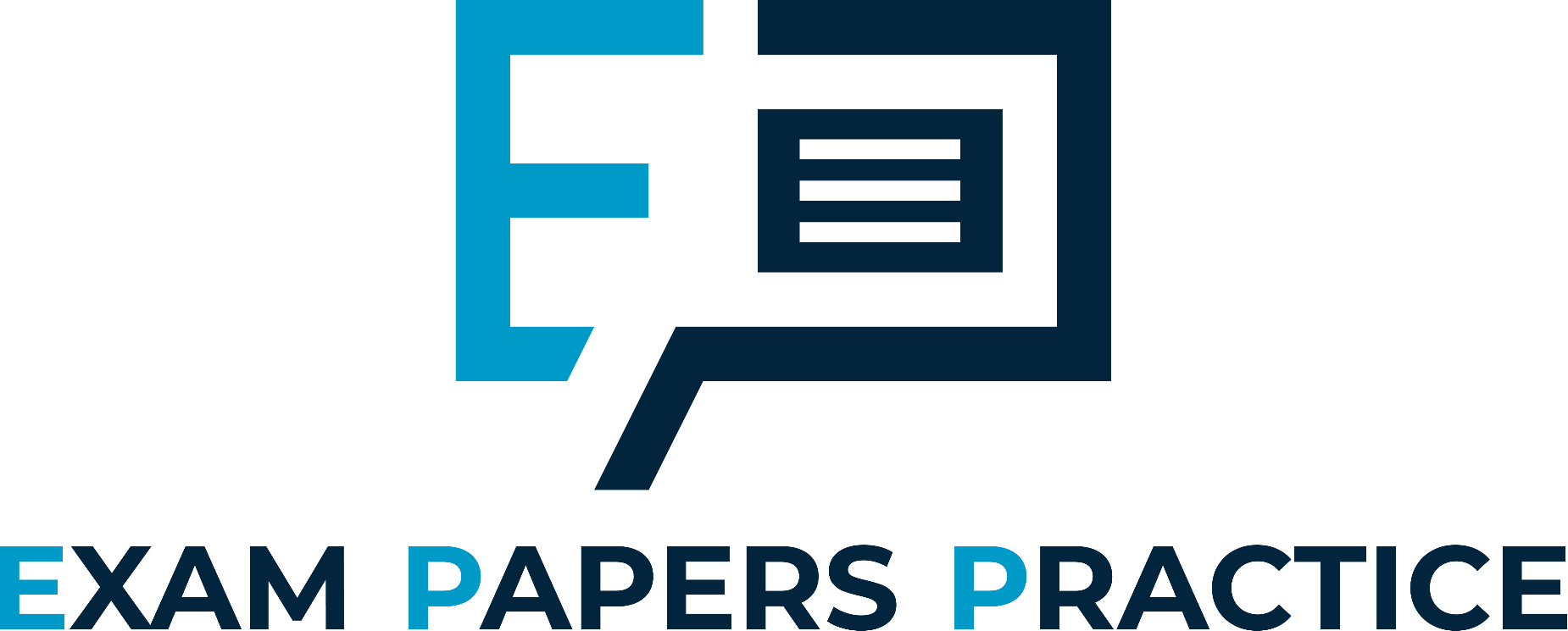 If the firm was unable to price discriminate it would sell 300 units  at a price of £6. Total revenue would be £1800. However, price discrimination leads to the following revenues:
	Customer A pays £21 per unit x 50 units = £1050
	Customer B pays £15 per unit x 100 units = £1500
	Customer C pays £6 per unit x 150 units = £900
By using second degree price discrimination TR = £3450.
Price
Pa (£21)
Customer A pays £21 per unit x 50 units = £1050
Pb (£15)
Customer B pays £15 per unit x 100 units = £1500
D
50
Quantity
Pc (£6)
Customer C pays £6 per unit x 150 units = £900
150
300
For more help, please visit www.exampaperspractice.co.uk
© 2025 Exams Papers Practice. All Rights Reserved
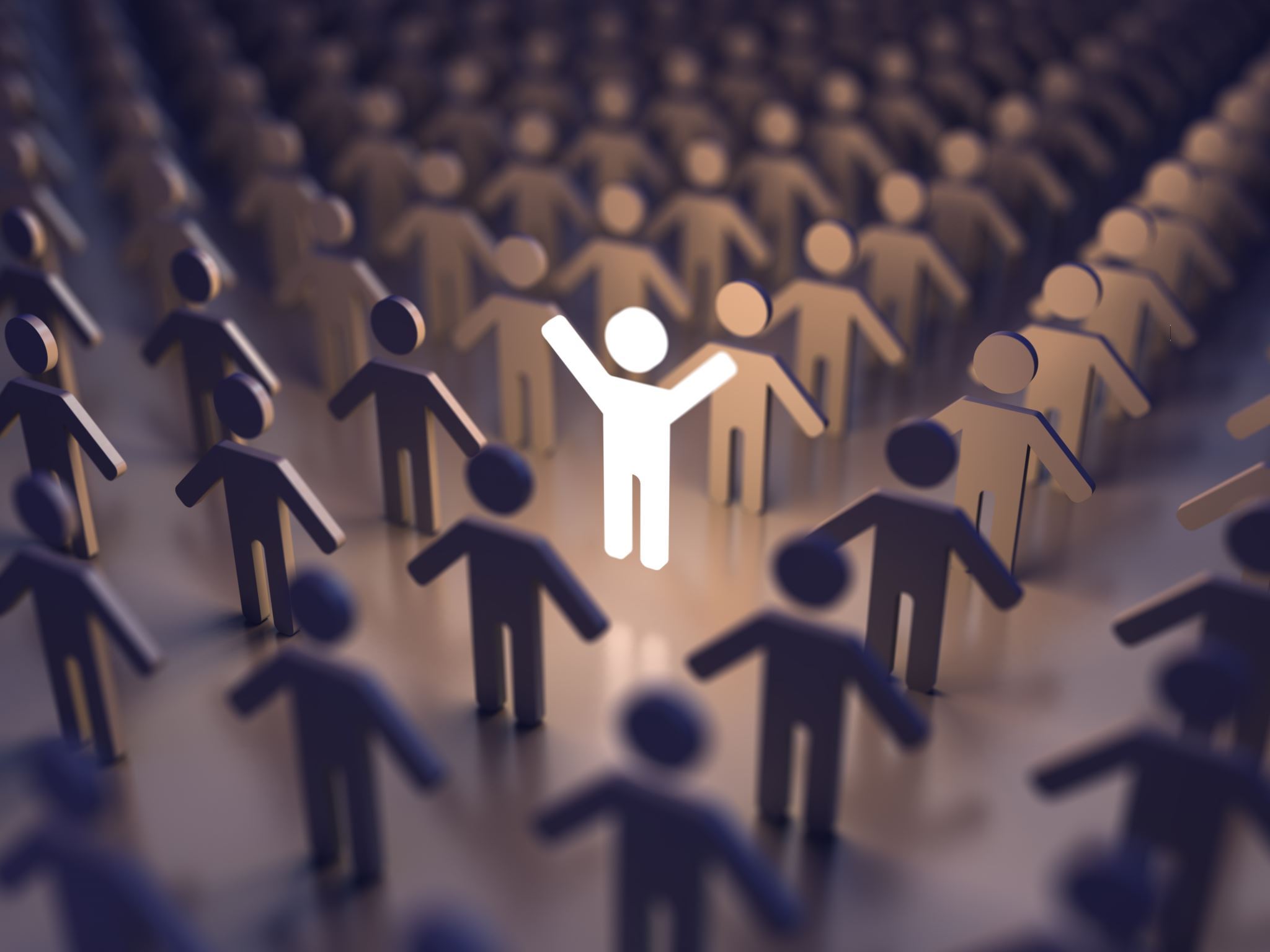 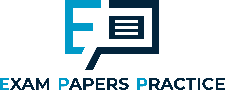 Third degree price discrimination
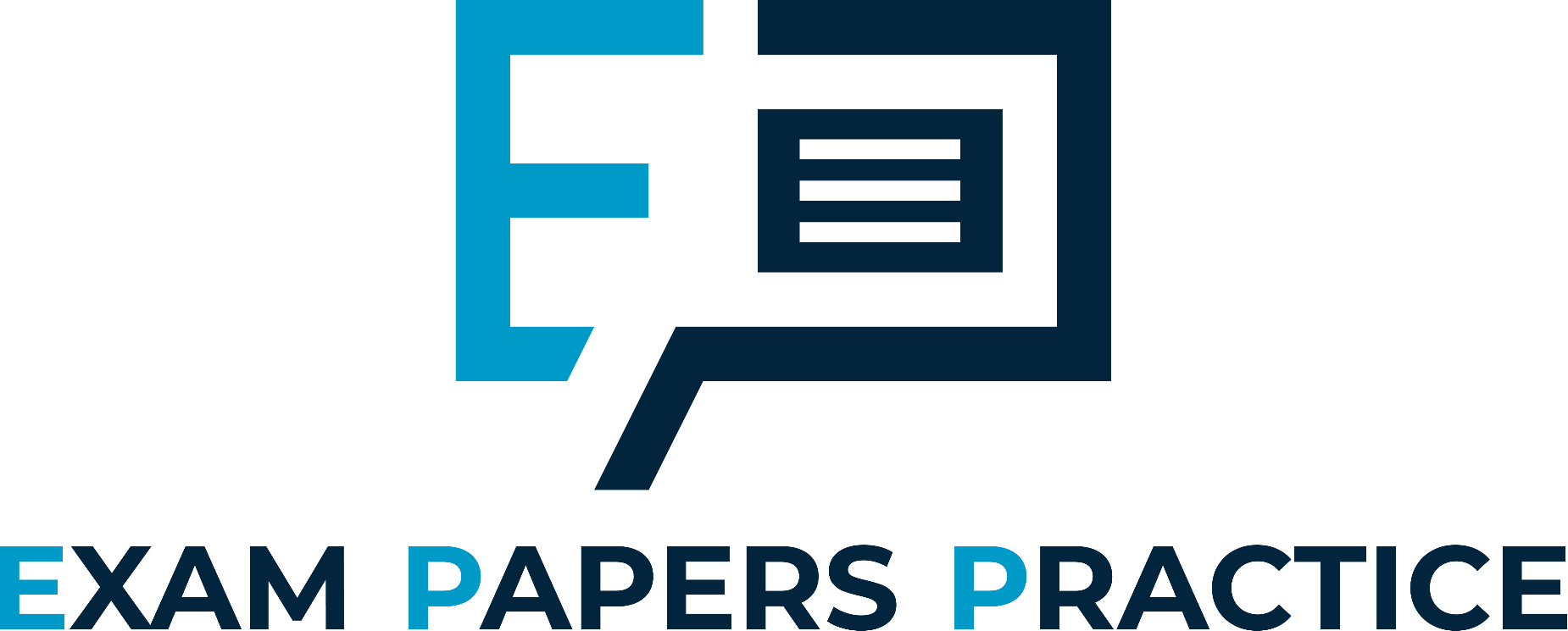 Third degree price discrimination occurs when the firm identifies groups of consumers with similar characteristics
The firm can then segment the market based on these characteristics e.g. sex, age, geography etc. 
The firm will charge different prices dependent on the different elasticities of demand 
Those groups that are more price inelastic will be charged higher prices
This differs from second degree price discrimination as it is based on identifying market segments rather than the quantity demanded
For more help, please visit www.exampaperspractice.co.uk
© 2025 Exams Papers Practice. All Rights Reserved
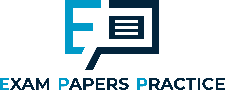 Third degree price discrimination in monopoly
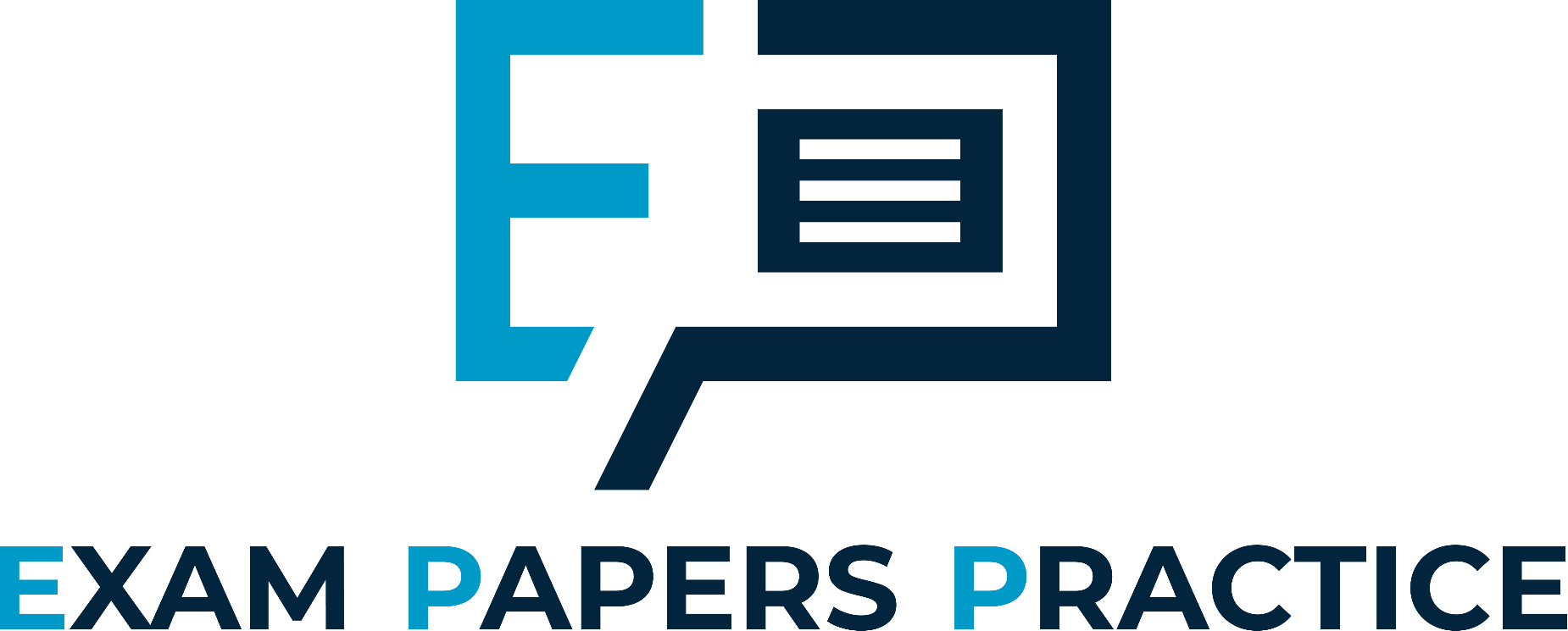 Price
Price
MC
MC
Higher price charged to over 18s
Lower price charged to under 18s
Pa
Pb
D
D
Q
Q
Output
Output
MR
MR
Third degree price discrimination by age
For more help, please visit www.exampaperspractice.co.uk
© 2025 Exams Papers Practice. All Rights Reserved
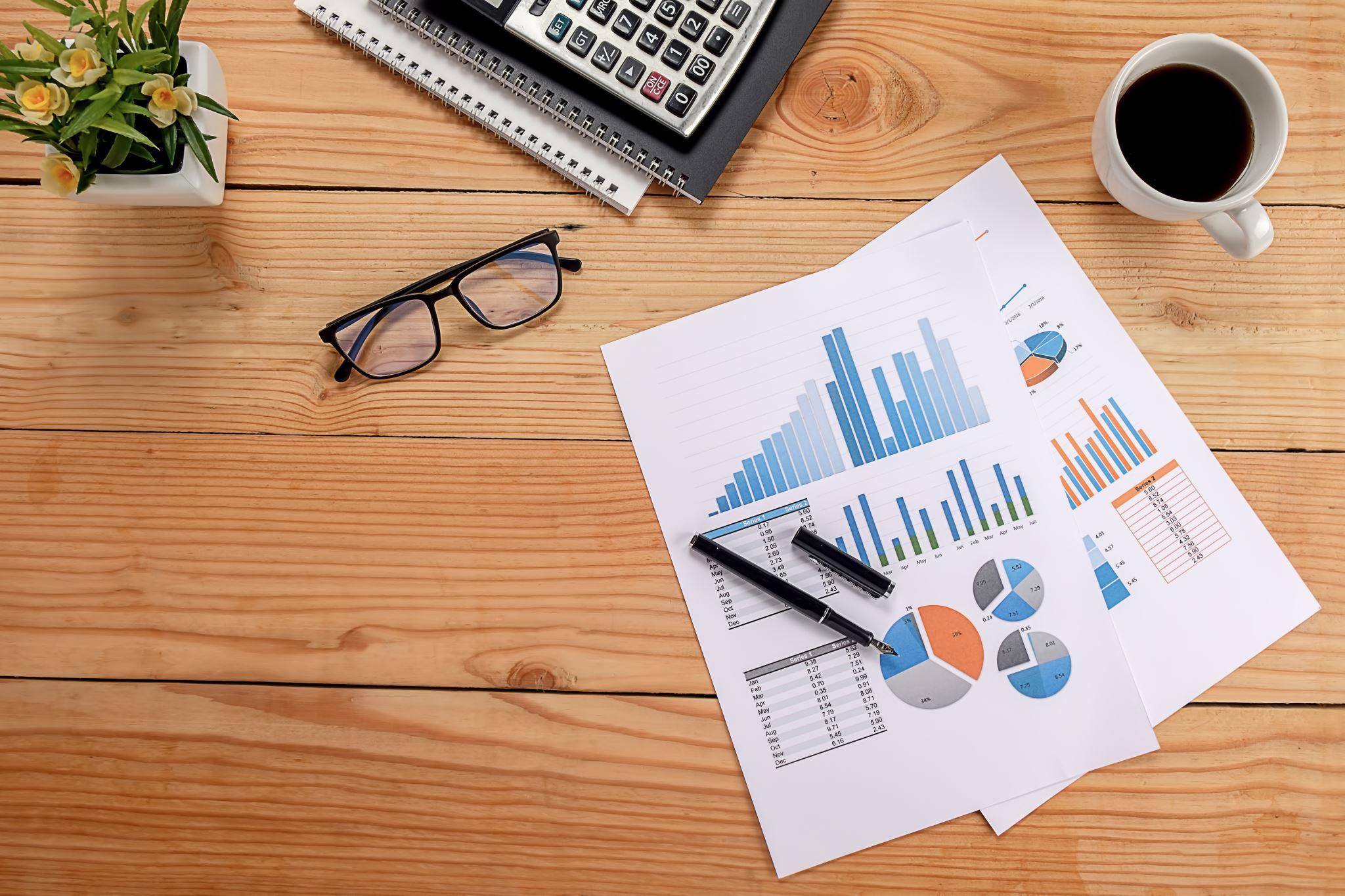 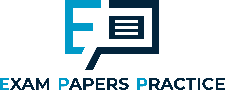 Price discrimination – advantages v Disadvantages
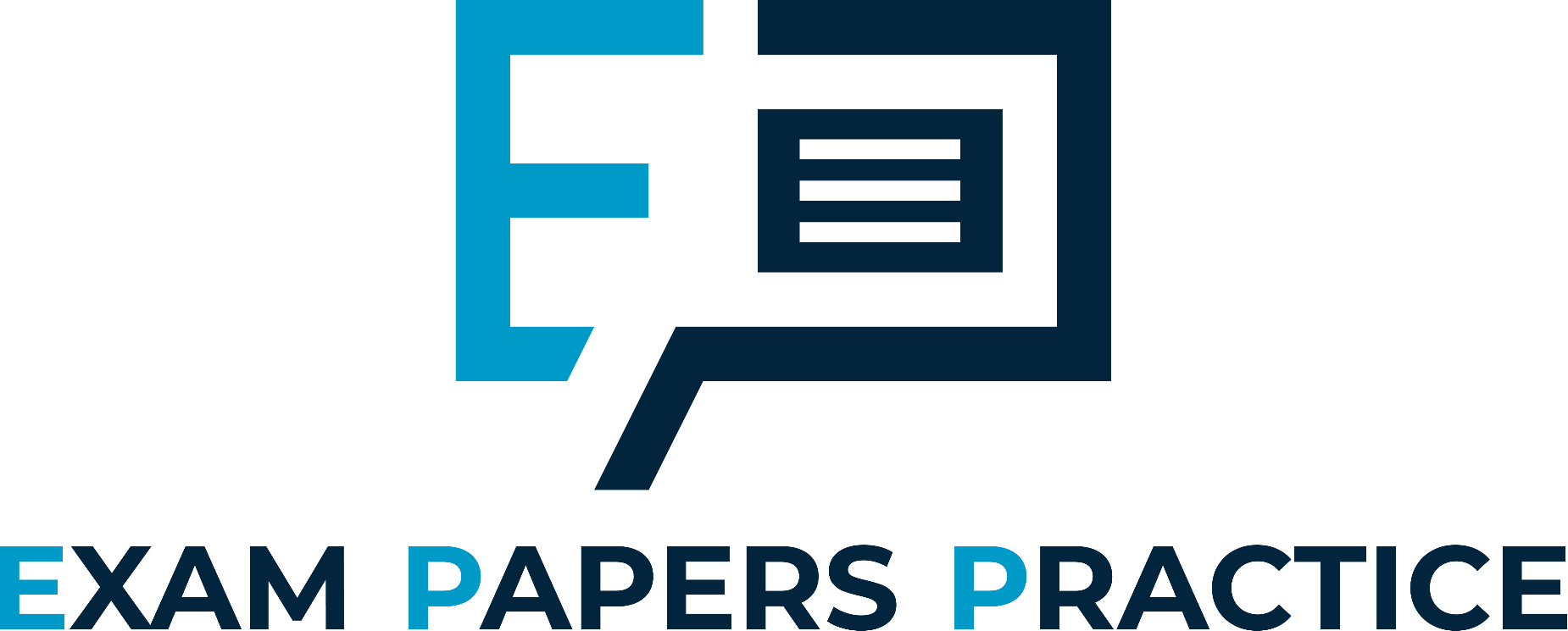 Price discriminators will transfer consumer surplus to producer surplus increasing revenue
Consumer surplus will disappear under first degree price discrimination
Some, often lower income, consumers will benefit as they can obtain lower prices and increase consumption
Some oligopolists can stay in business by charging higher prices to richer consumers and lower prices to poorer consumers. If they only charged the one price revenue might not be great enough to cover costs
For more help, please visit www.exampaperspractice.co.uk
© 2025 Exams Papers Practice. All Rights Reserved
[Speaker Notes: http://www.bbc.co.uk/news/uk-england-28761038
Northern Rail axes off-peak tickets on several routes]
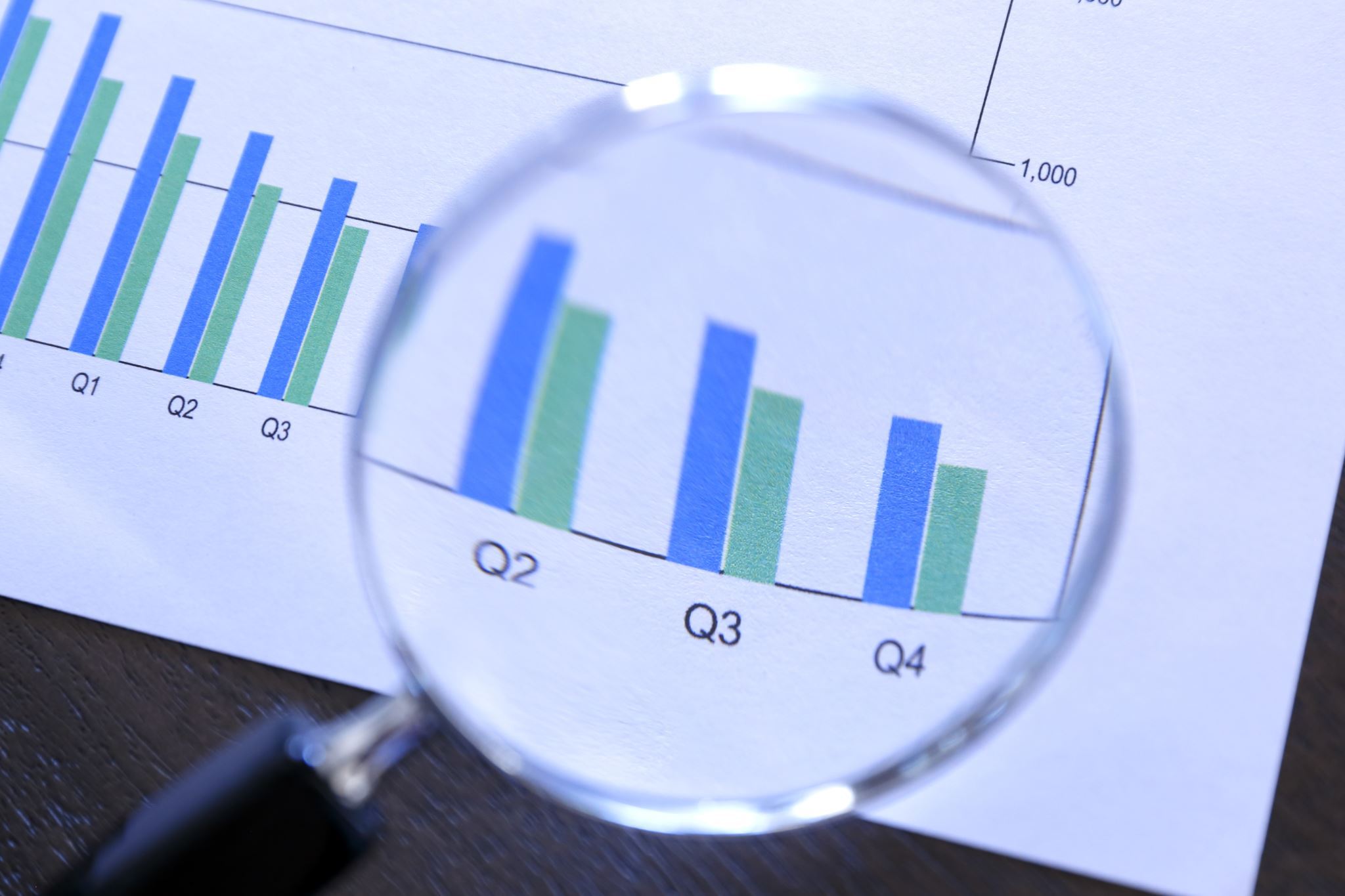 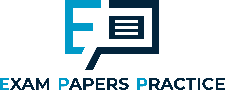 Activity
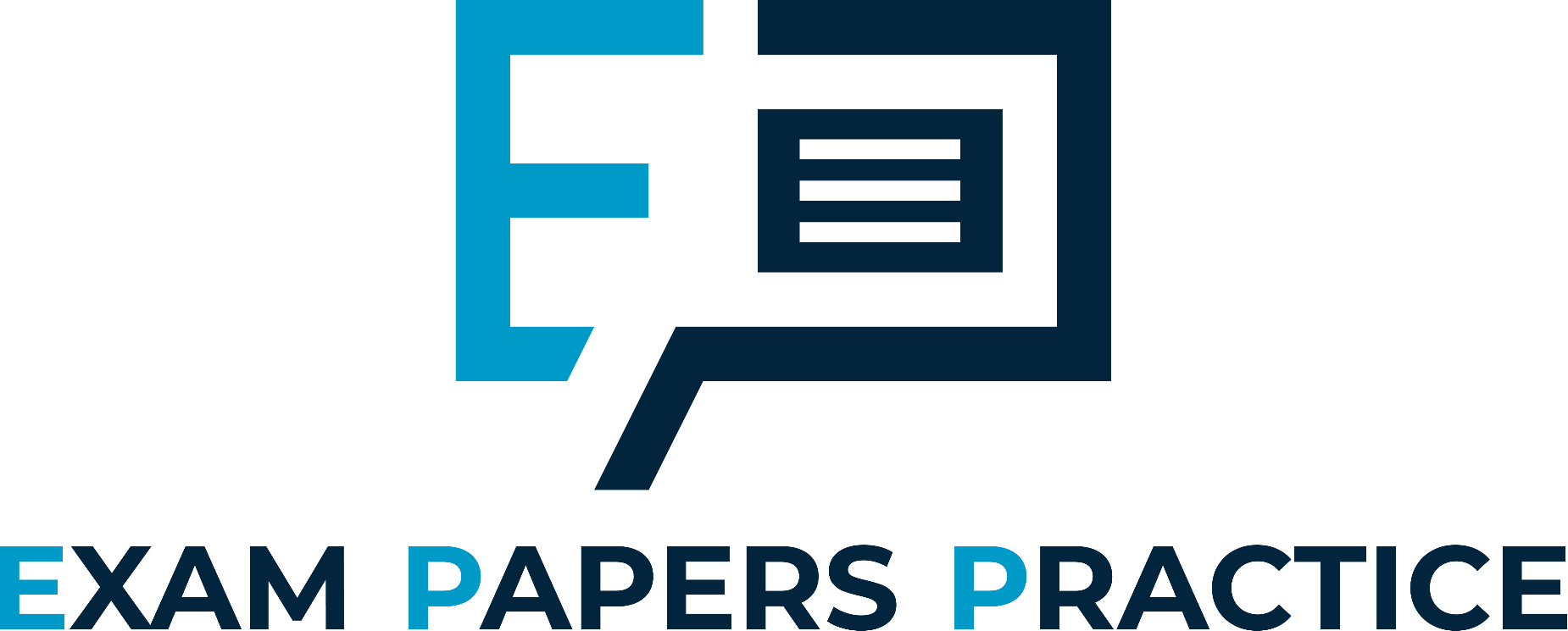 In pairs identify a market in which price discrimination exists
Carry out further research into the use of, advantages and disadvantages of price discrimination in your chosen market
Prepare a presentation on price discrimination within this market, include information on how the market conditions allow for price discrimination
For more help, please visit www.exampaperspractice.co.uk
© 2025 Exams Papers Practice. All Rights Reserved
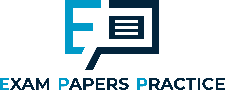 Home learning
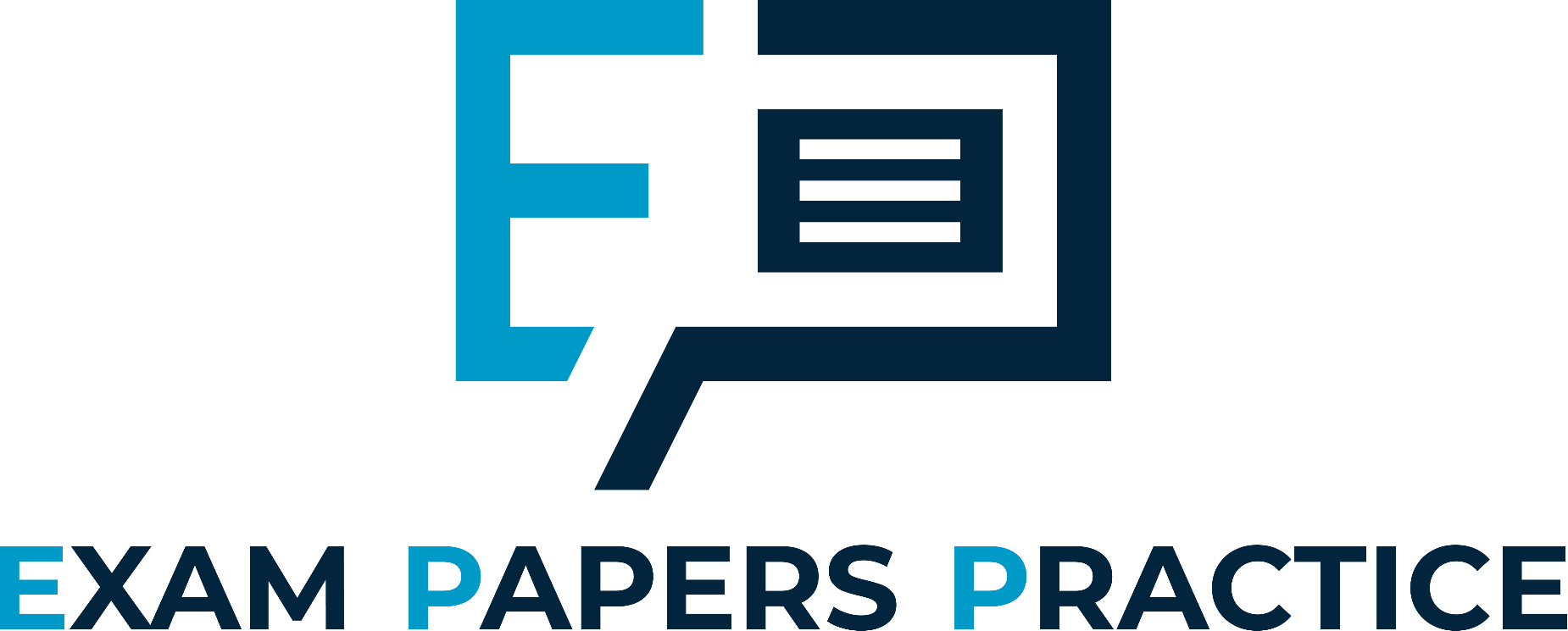 For more help, please visit www.exampaperspractice.co.uk
© 2025 Exams Papers Practice. All Rights Reserved
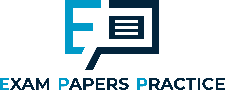 Plenary
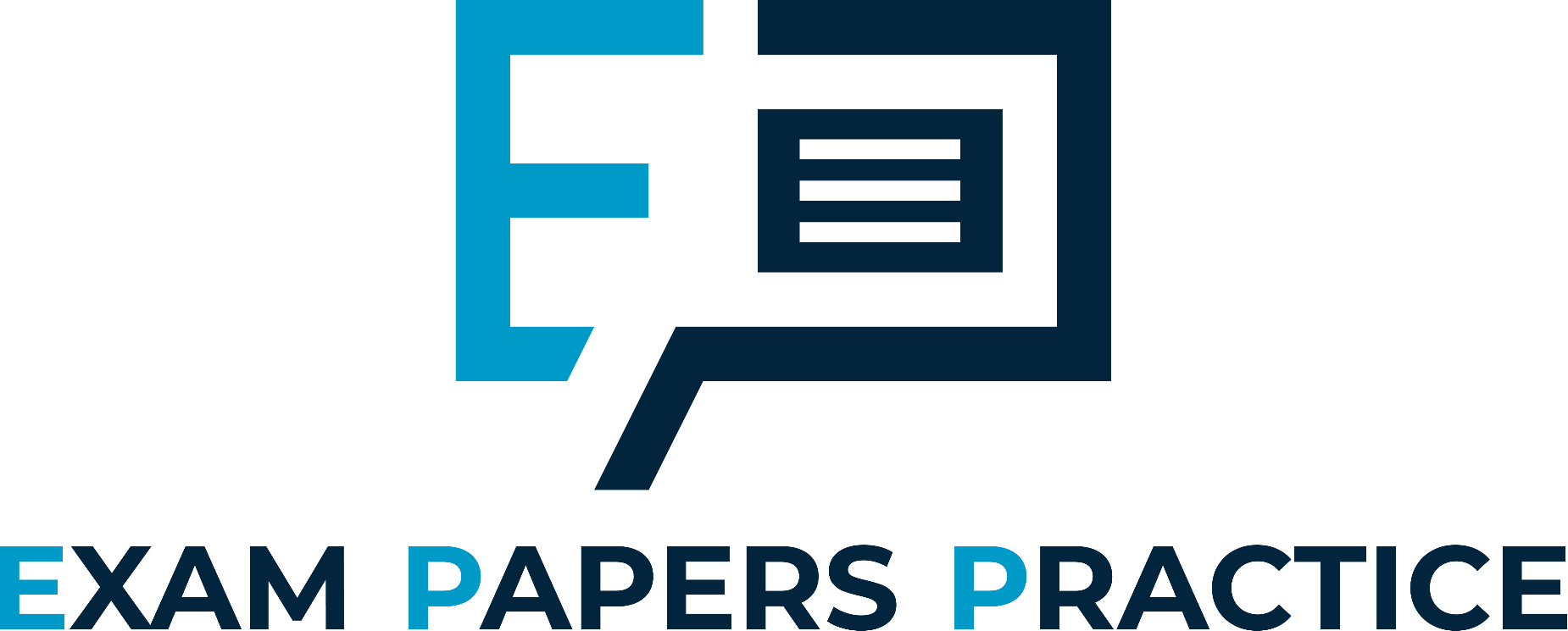 For more help, please visit www.exampaperspractice.co.uk
© 2025 Exams Papers Practice. All Rights Reserved